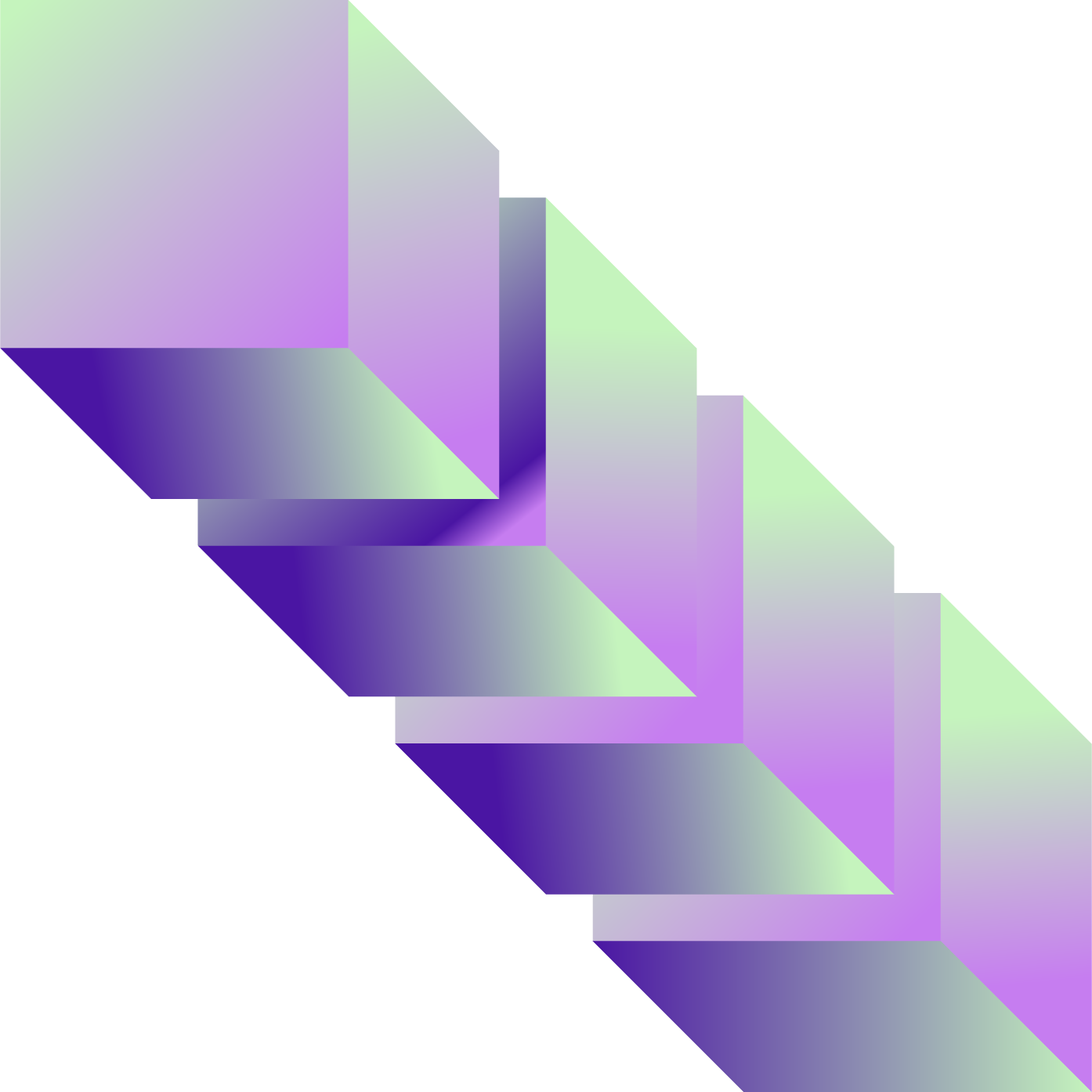 Great Ads Media
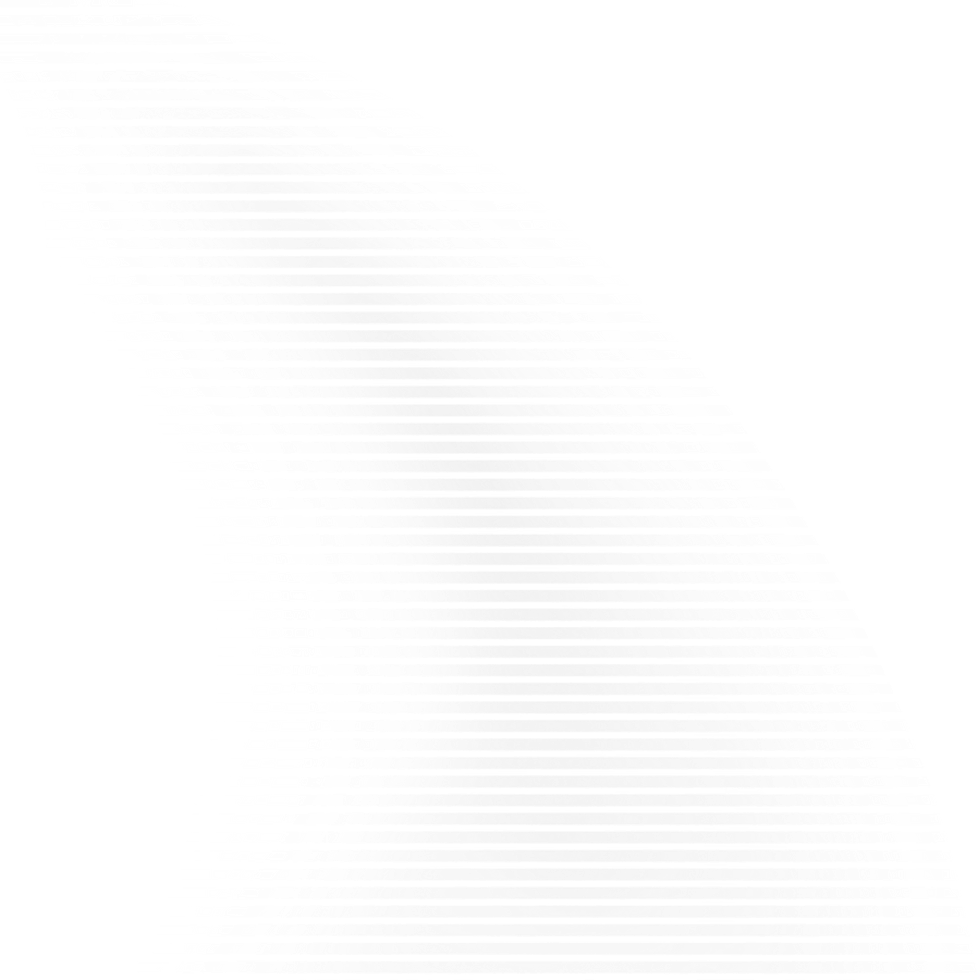 Advertising Report Slides
Campaign Name
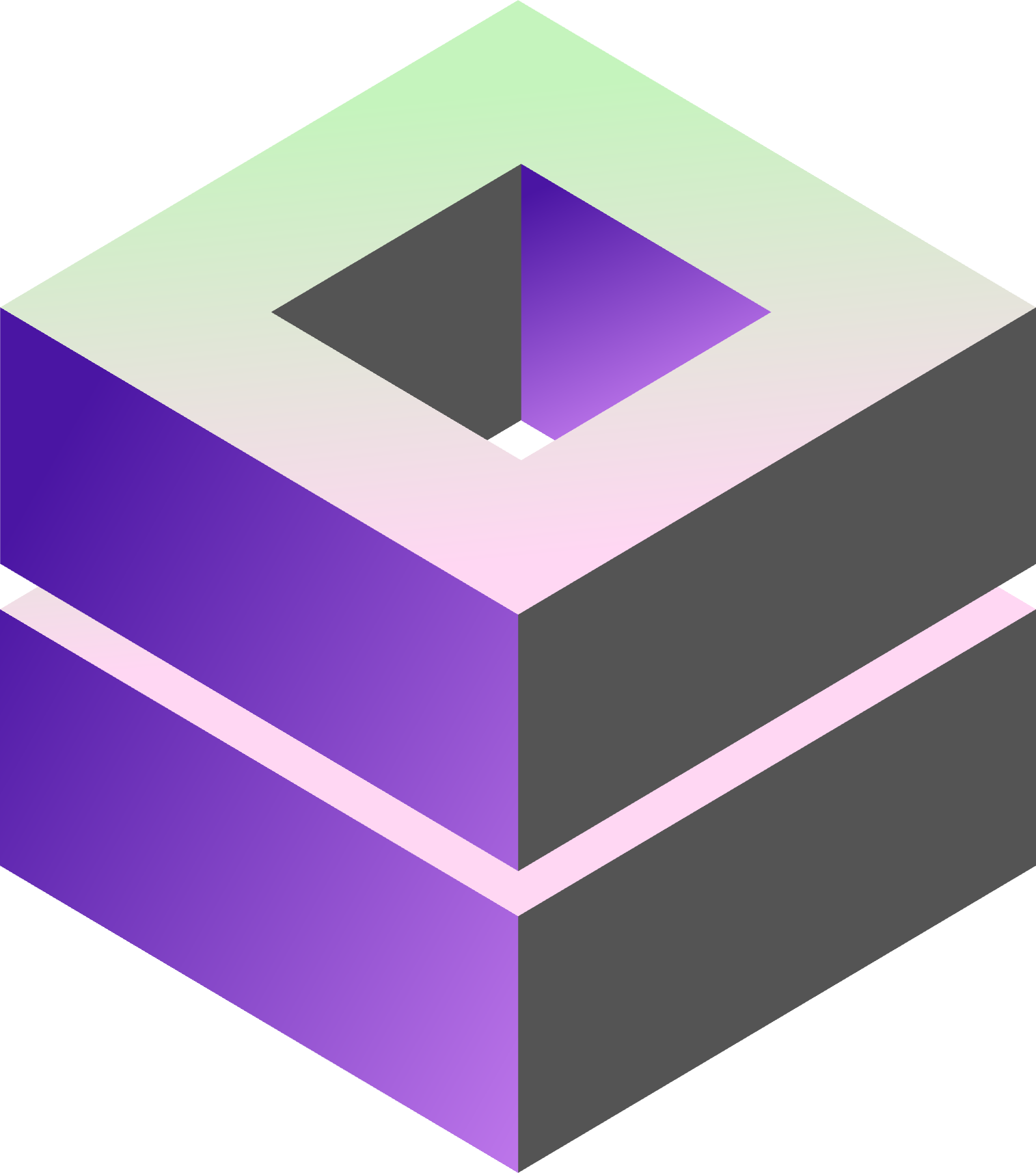 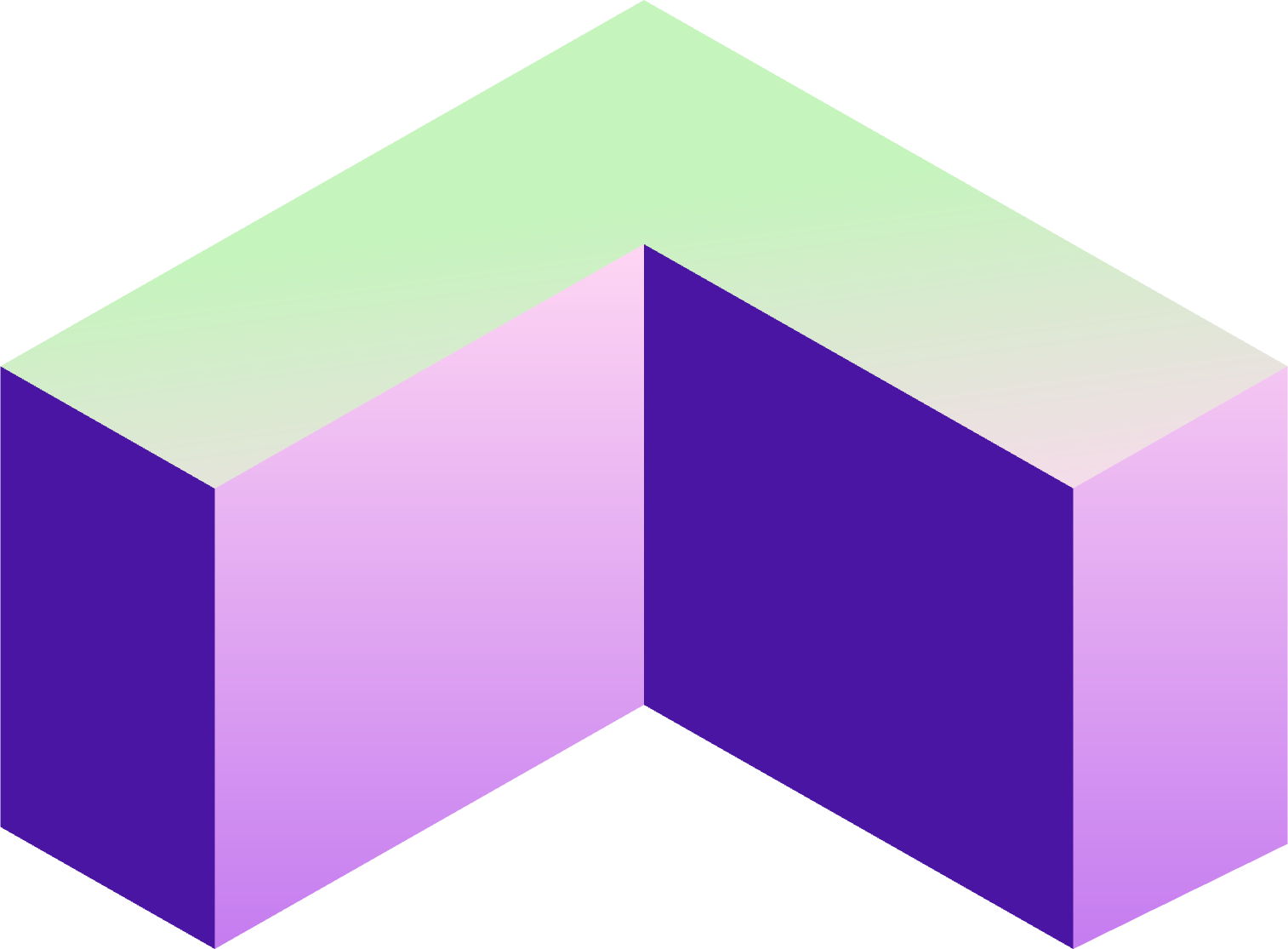 www.greatadsmedia.com
Aug 2024
20K+
24%
23,500
95%
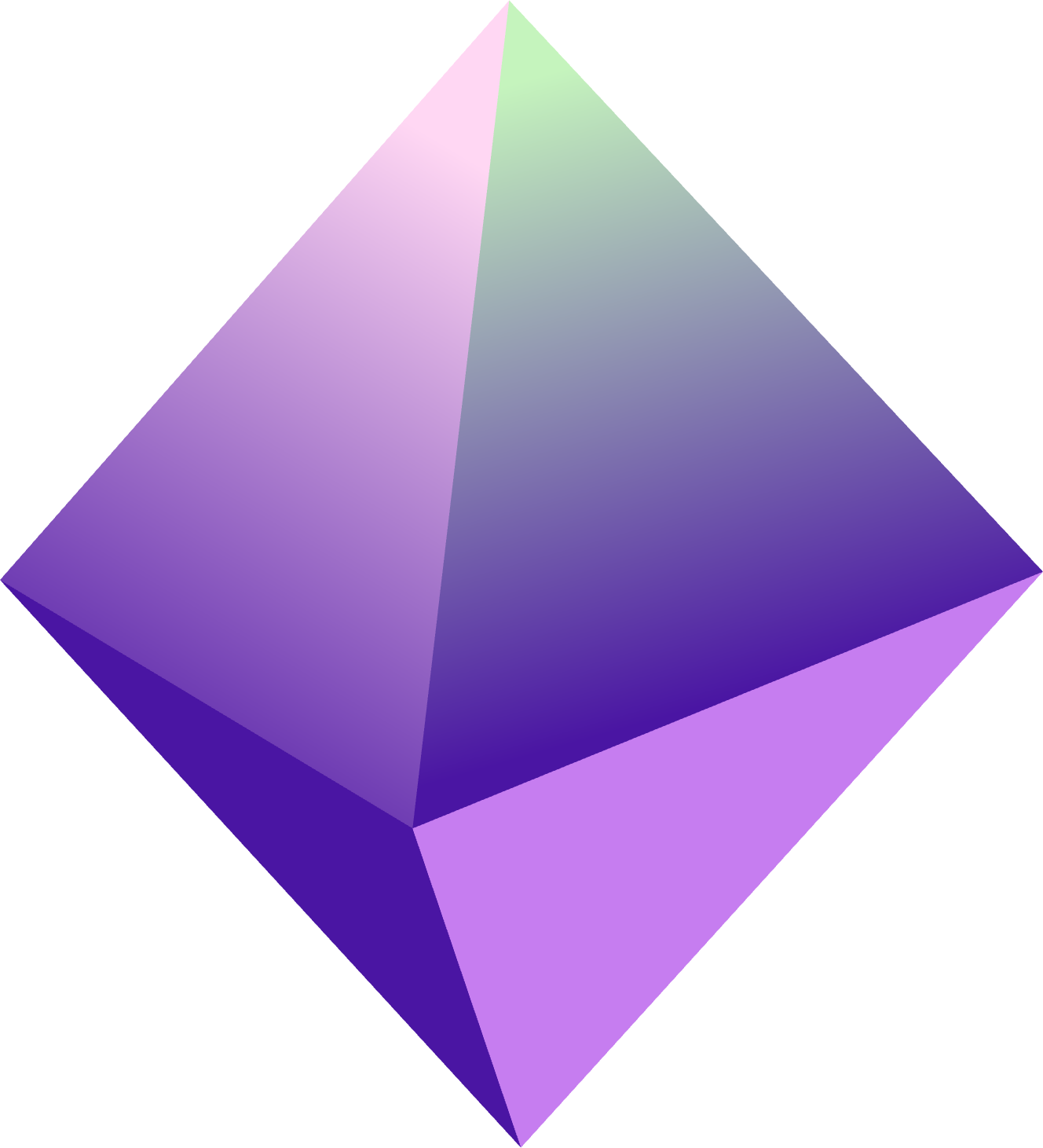 Total
Impressions
Return on Ad Spend
Conversion Rate
New Followers
Key Results
Elaborate on what you want to discuss
Lorem ipsum dolor sit amet, consectetur adipiscing elit. Leo mi, dignissim a vulputate consequat, sagittis eget odio. 

Curabitur et odio volutpat, interdum arcu et, euismod tortor. Sed sem mauris, consequat ut cursus id, euismod sit amet nisl. Fusce ullamcorper a quam eu placerat
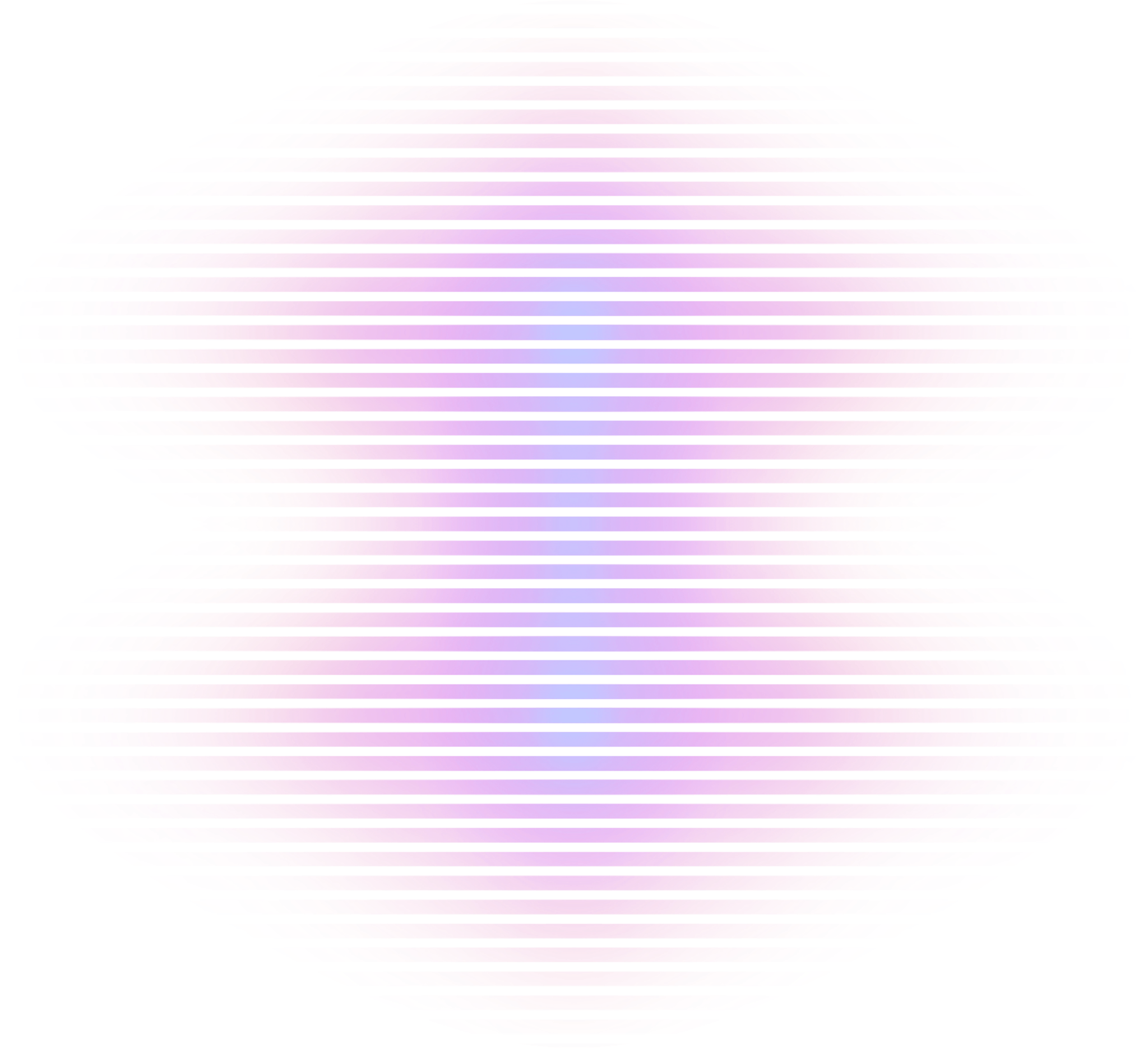 Ad Creatives and Messaging
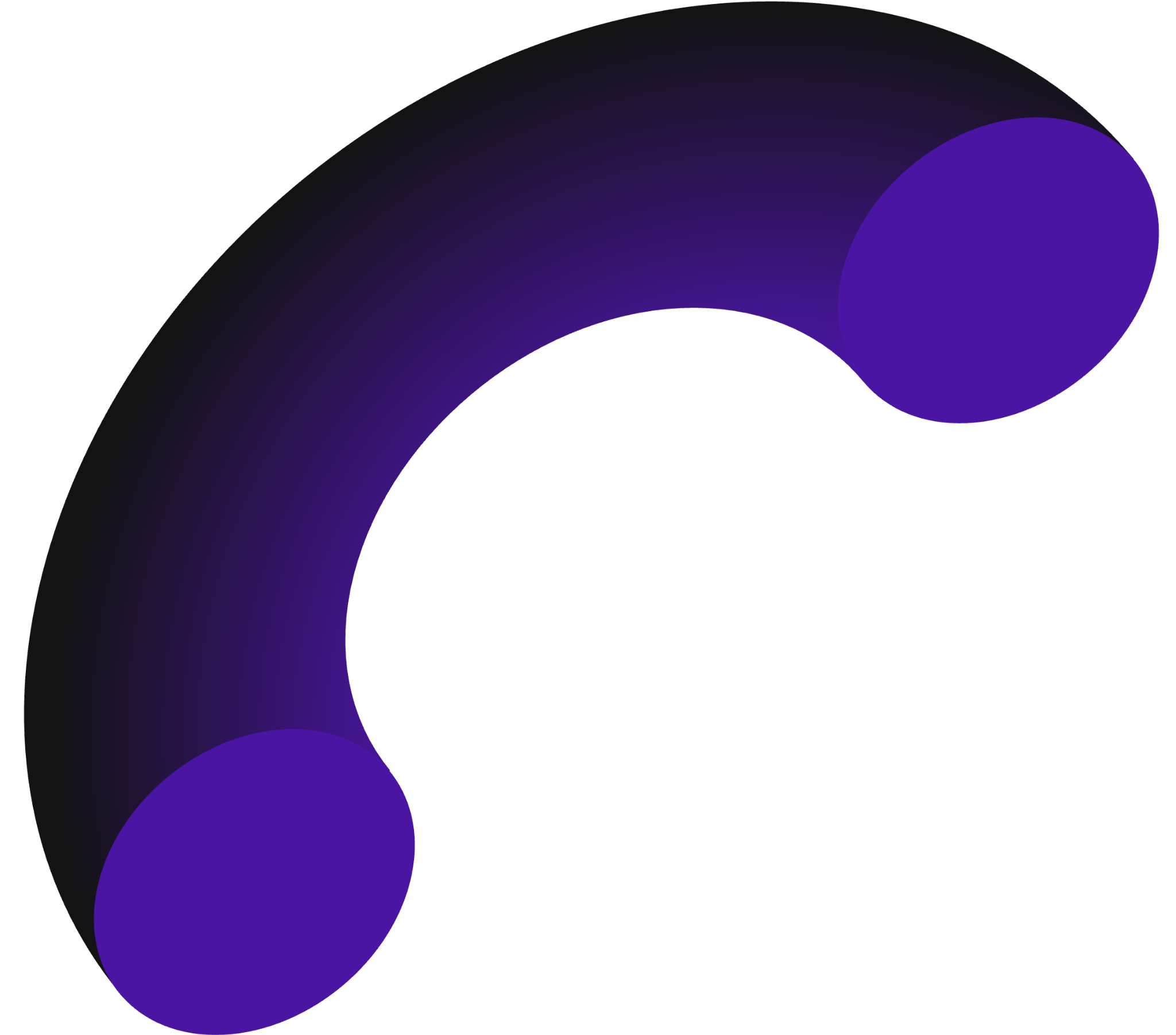 Performance
Metrics
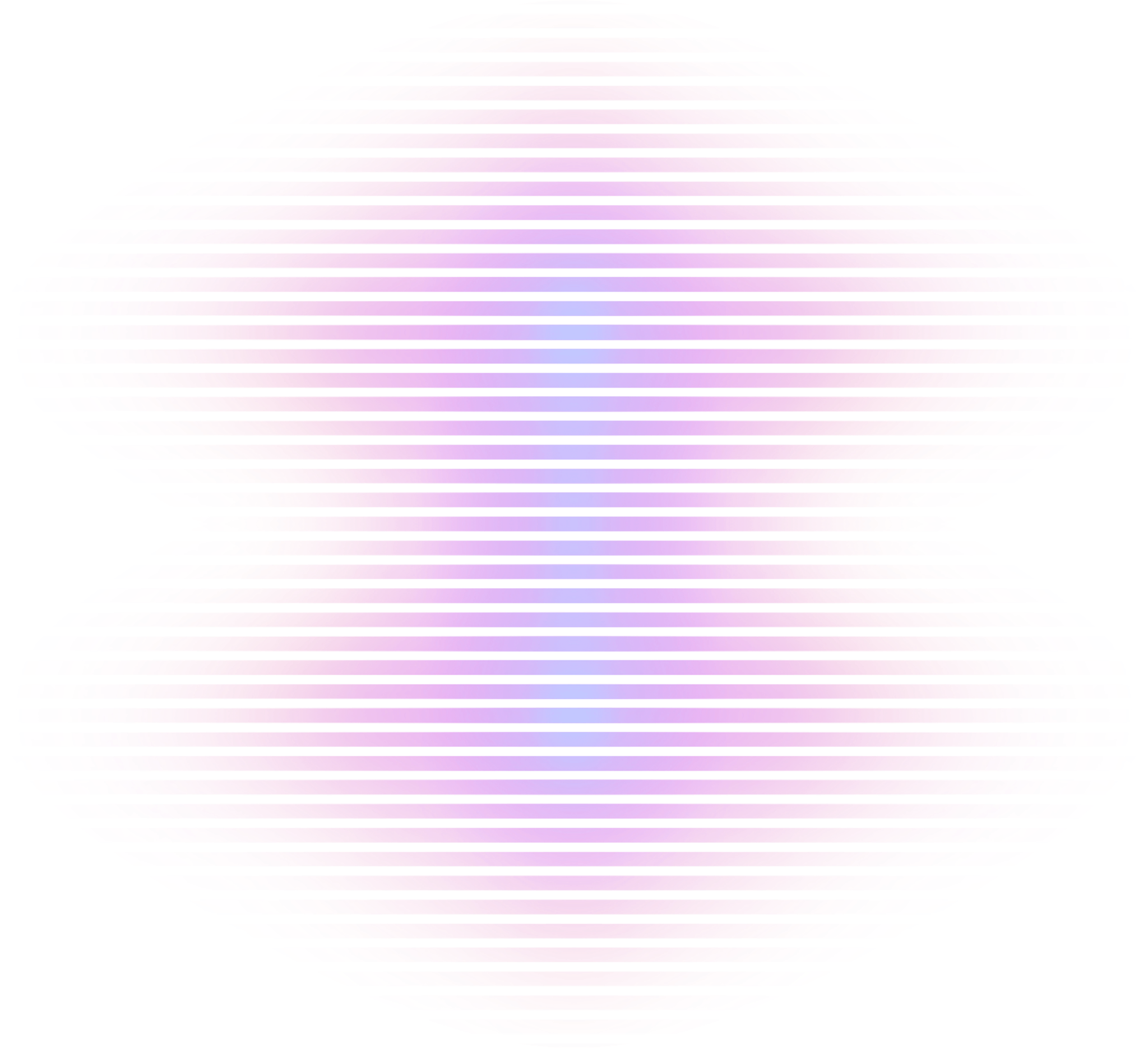 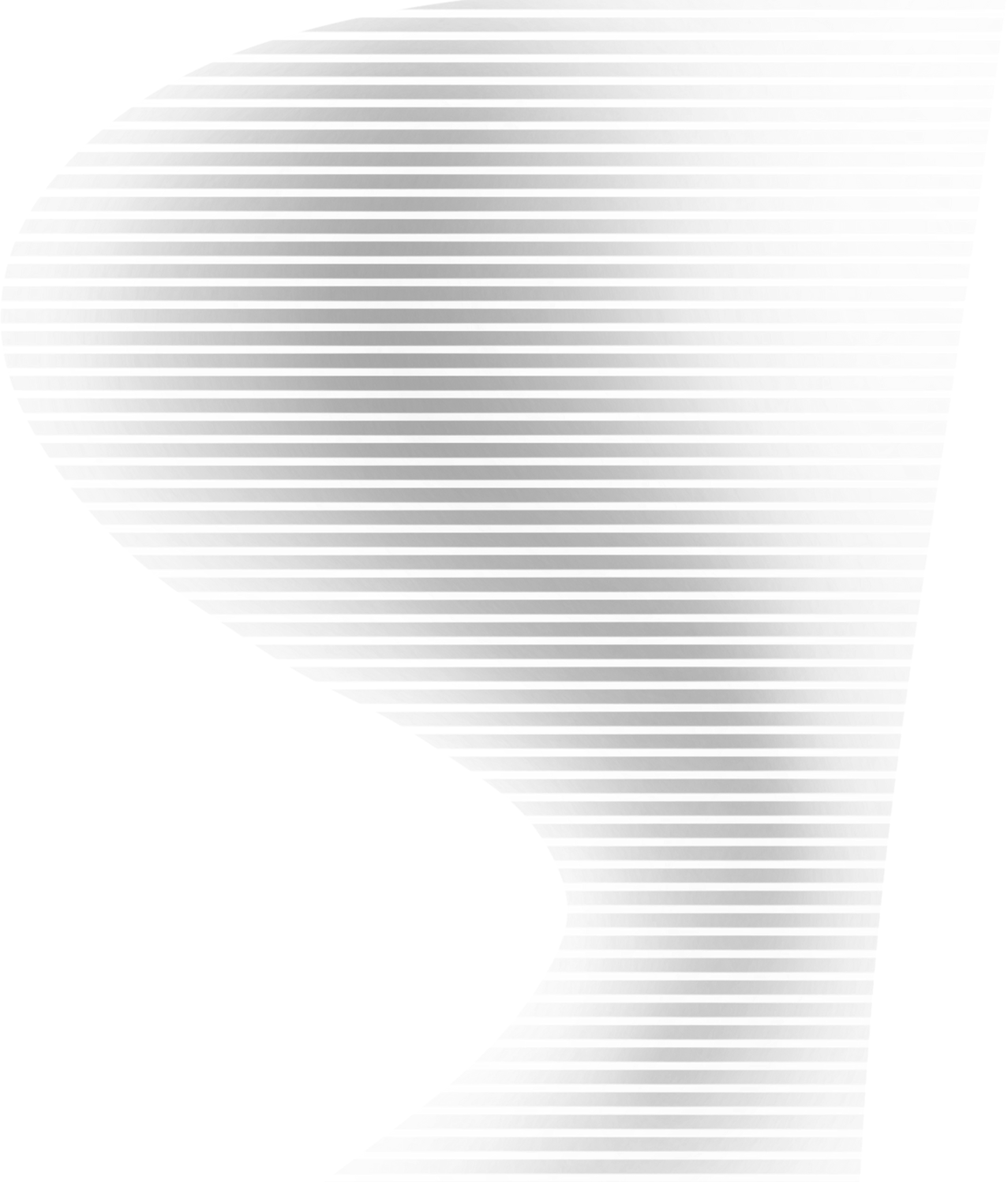 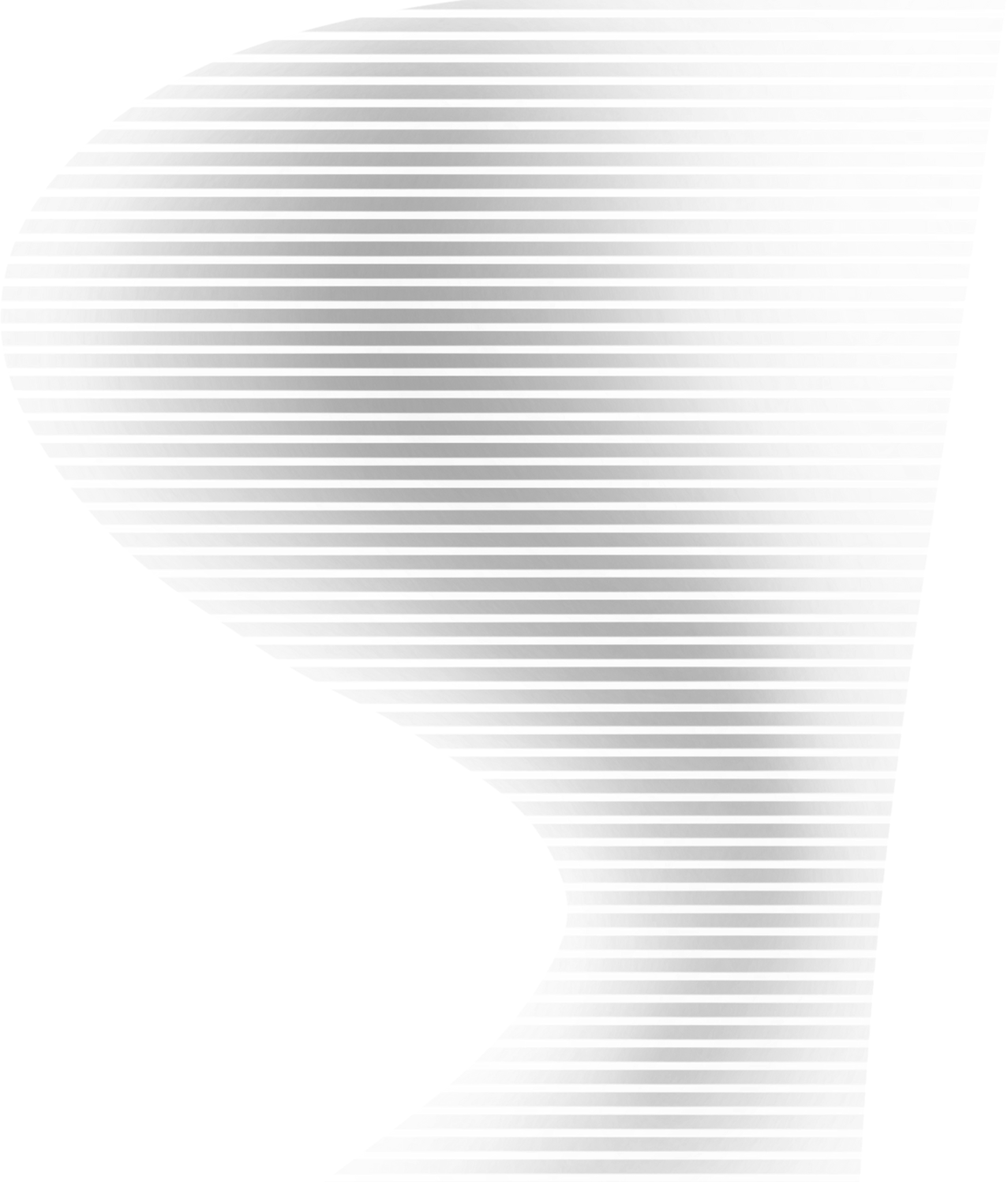 Table of
Contents
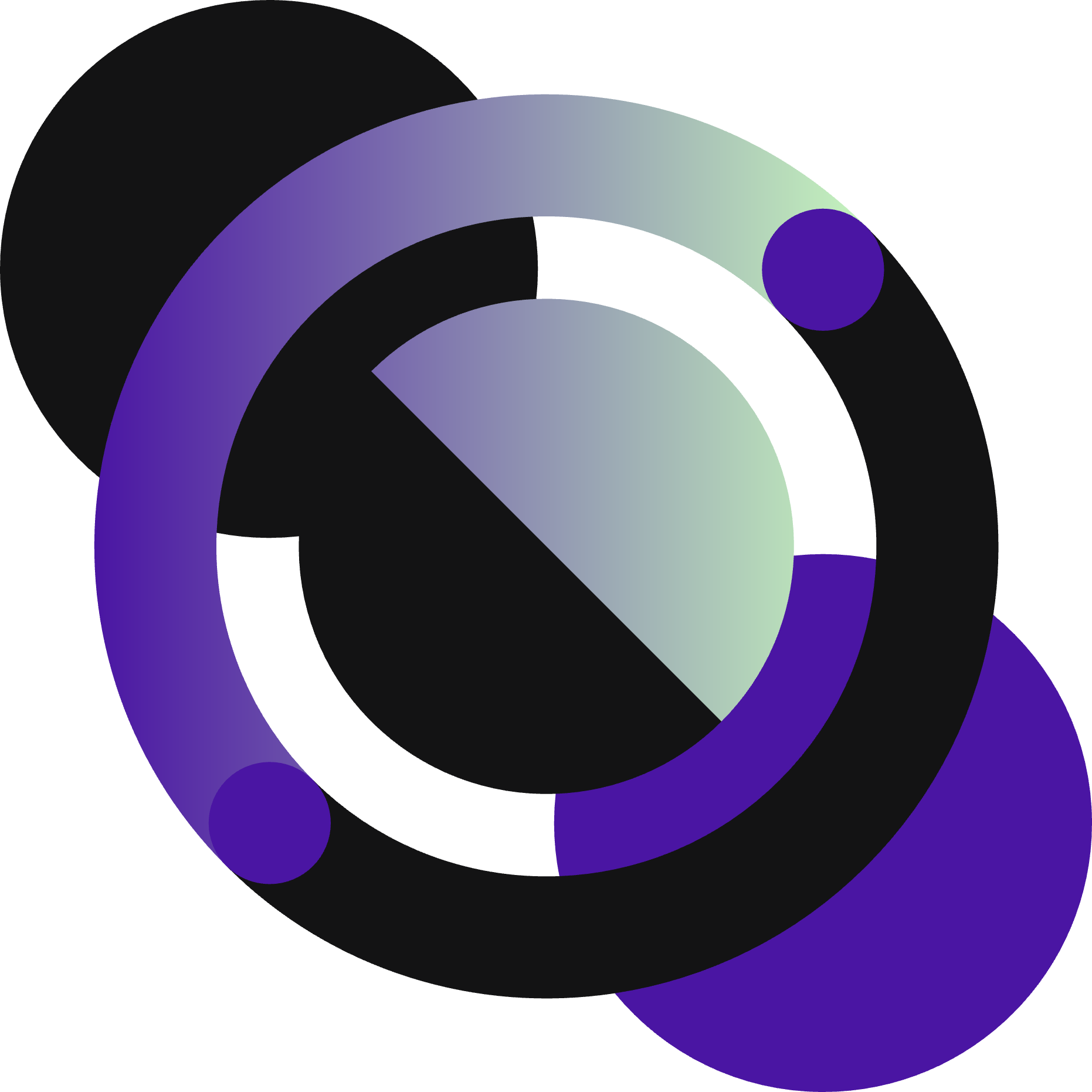 01
02
Campaign Overview
Performance Metrics
03
04
Budget Analysis
Conclusion
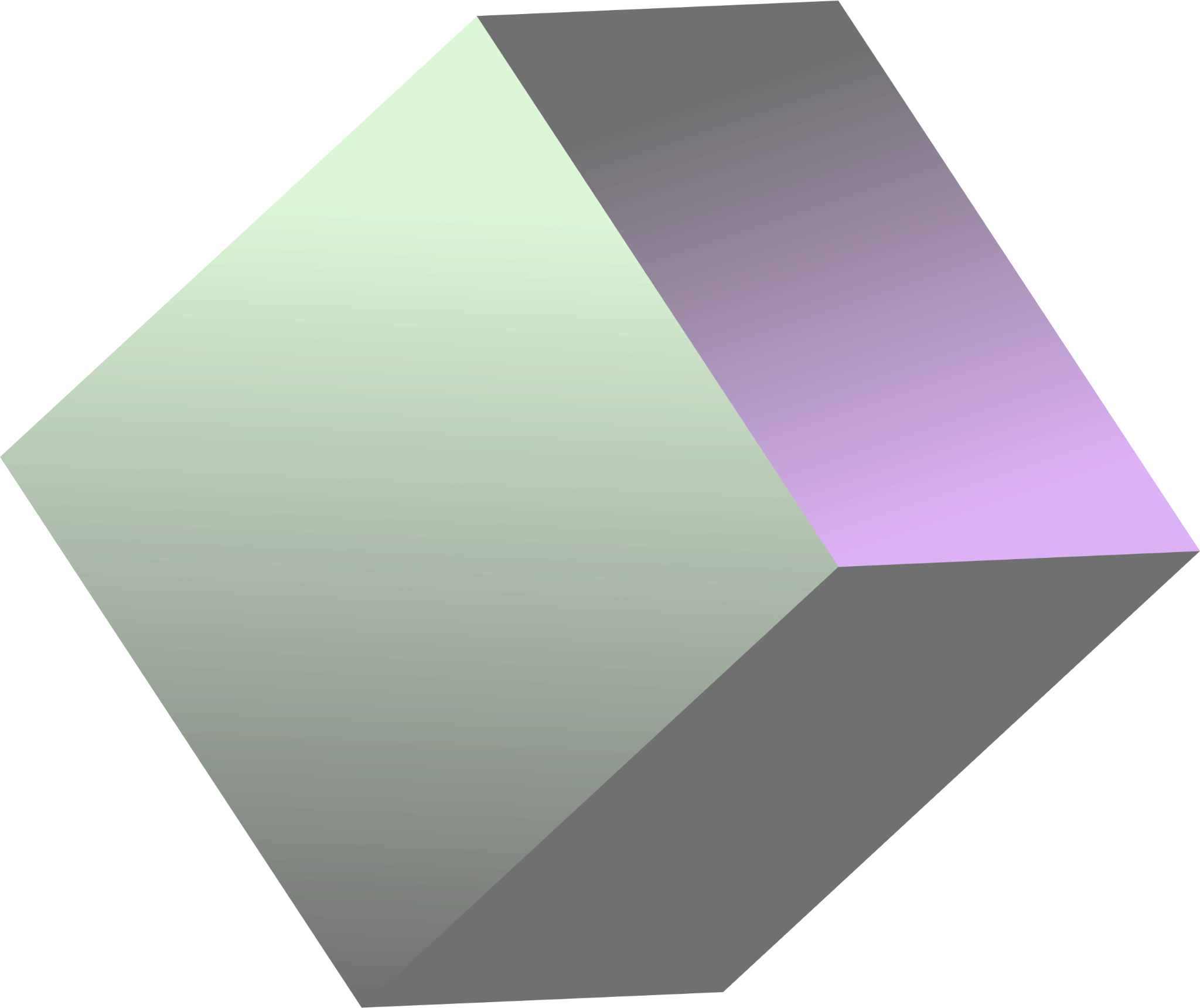 For the end of Q3
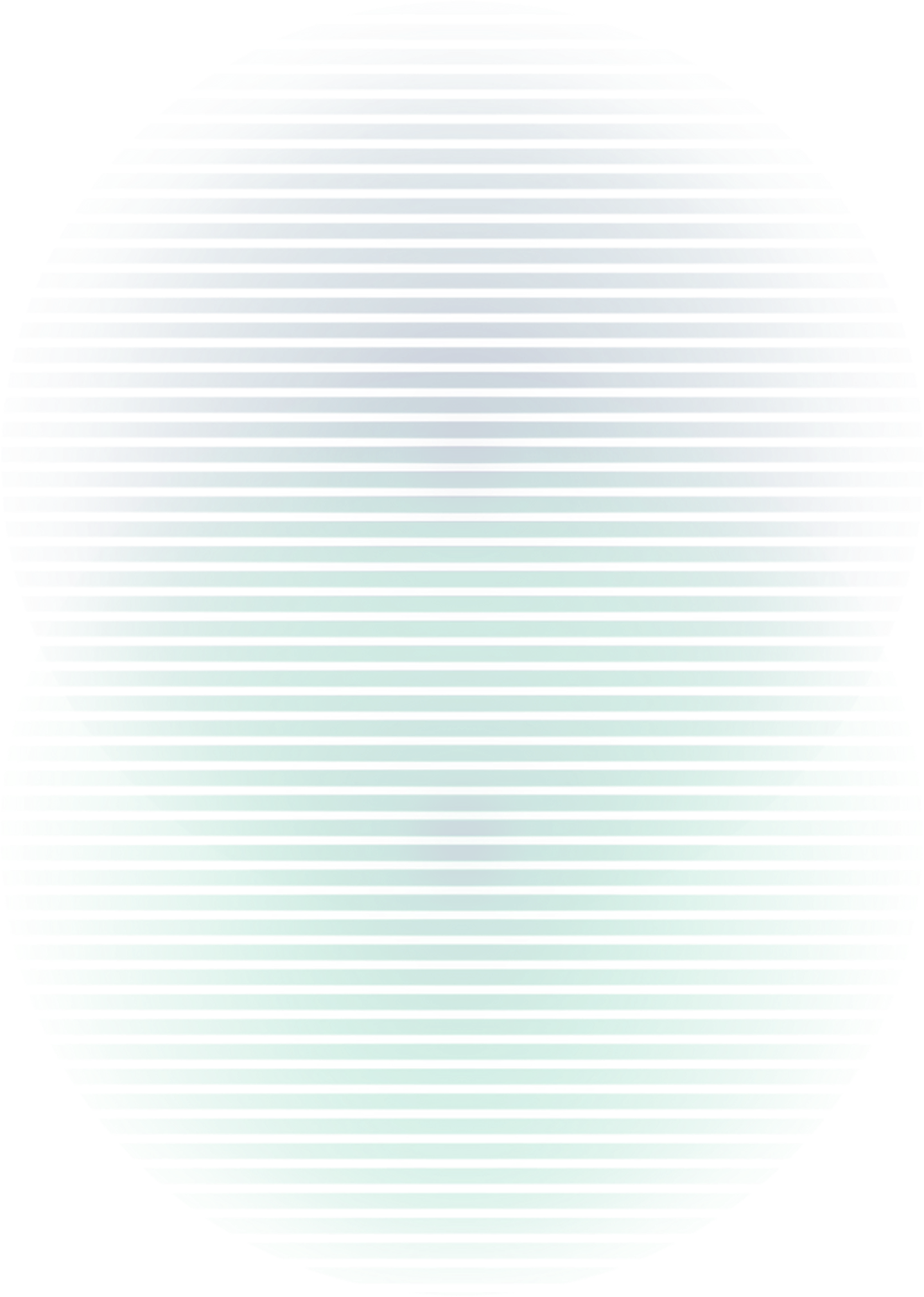 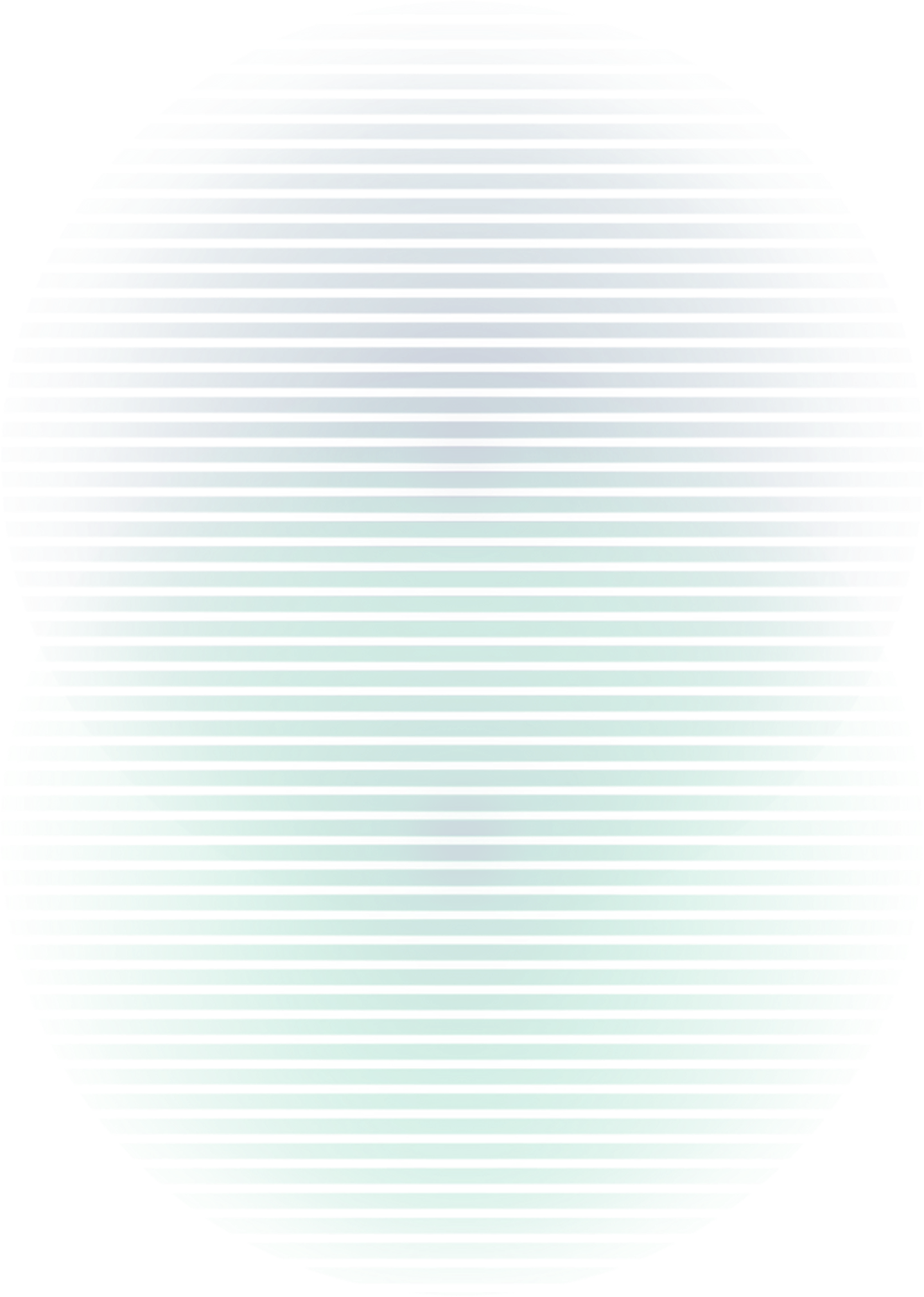 Campaign
Overview
Campaign Goals
01
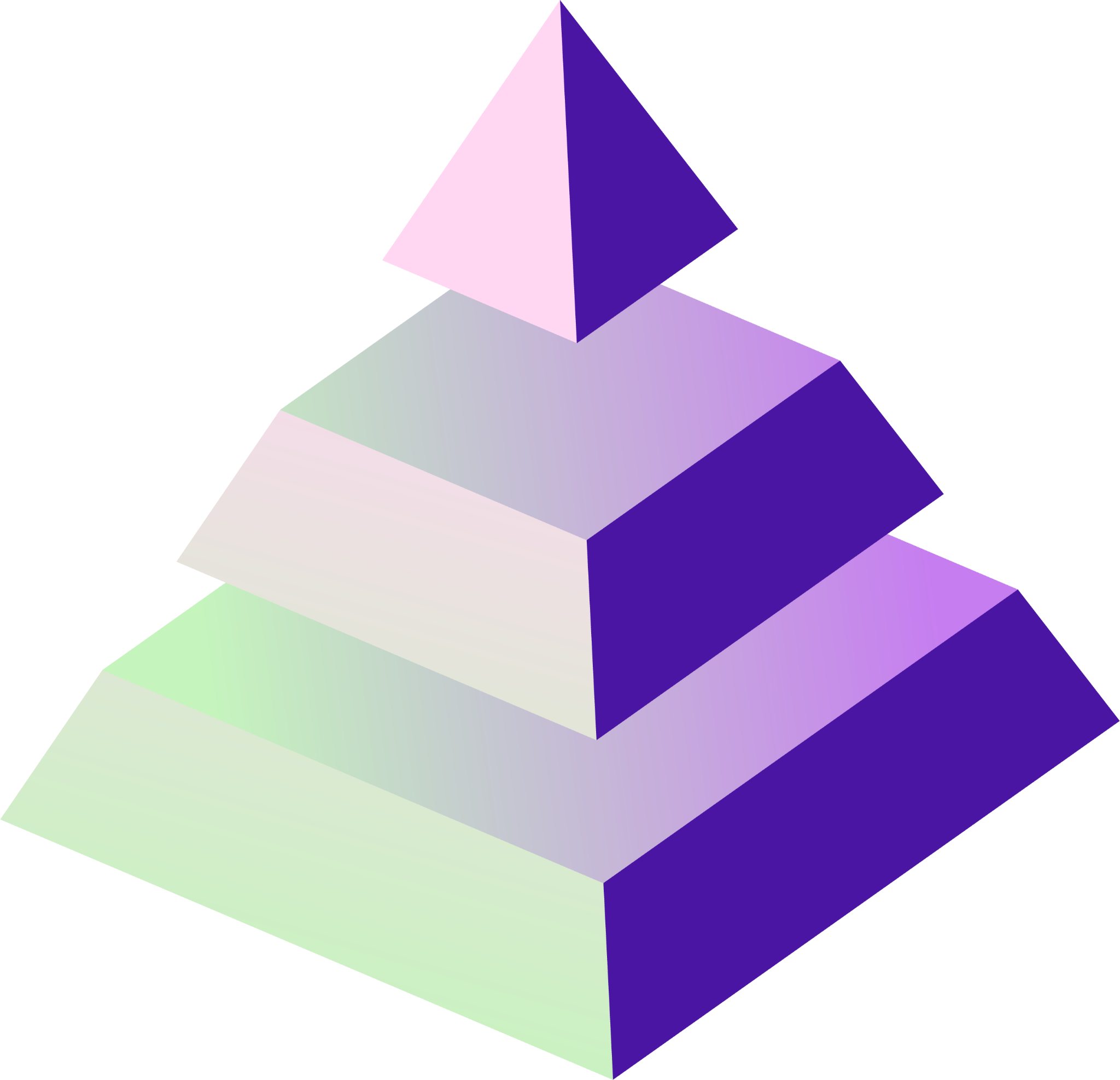 Build Brand Recognition
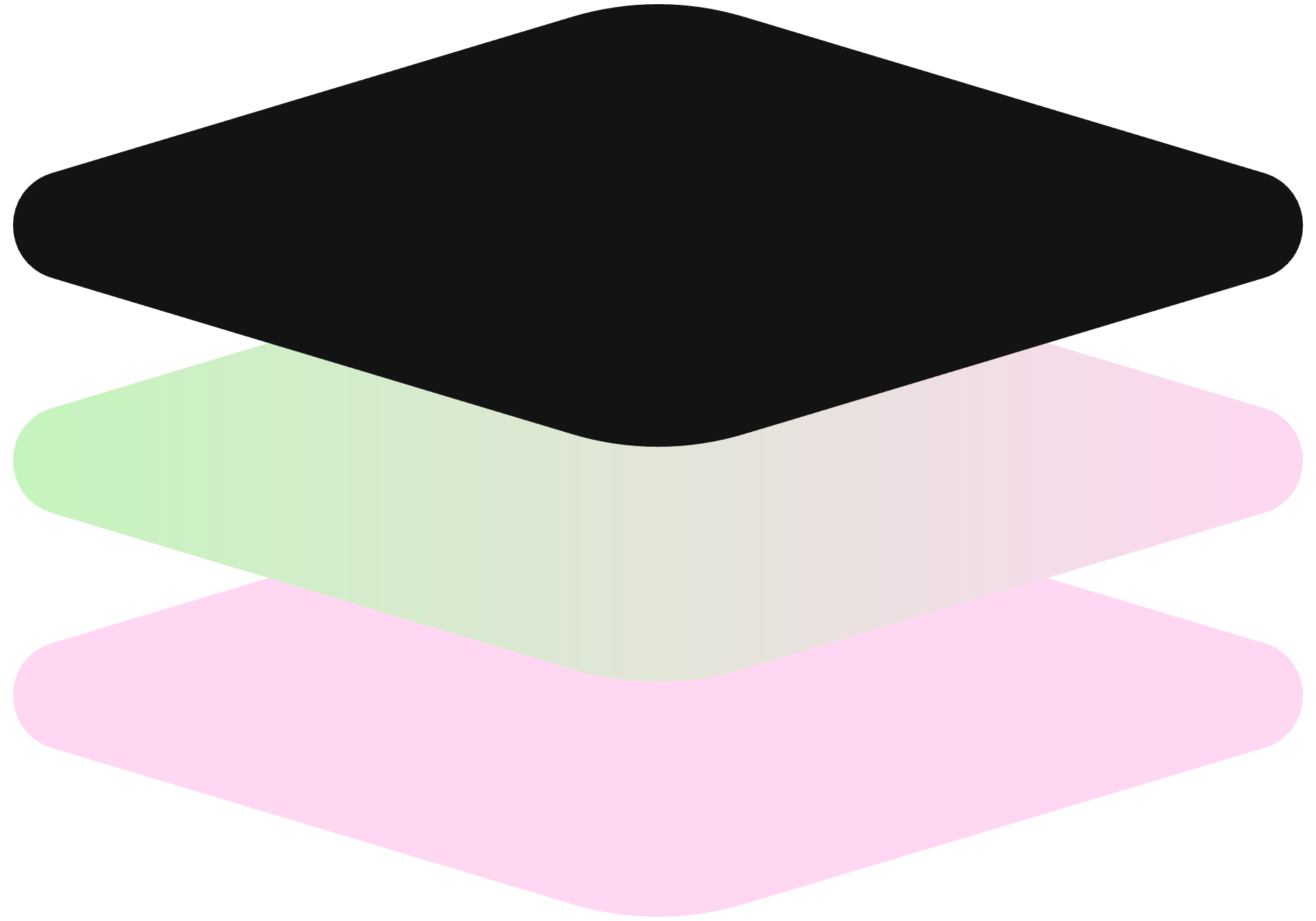 Optimize ad spend efficiency
02
03
Generate Leads and Conversions
Measurable Outcomes
Lorem ipsum dolor sit amet, consectetur adipiscing elit. Curabitur leo mi, dignissim a vulputate consequat, sagittis eget odio.
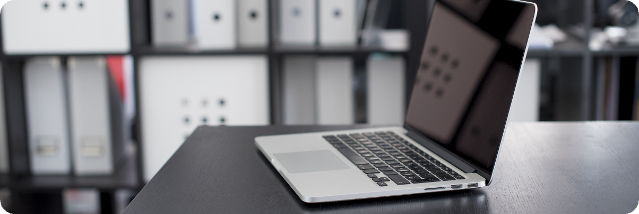 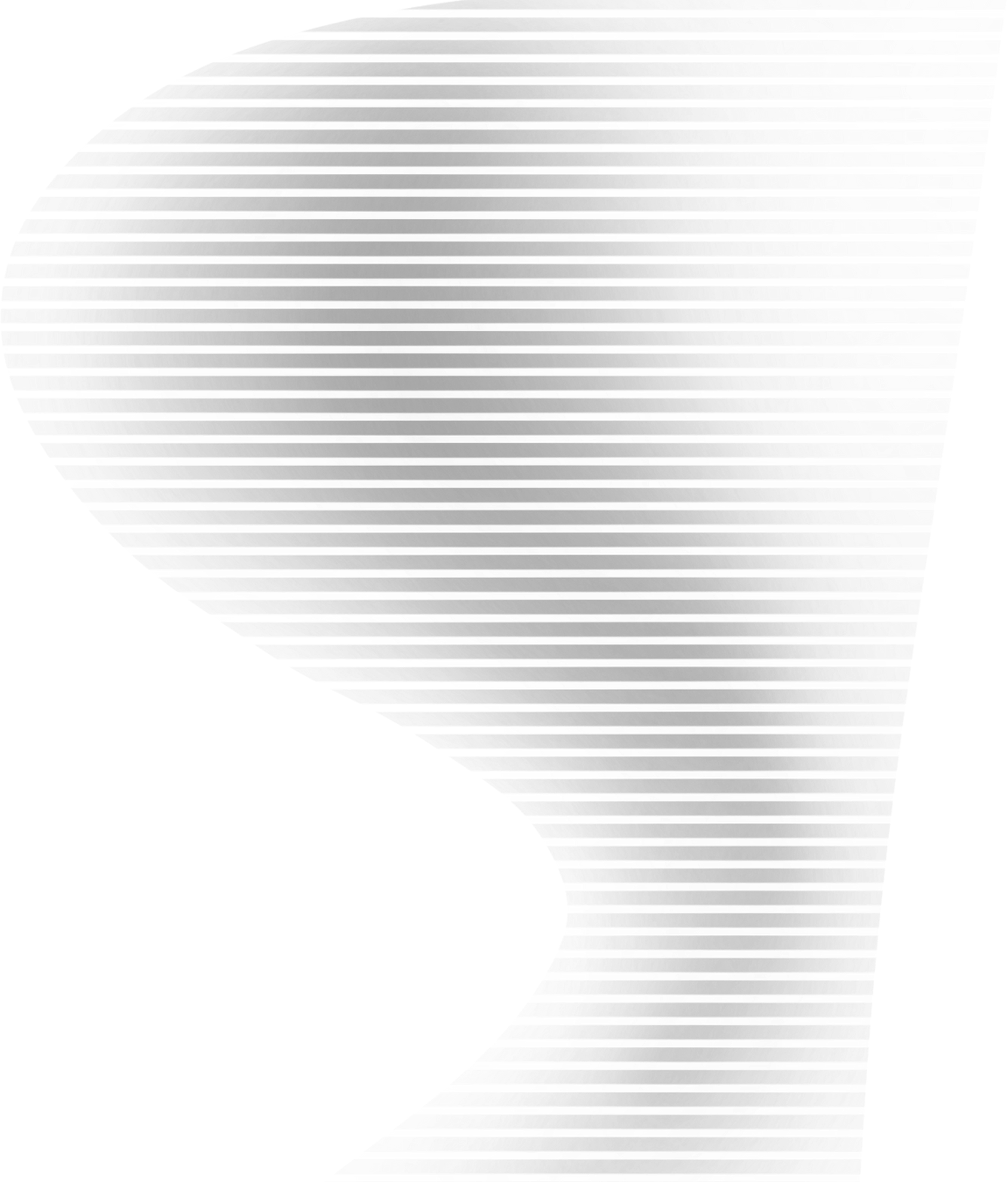 Target Audience:
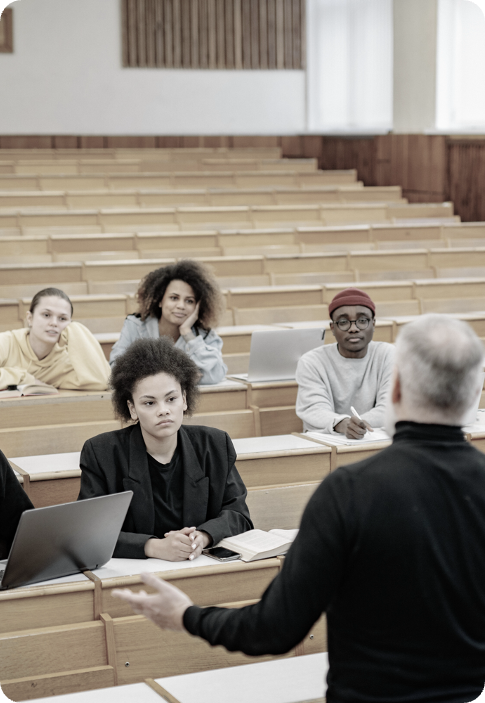 Lorem ipsum dolor sit amet, consectetur adipiscing elit. Leo mi, dignissim a vulputate consequat, sagittis eget odio. Vestibulum varius ipsum diam. Nulla facilisi.
Demographics
Psychographics
Age
Gender
Location
Interests
Behavior
Students, Young Professionals
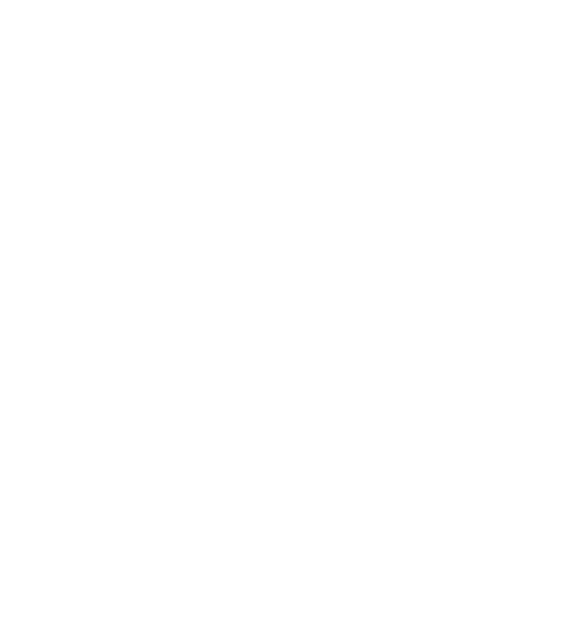 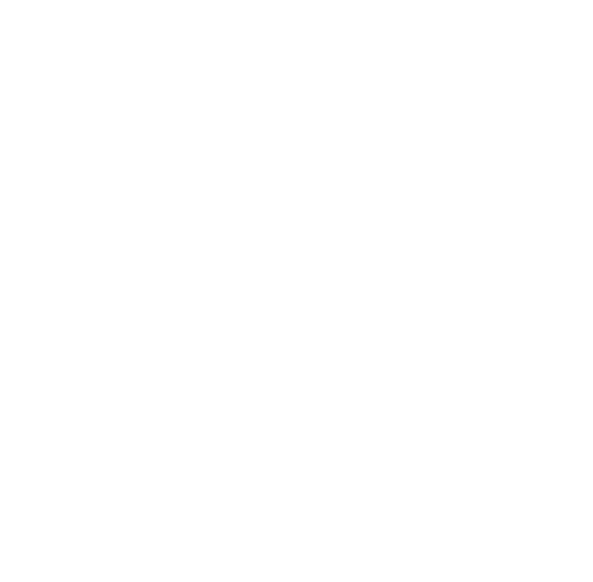 Behavioral Traits
Design Elements
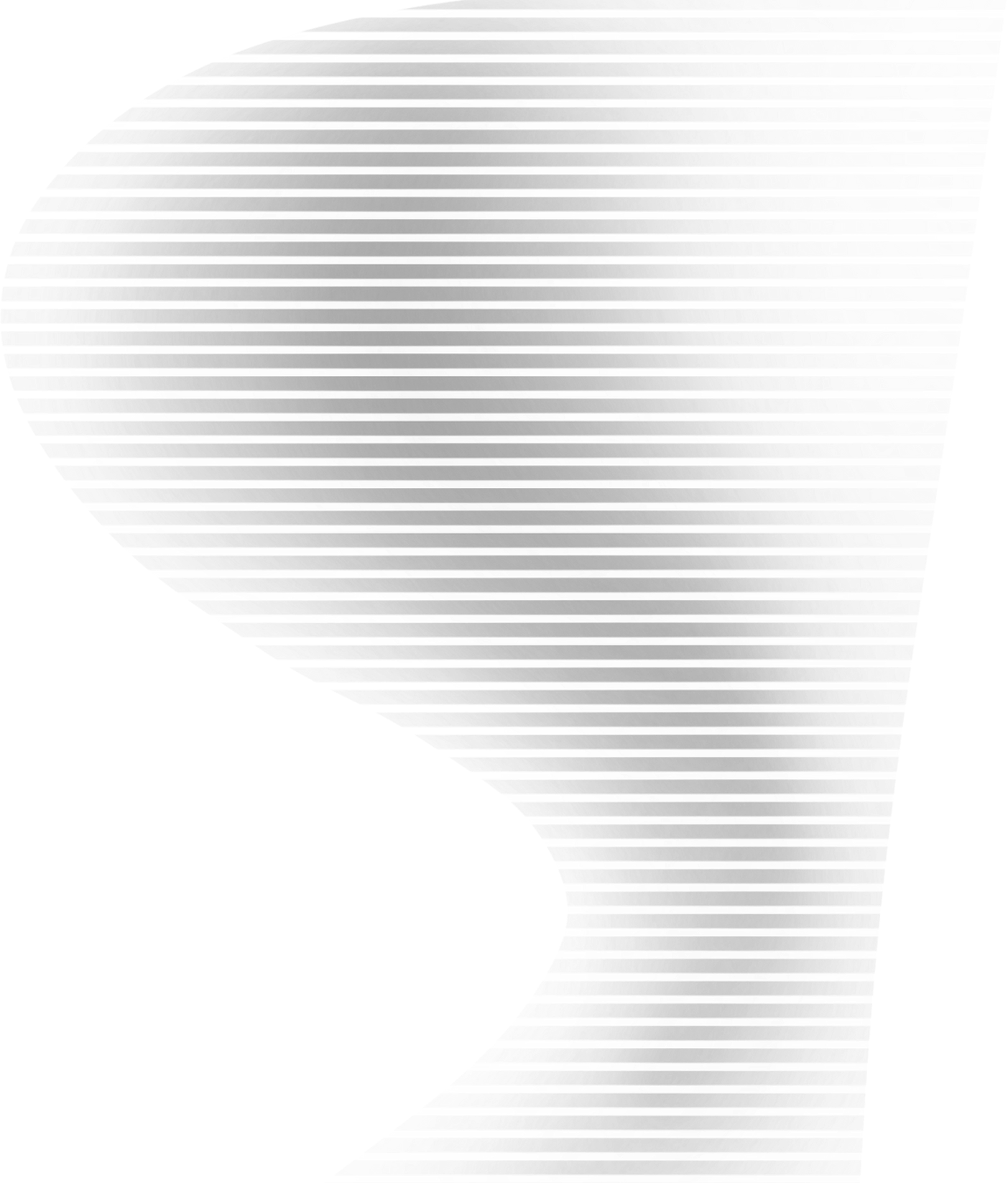 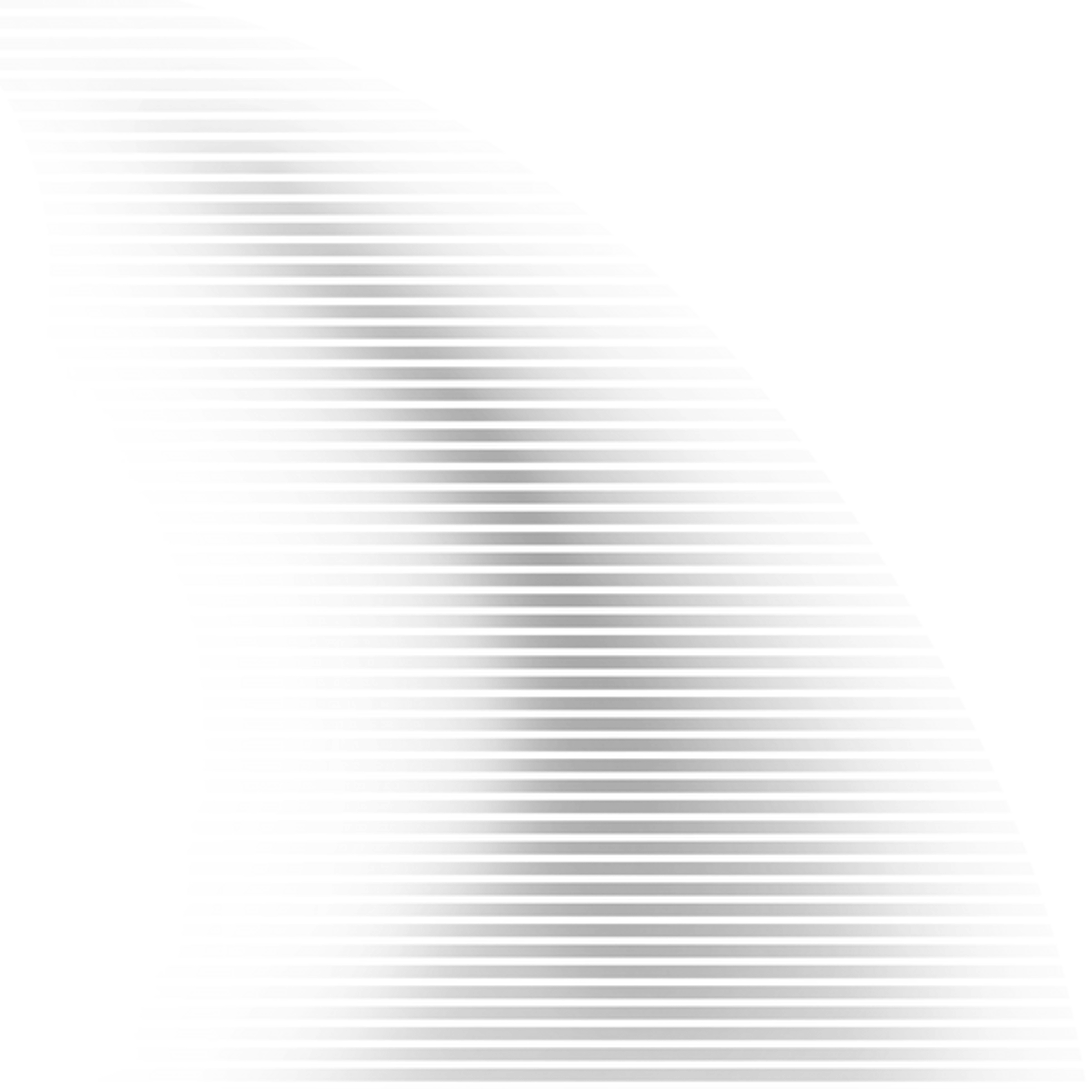 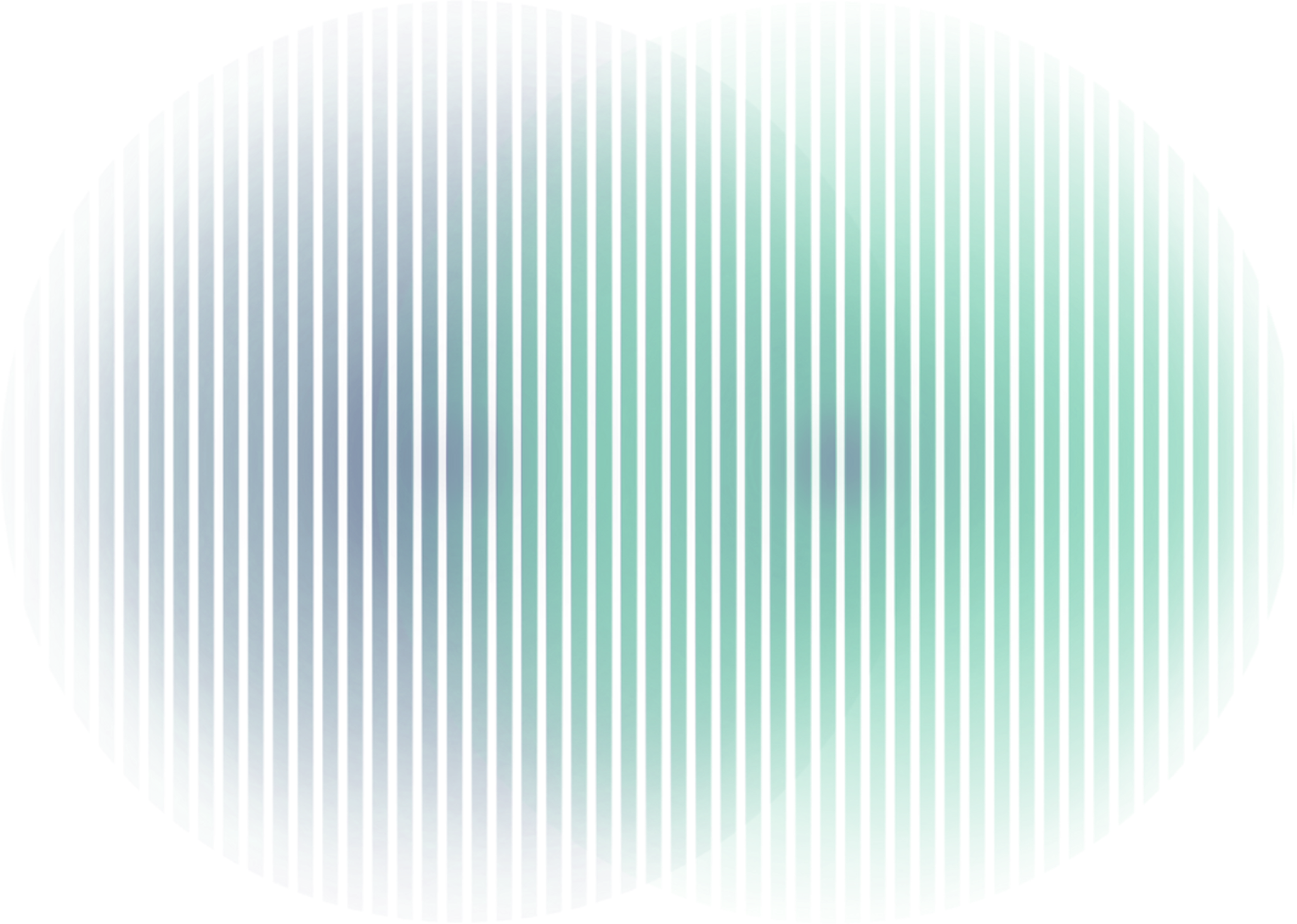 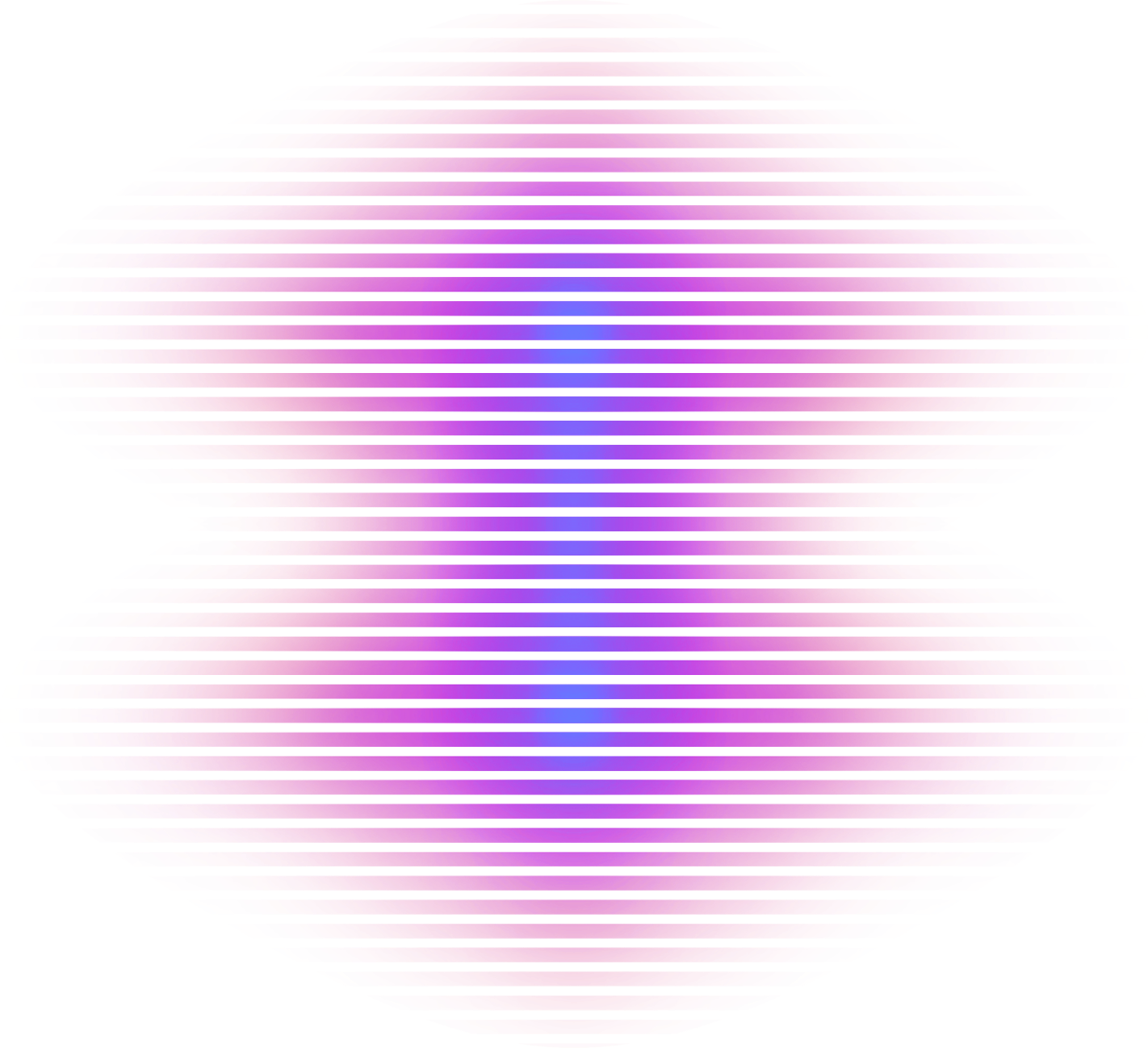 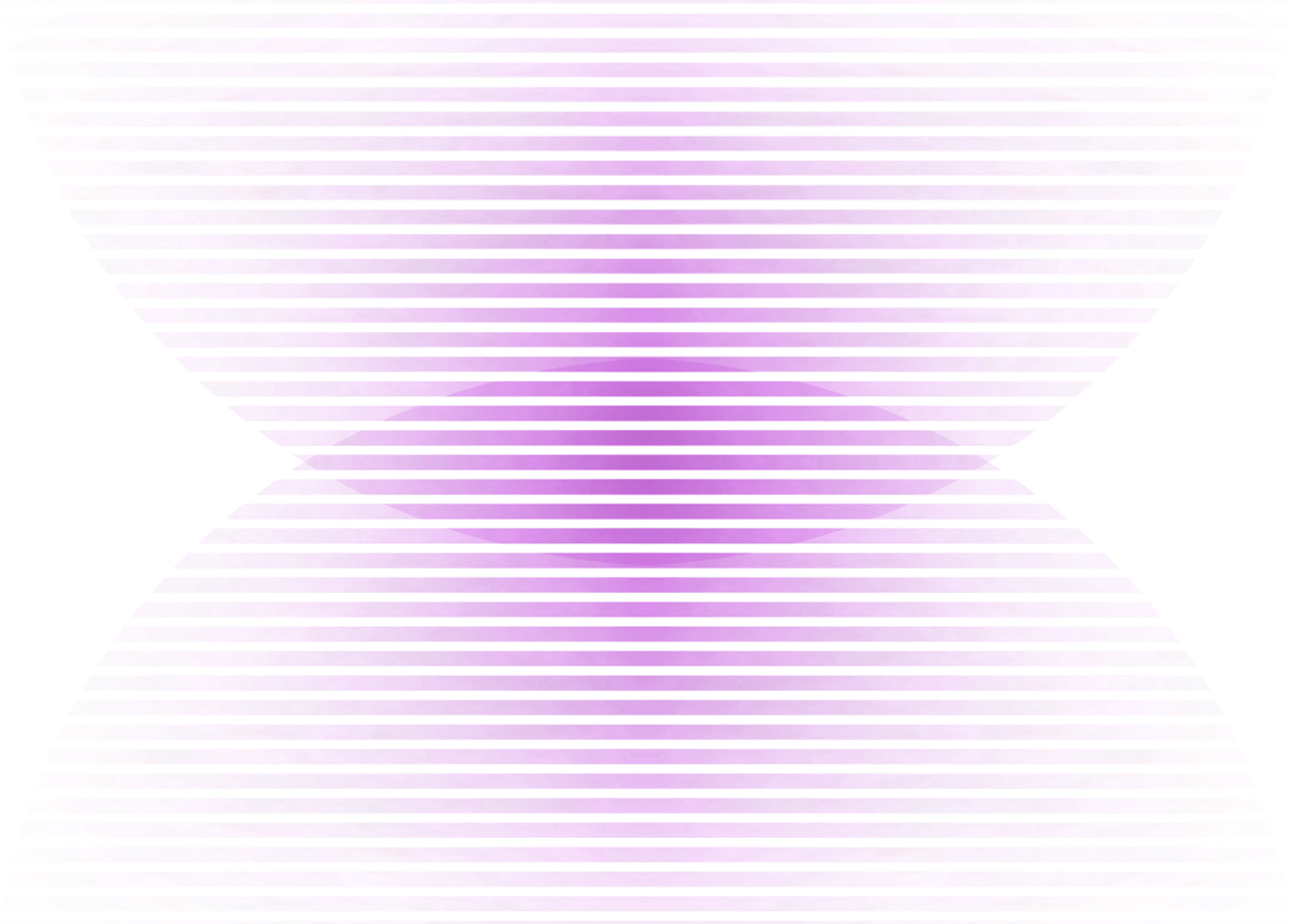 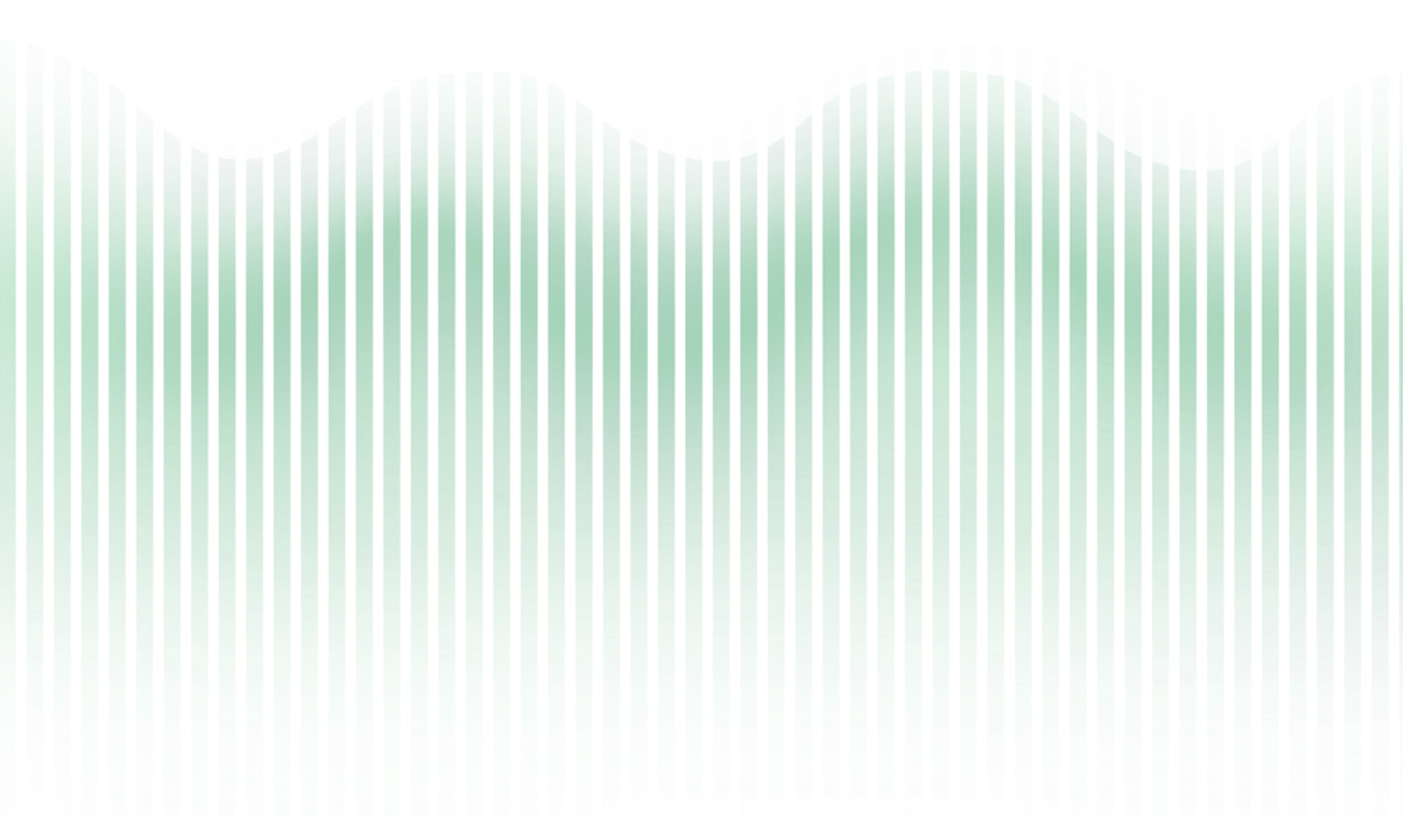 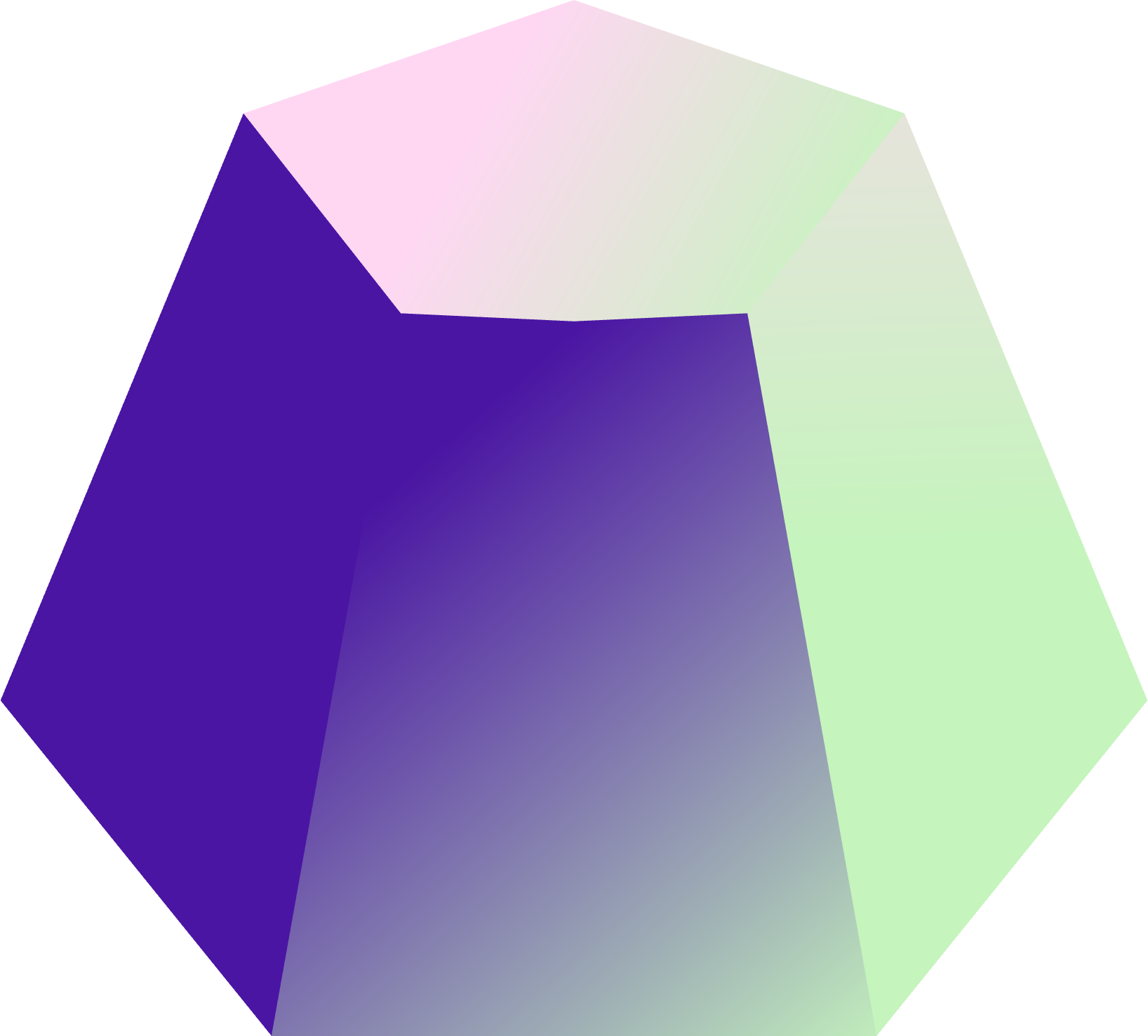 Major Achievements
Lorem ipsum dolor sit amet, consectetur adipiscing elit. 
Leo mi, dignissim a vulputate consequat, sagittis eget odio.
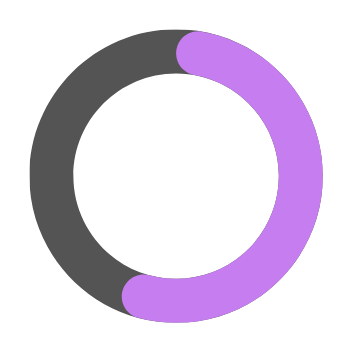 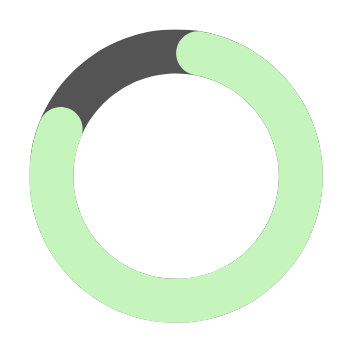 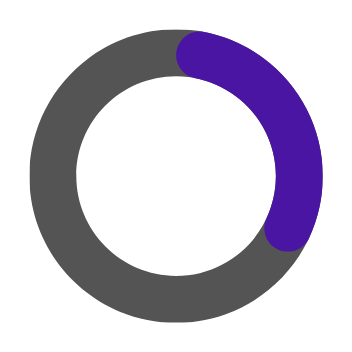 84% increase in overall social media engagement.
Influencer partnerships generated a 35% increase in referral traffic.
Exceeded CTR benchmarks by 57%.
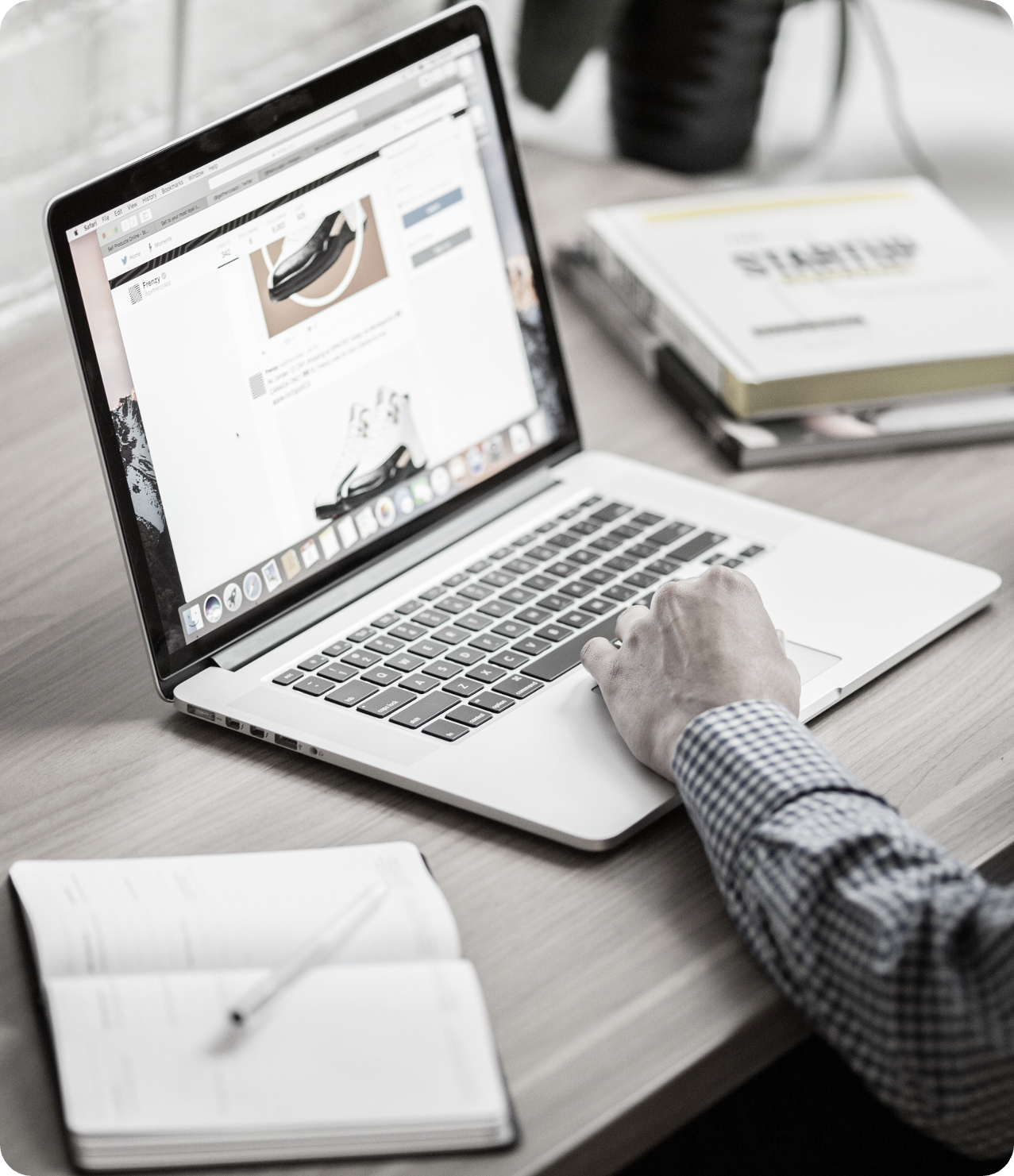 Ad Formats
Elaborate on what you want to discuss
Lorem ipsum dolor sit amet, consectetur adipiscing elit. Leo mi, dignissim a vulputate consequat, sagittis eget odio.
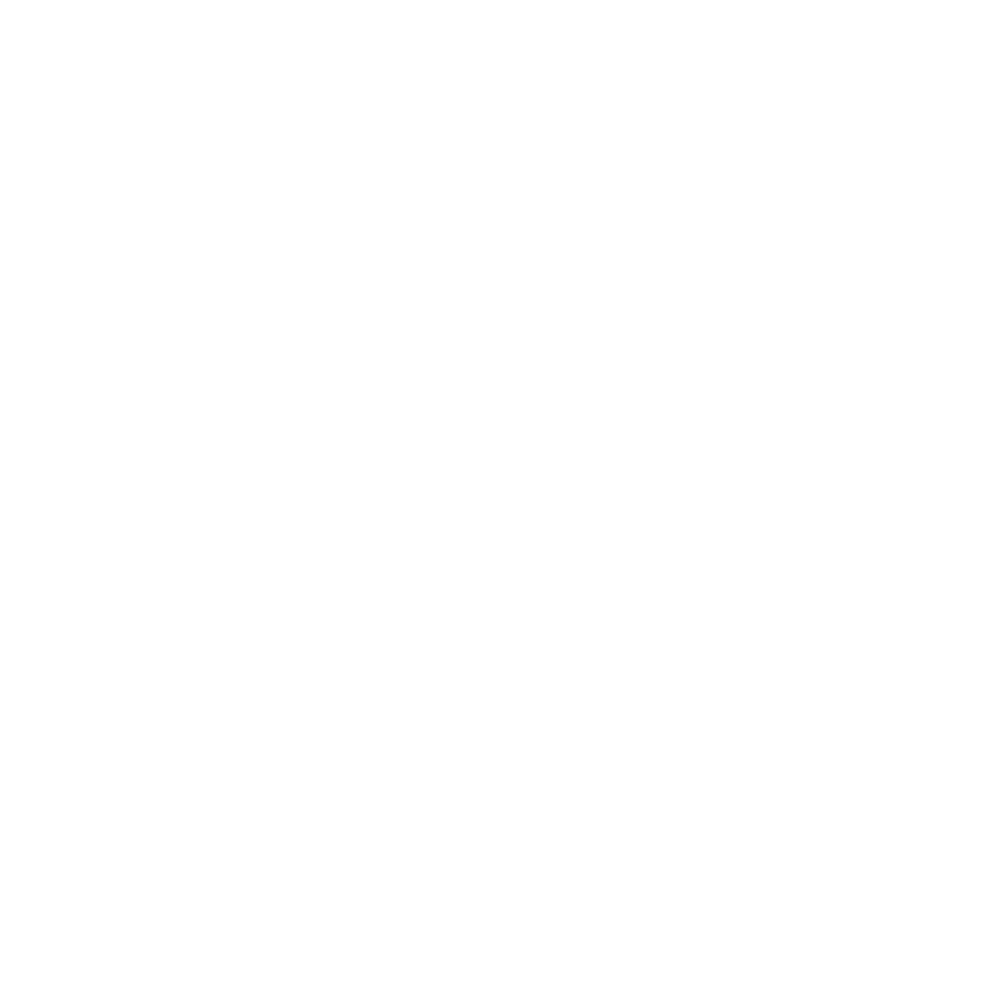 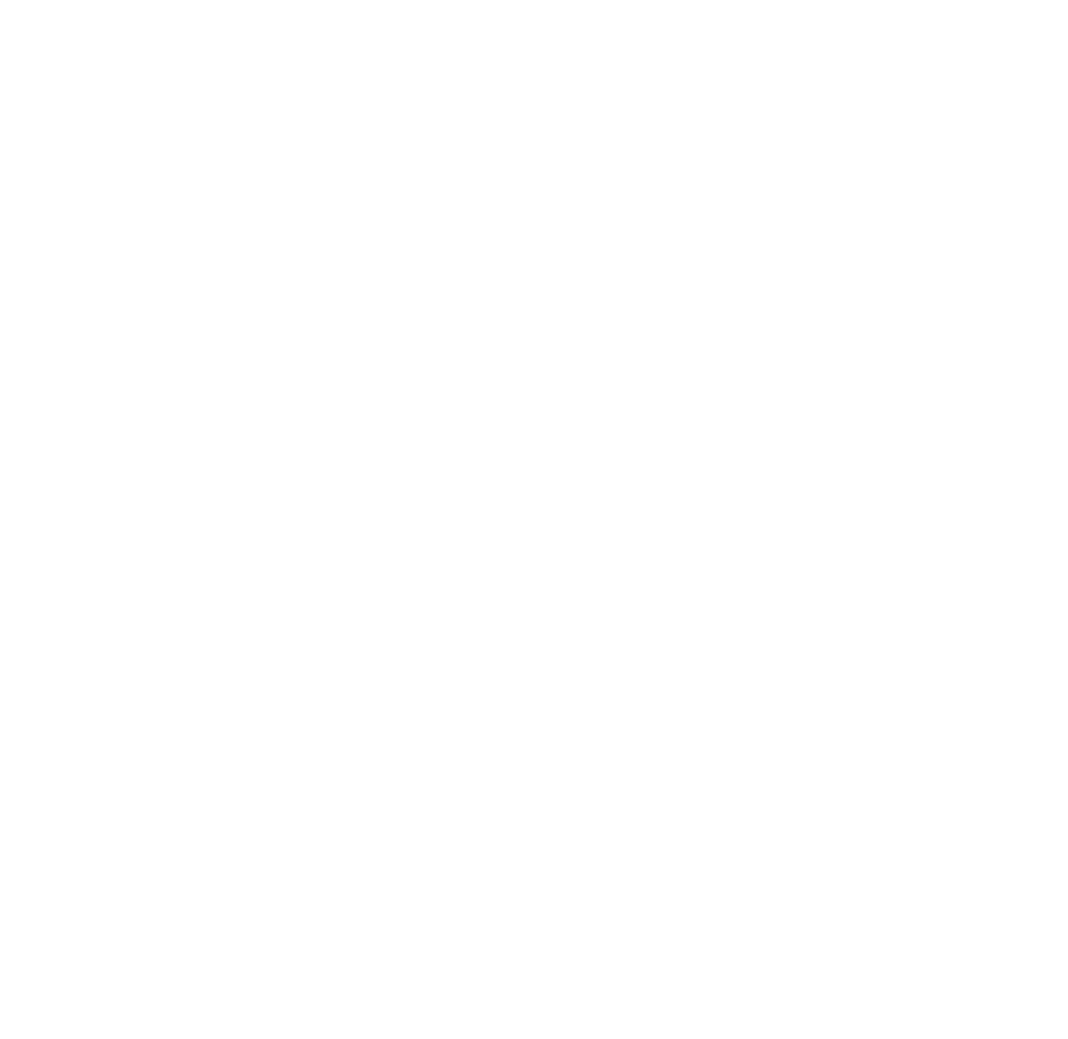 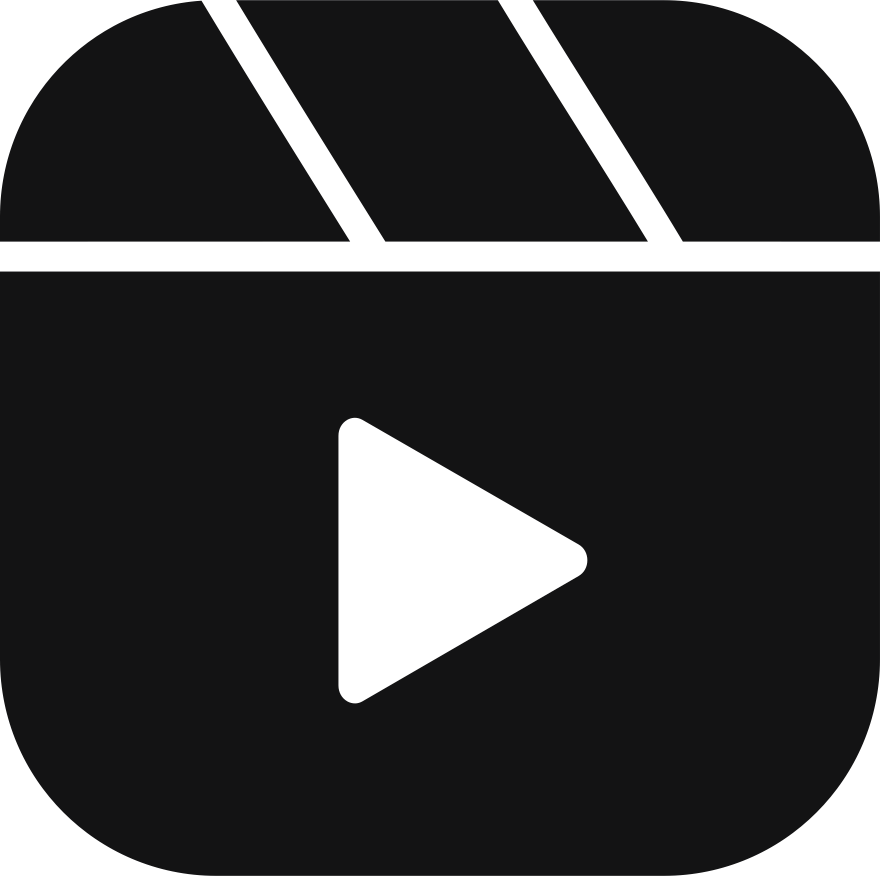 Display Ads
Sponsored Posts
Video Ads
Lorem ipsum dolor sit amet, consectetur adipiscing elit.
Lorem ipsum dolor sit amet, consectetur adipiscing elit.
Lorem ipsum dolor sit amet, consectetur adipiscing elit.
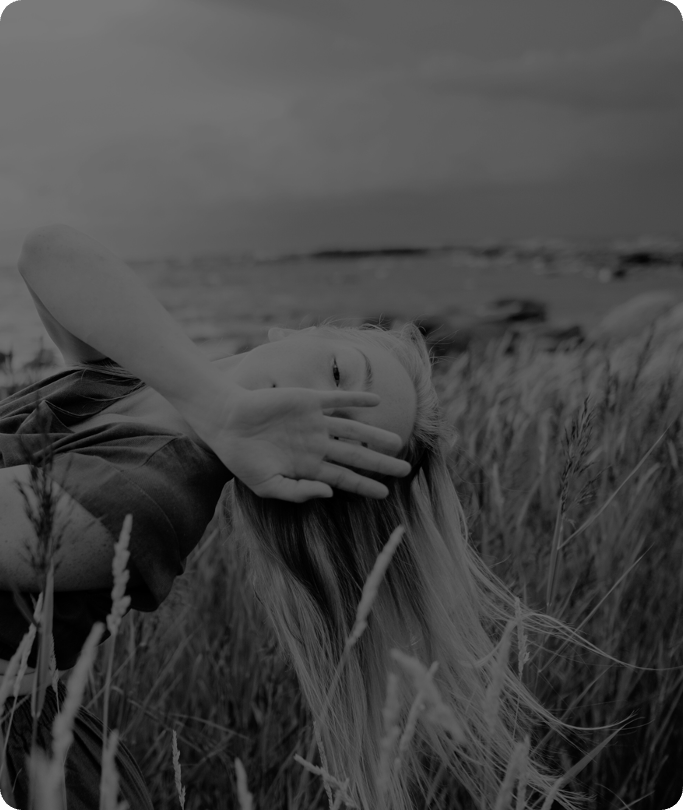 100,290
Best Content
Total Reach
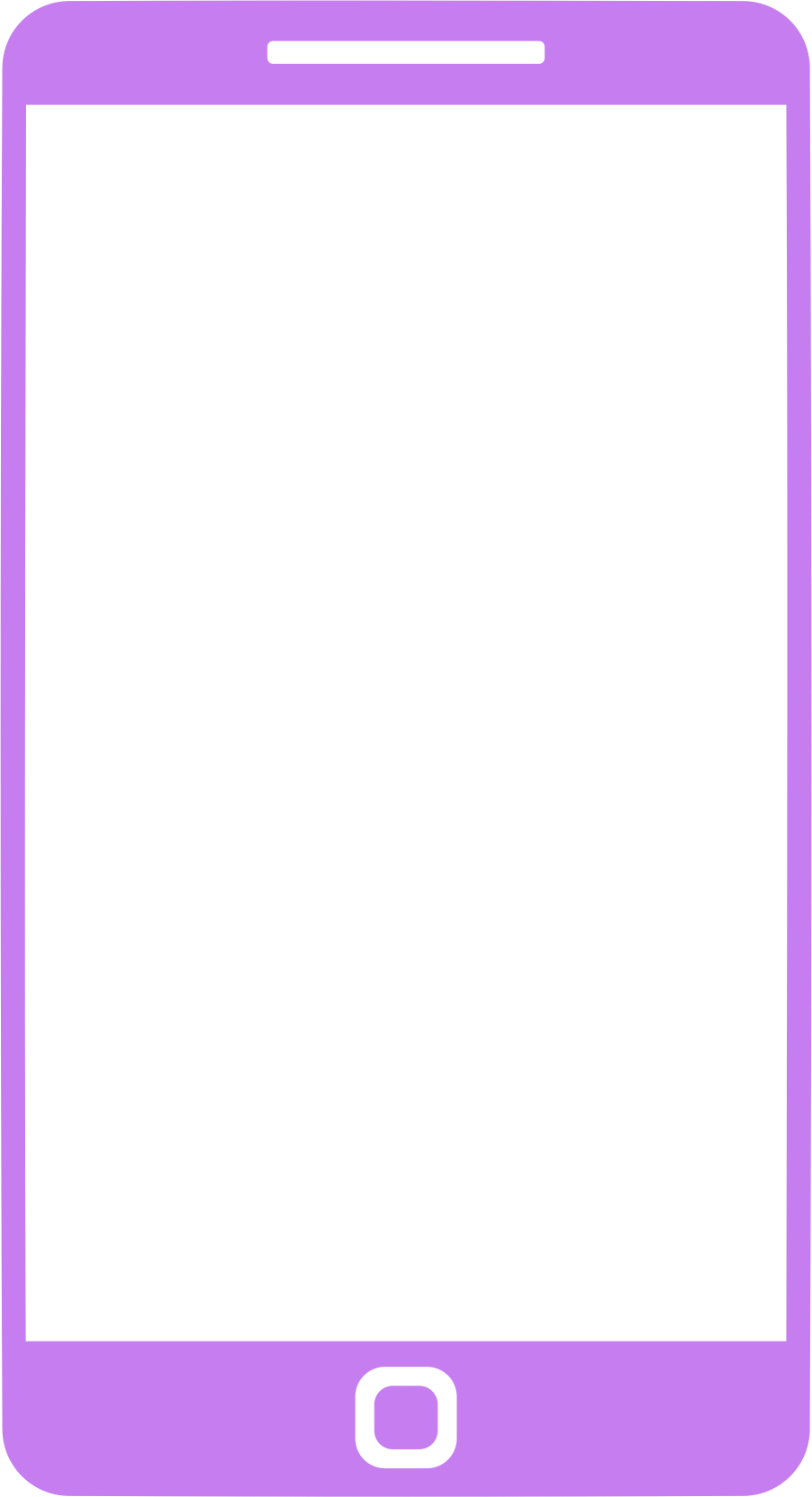 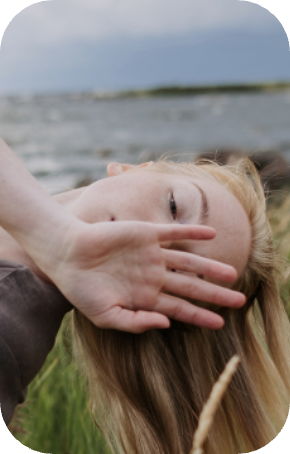 Top Performing Ad Creatives
Lorem ipsum dolor sit amet, consectetur adipiscing elit. Leo mi, dignissim a vulputate consequat, sagittis eget odio.
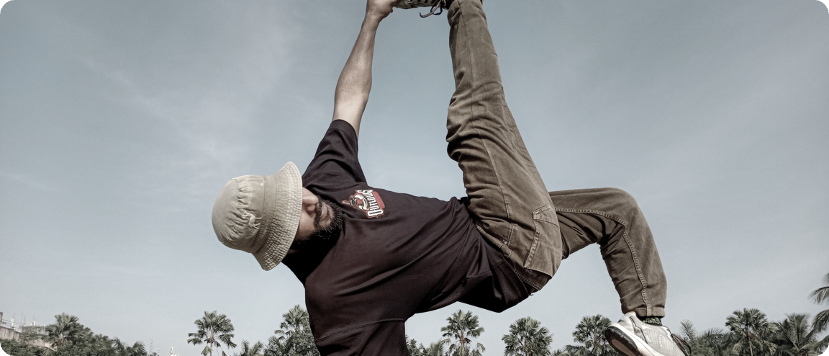 Geographic Performance:
Add a subheading:
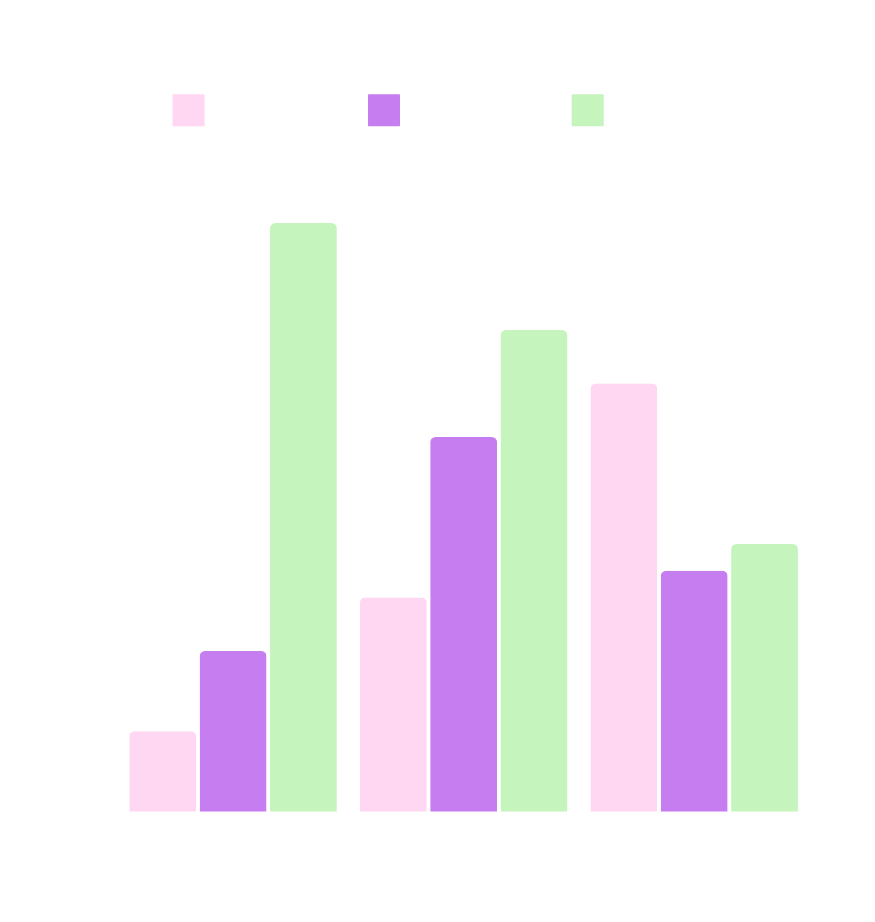 Lorem ipsum dolor sit amet, consectetur adipiscing elit.
Lorem ipsum dolor sit amet, consectetur adipiscing elit. Leo mi, dignissim a vulputate consequat, sagittis eget odio.
Audience Insights
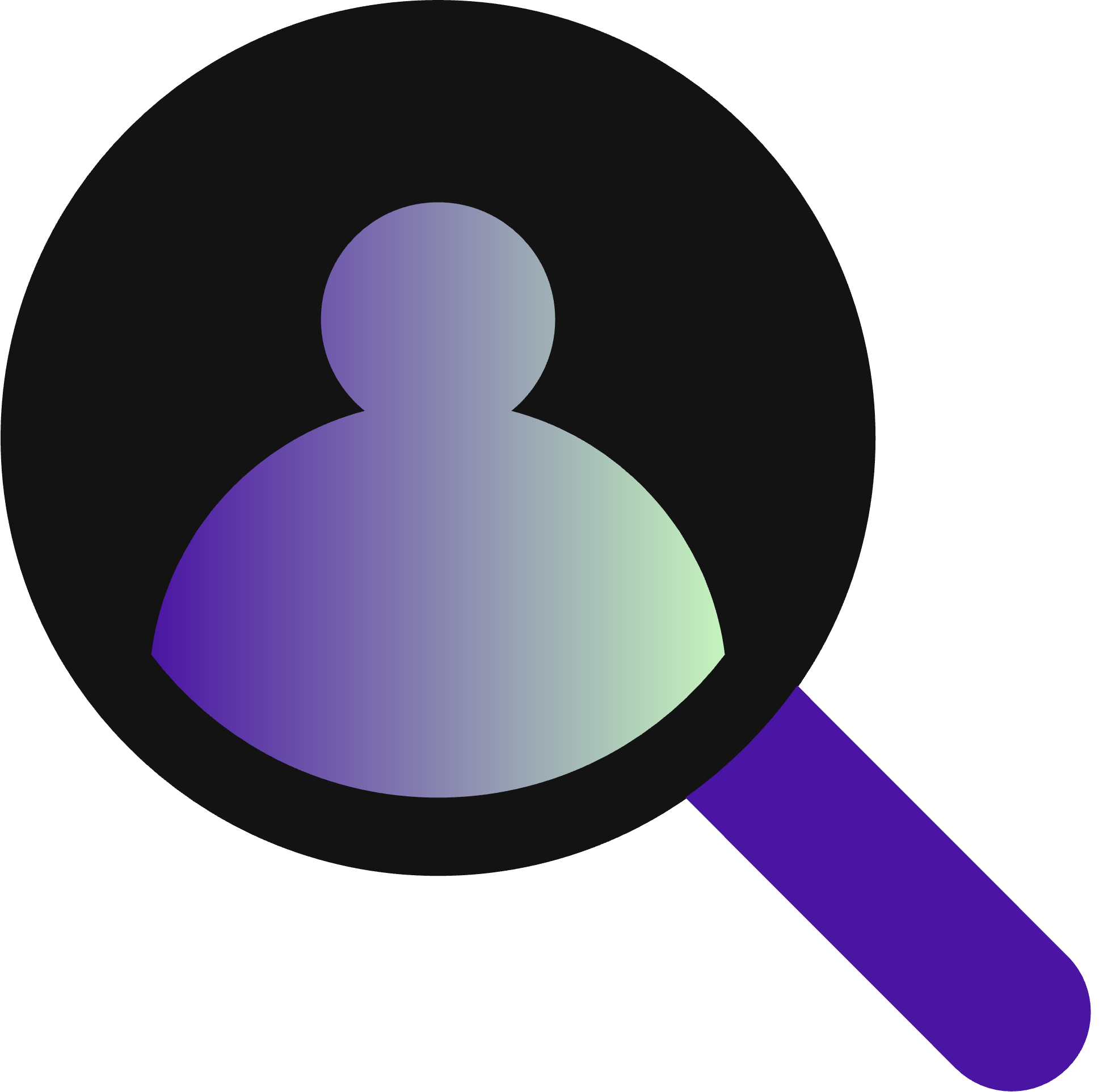 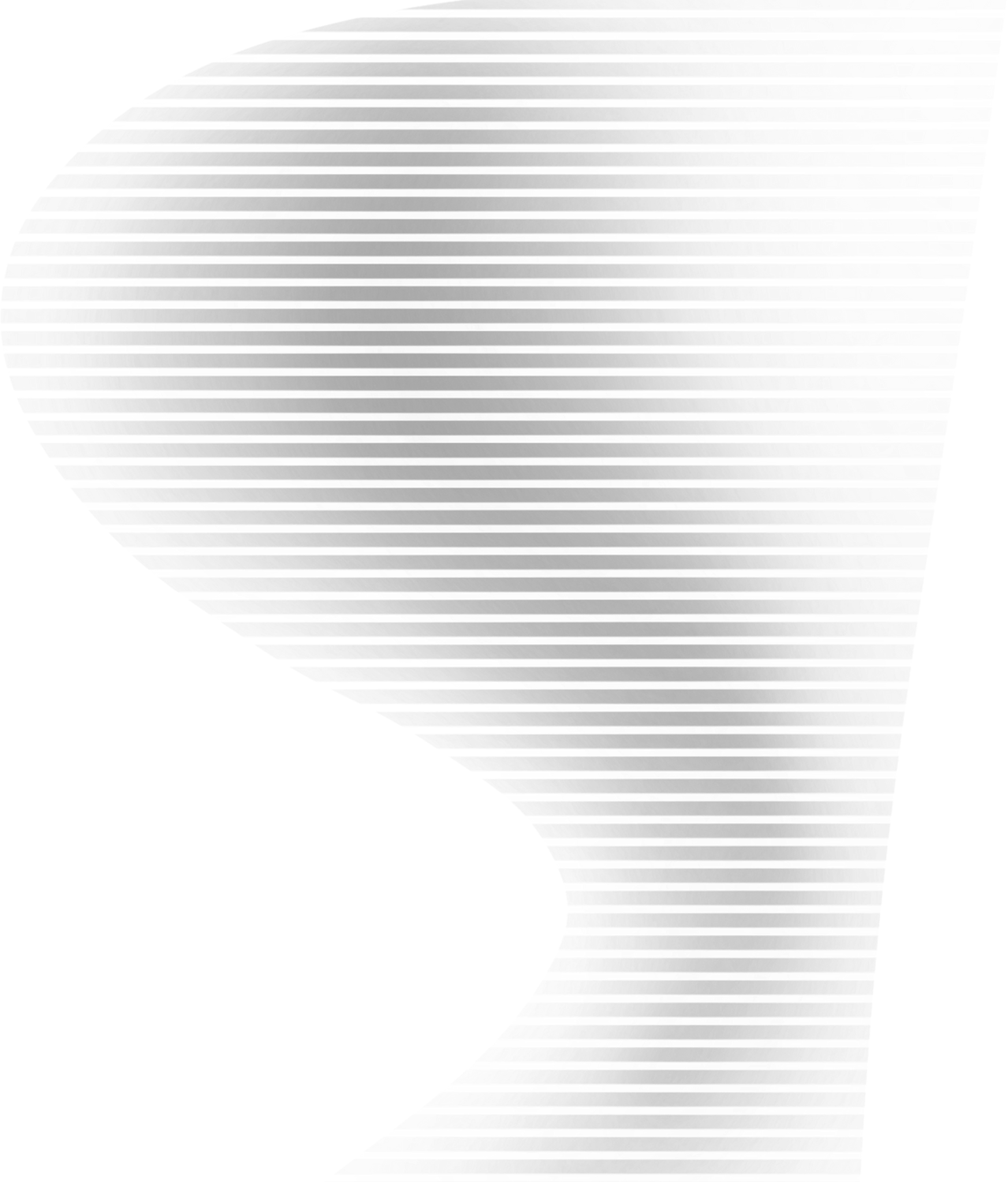 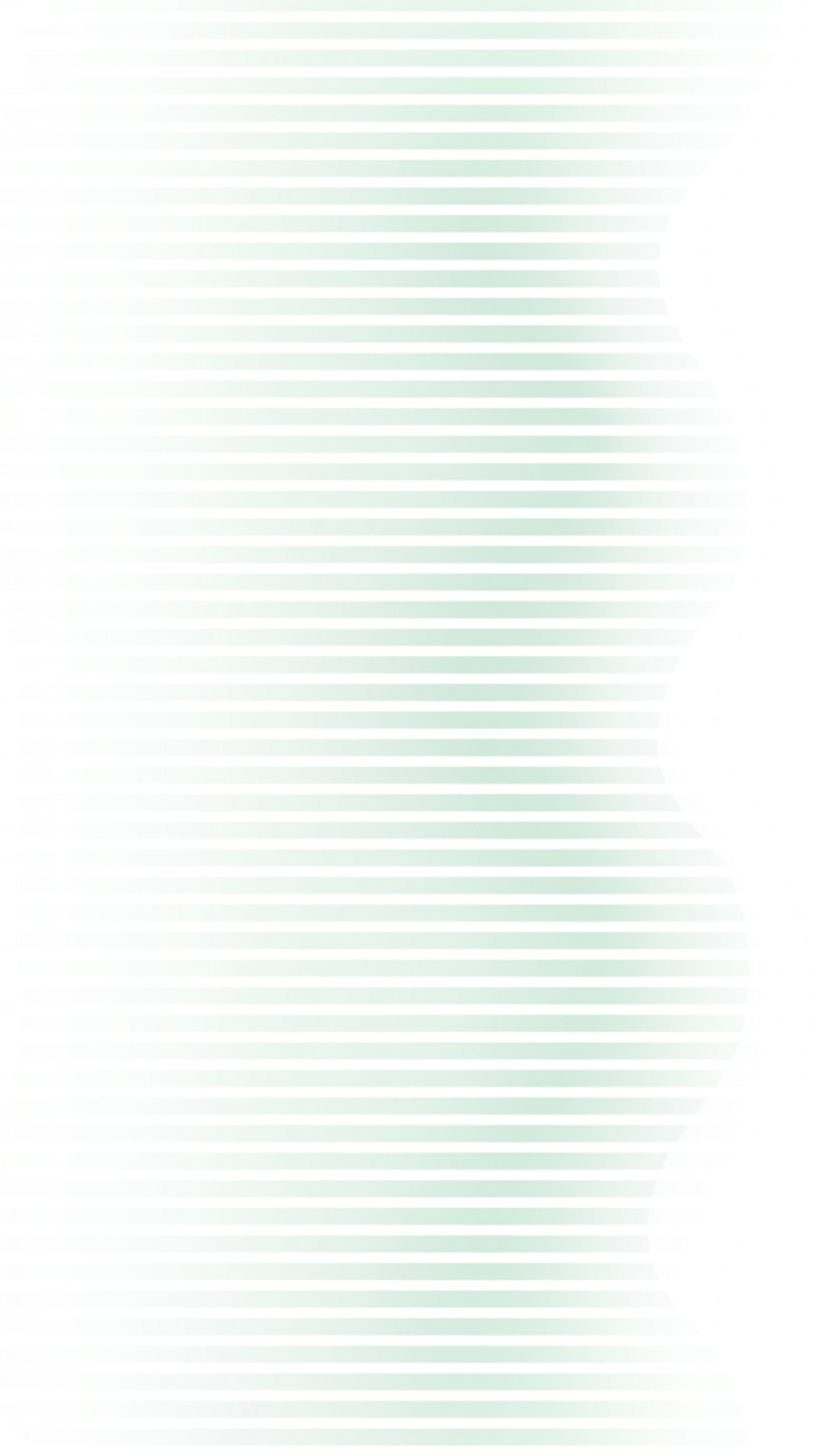 Budget Allocation
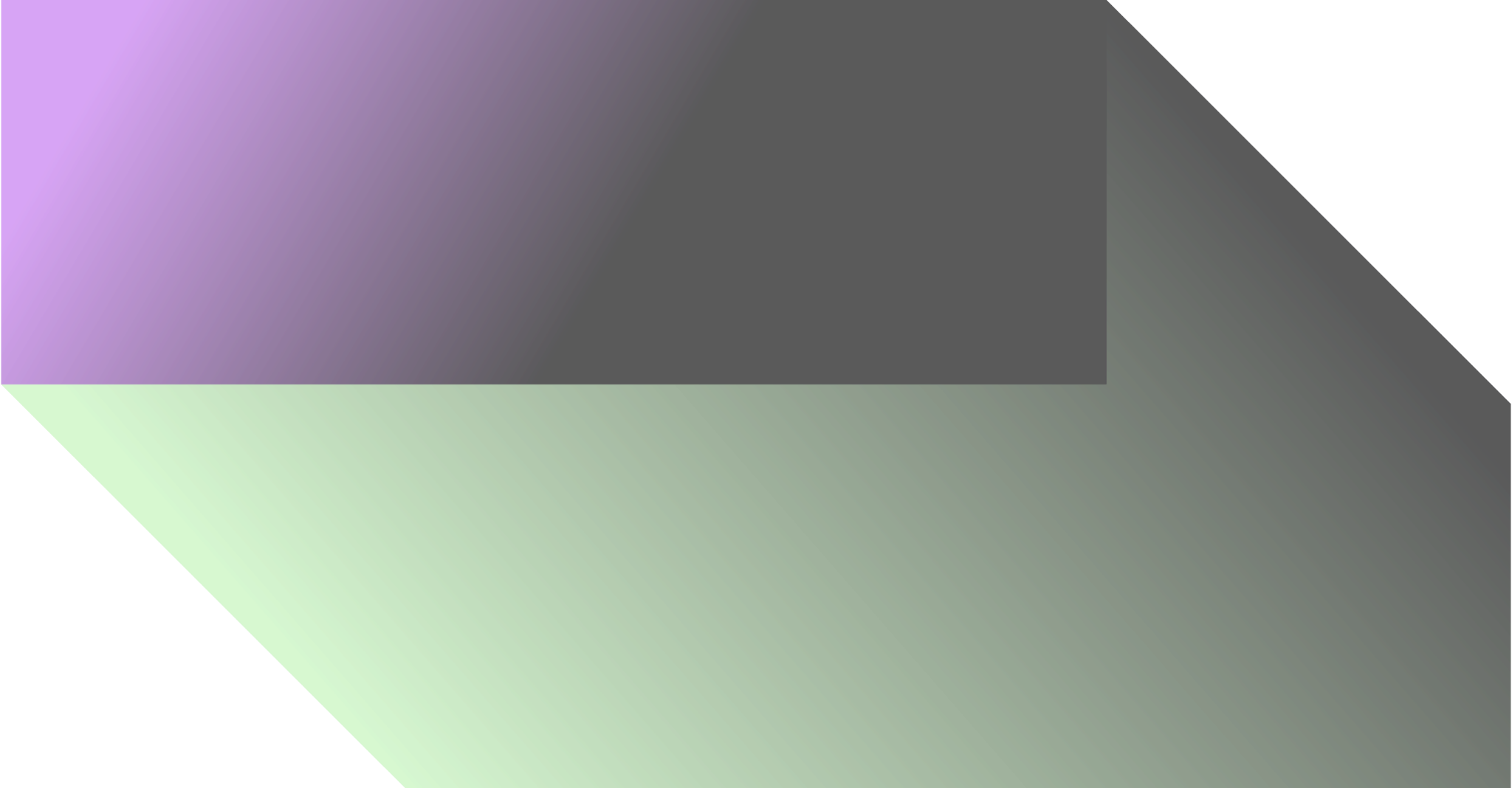 Budget
Analysis
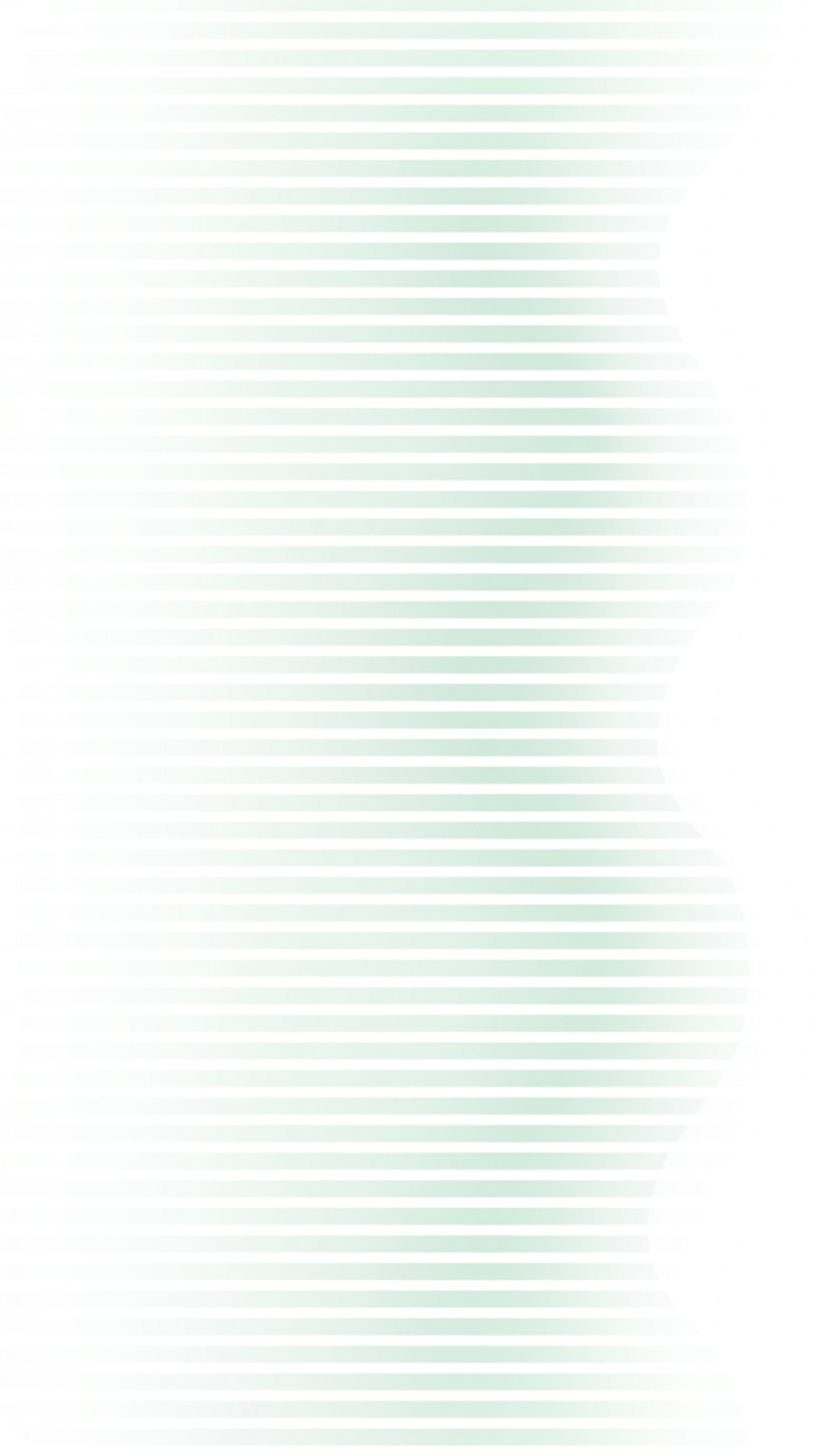 Elaborate on what you want to discuss
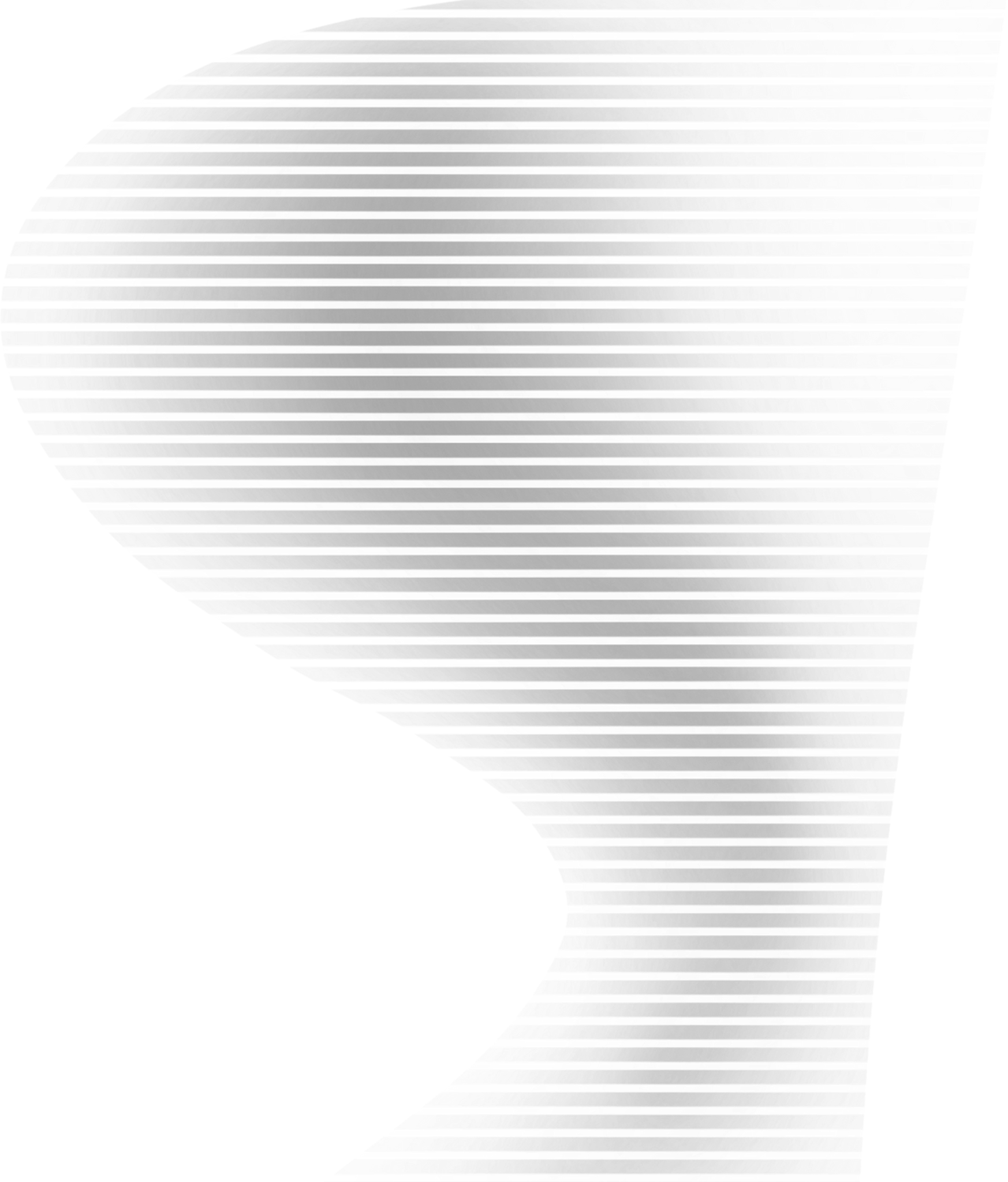 Lorem ipsum dolor sit amet, consectetur adipiscing elit. Leo mi, dignissim a vulputate consequat, sagittis eget odio.
Budget
Plan Q4
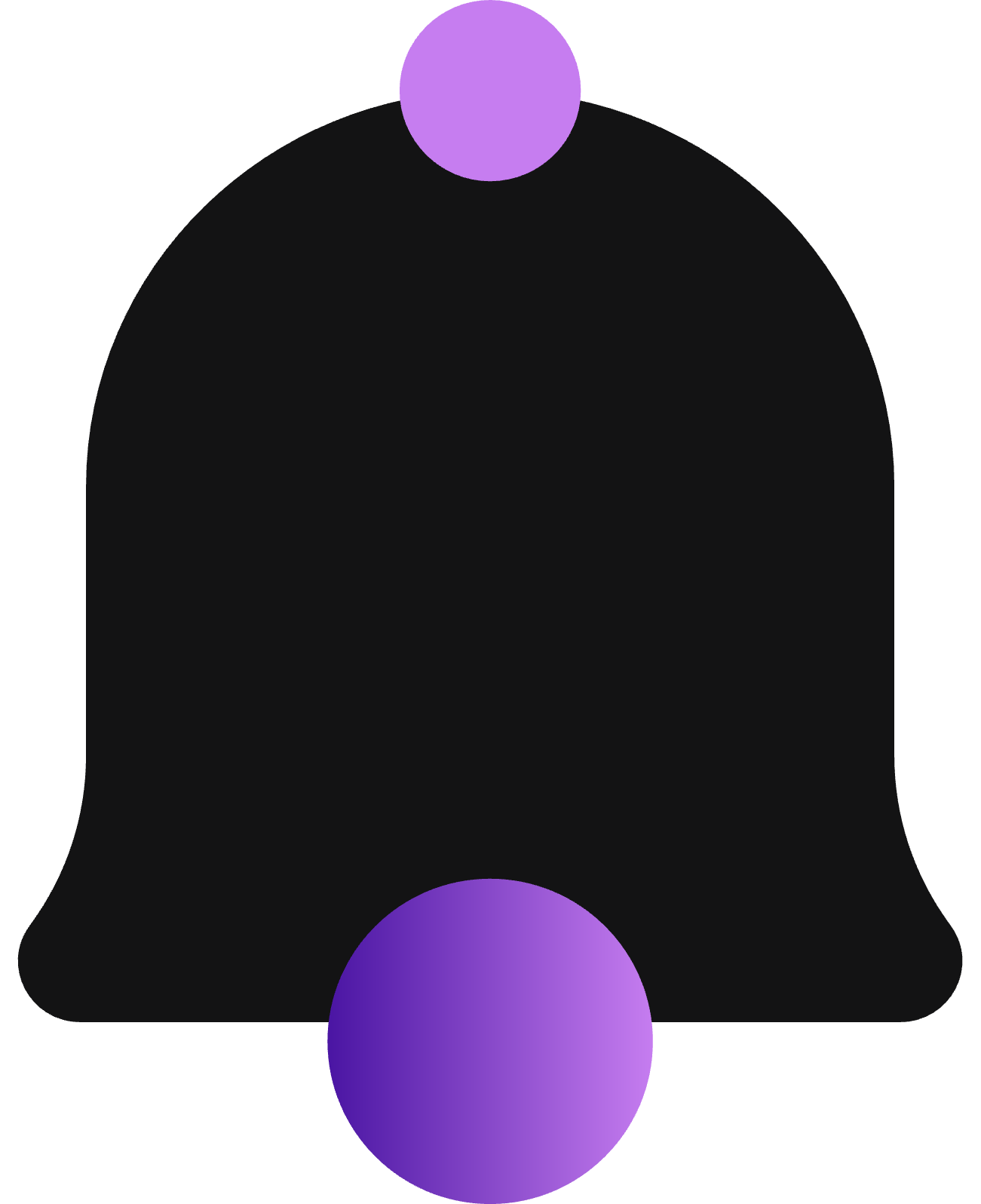 For Digital Ads:
Budget Allocation
Lorem ipsum dolor sit amet, consectetur adipiscing elit. 

Leo mi, dignissim a vulputate consequat, sagittis eget odio.
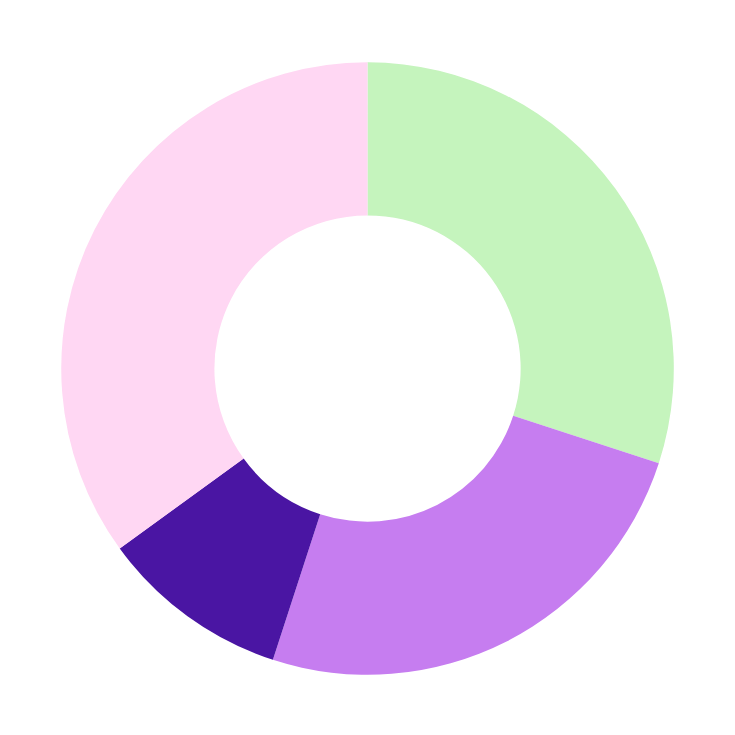 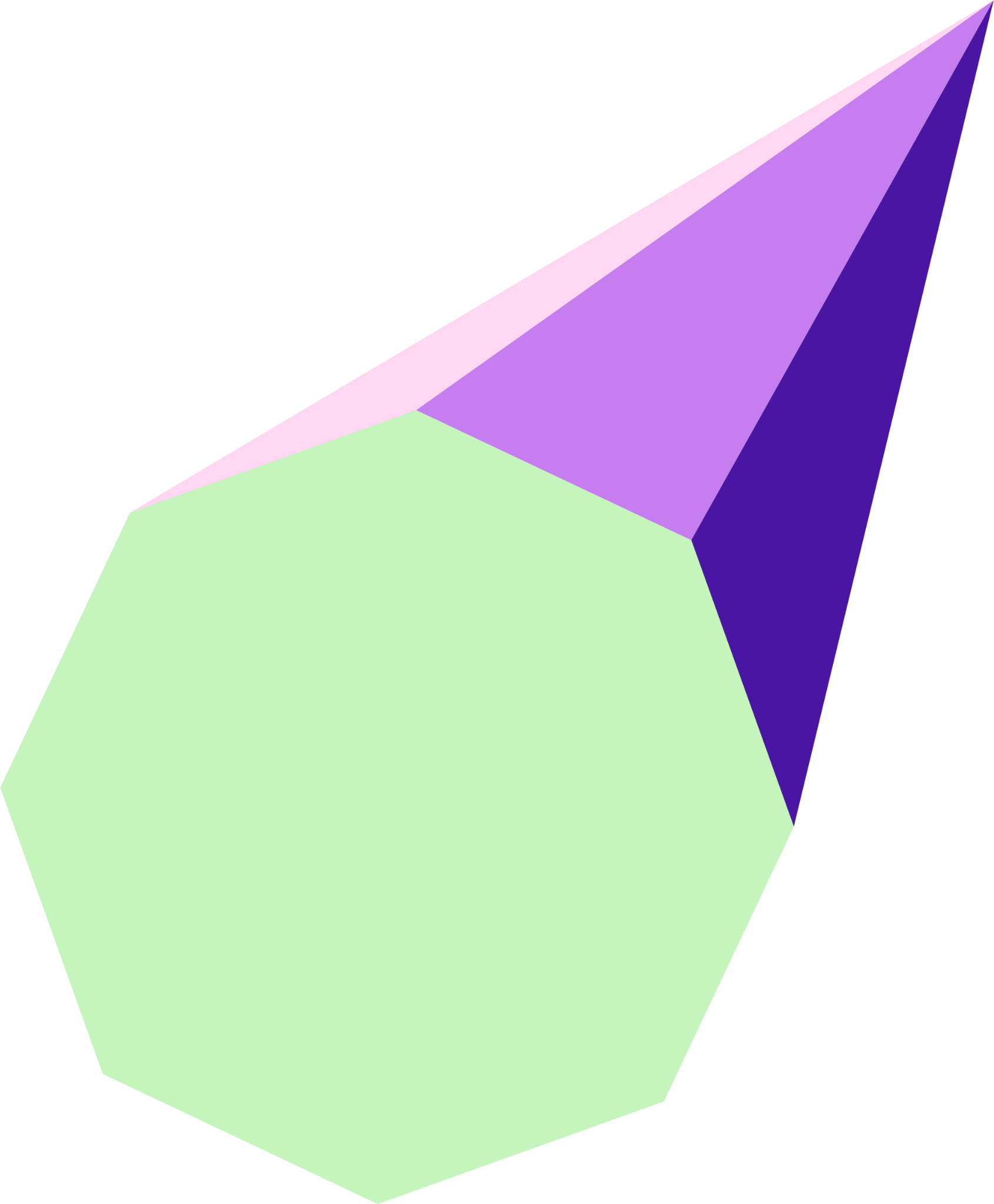 Social Media Ads
SEM
Influencer
Partnerships
Display Ads
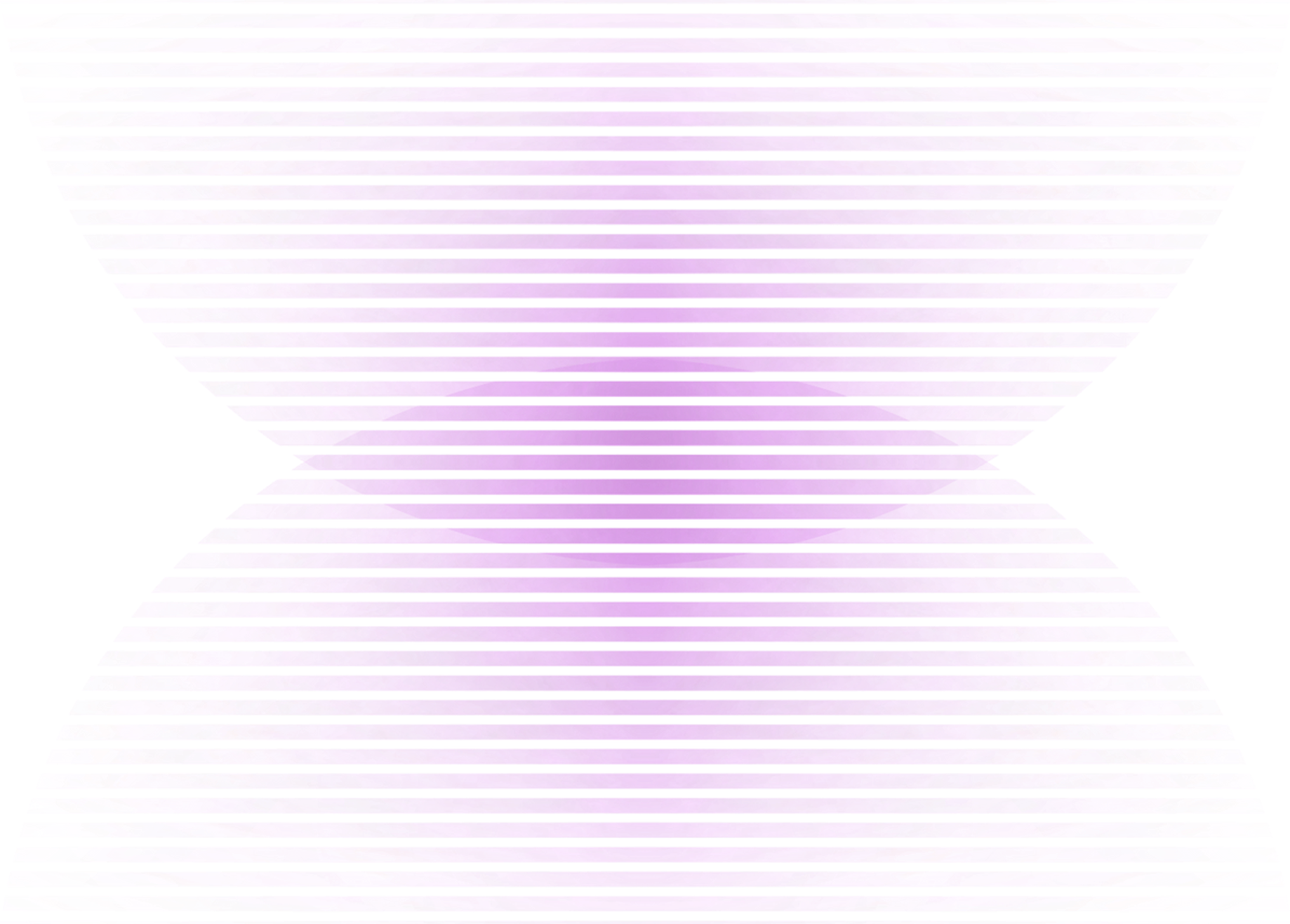 Recommendations
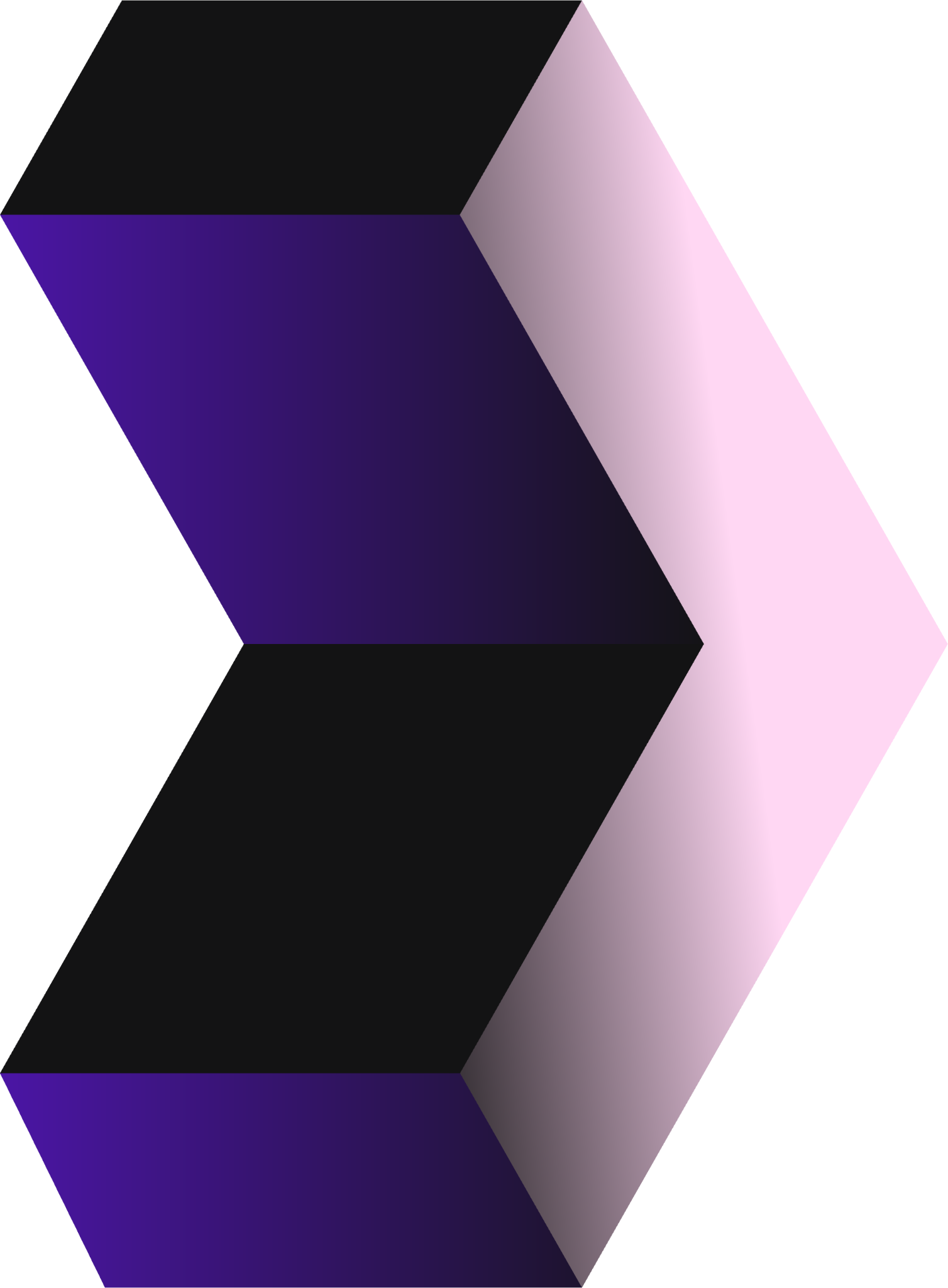 Conclusion
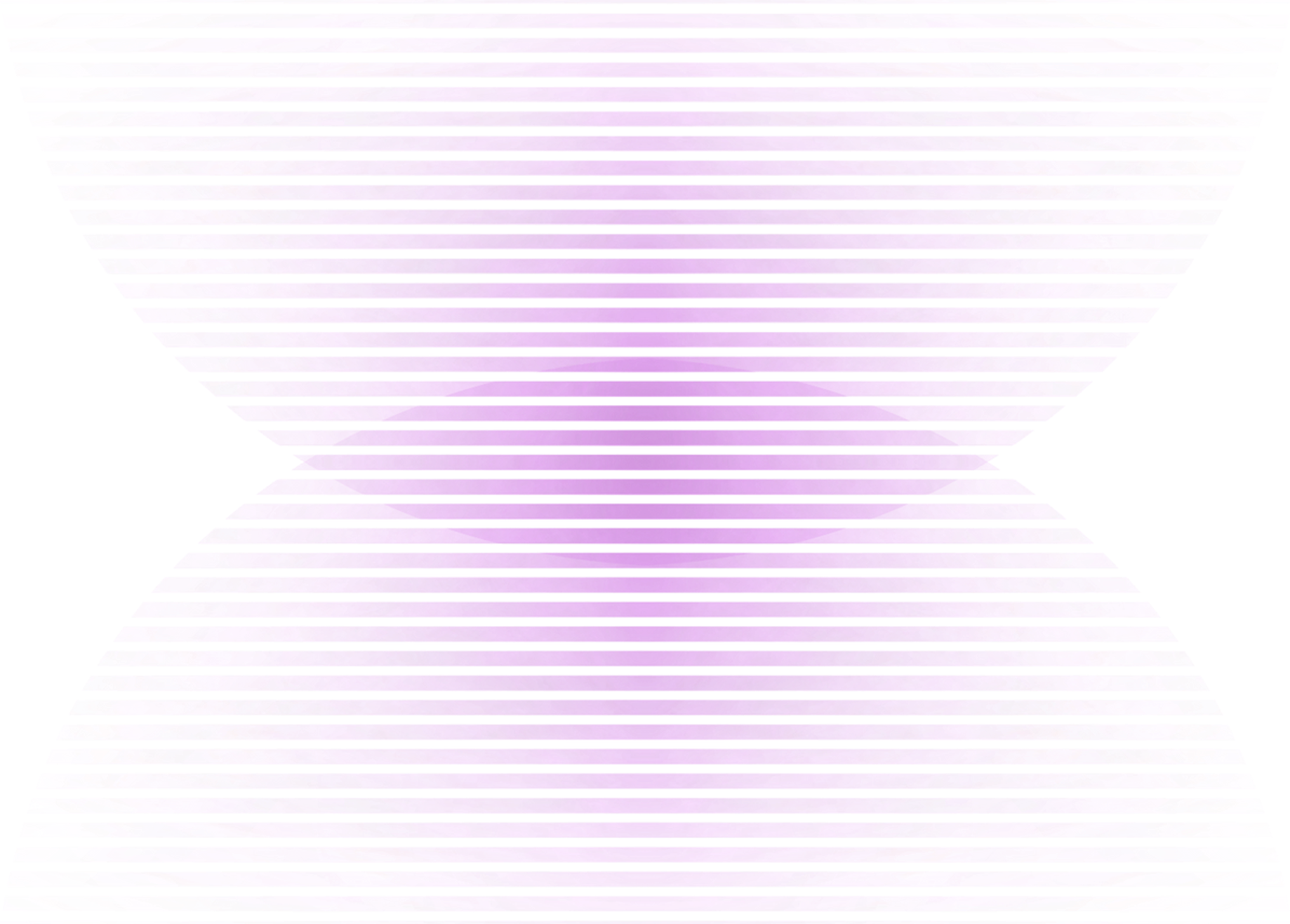 Challenges
Achievements
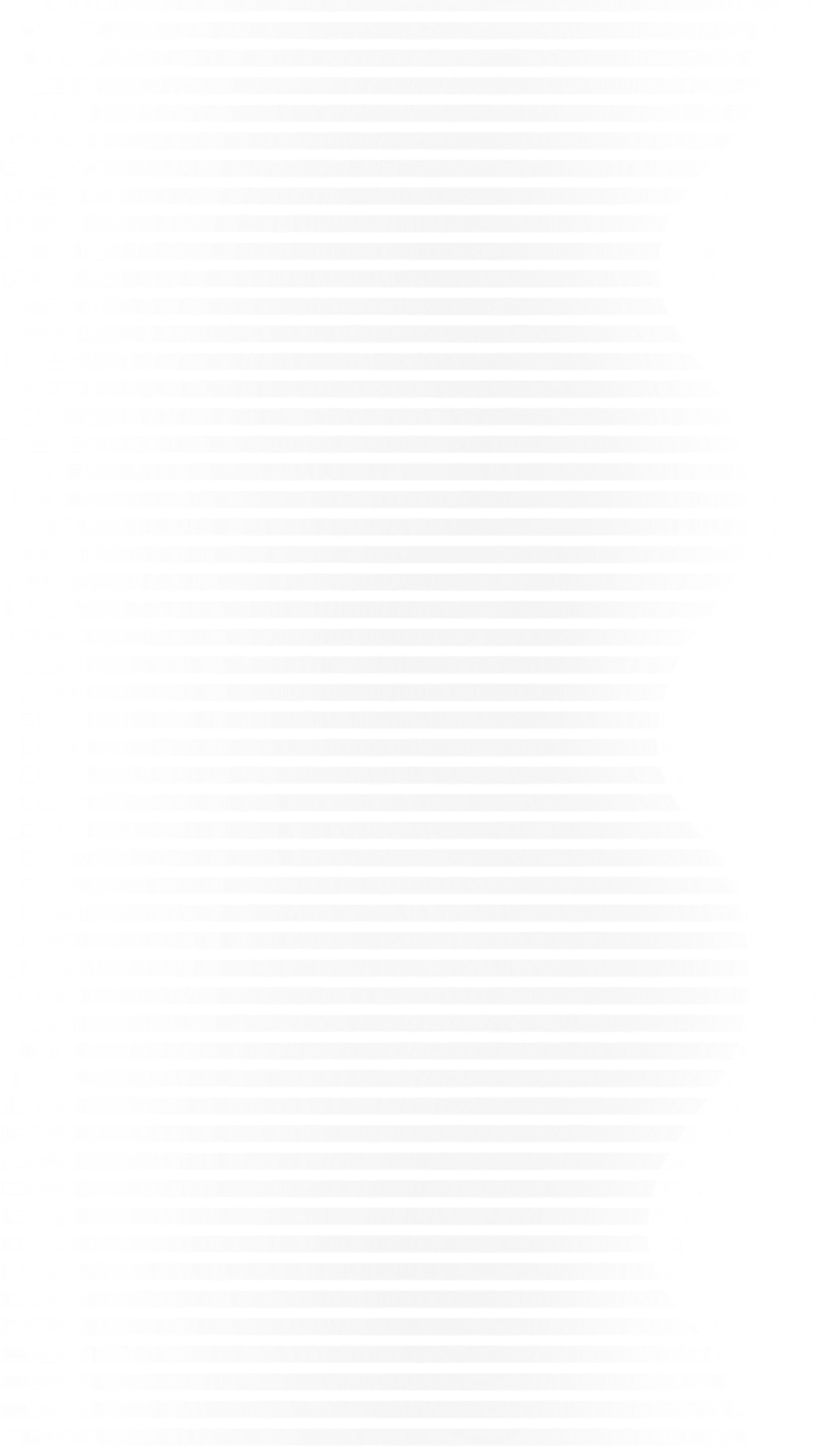 Lorem ipsum dolor sit amet, consectetur adipiscing elit. Proin in felis erat. Morbi cursus turpis vel orci interdum.
Lorem ipsum dolor sit amet, consectetur adipiscing elit. Proin in felis erat. Morbi cursus turpis vel orci interdum.
Key Learnings
Lorem ipsum dolor sit amet
Consectetur adipiscing elit
Proin in felis erat. 
Morbi cursus turpis vel orci interdum
Nullam enim mi, viverra malesuada 
Convallis viverra ipsum suspendisse
Lorem ipsum dolor sit amet
Consectetur adipiscing elit
Proin in felis erat. 
Morbi cursus turpis vel orci interdum
Nullam enim mi, viverra malesuada 
Convallis viverra ipsum suspendisse
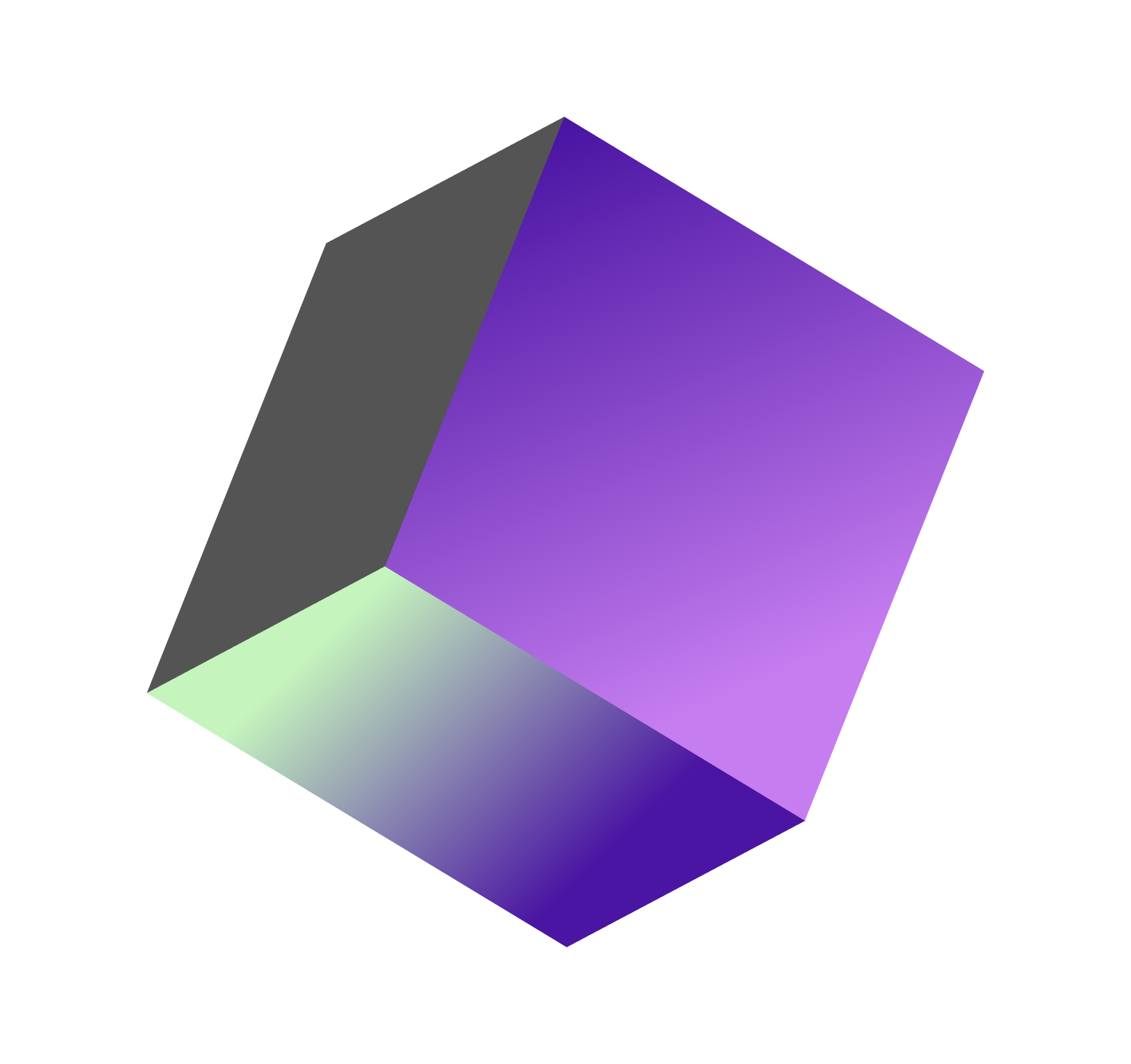 01
02
03
Optimization Strategies
Important Step
Important Step
Important Step
Lorem ipsum dolor sit amet, consectetur adipiscing elit. Leo mi, dignissim a vulputate.
Lorem ipsum dolor sit amet, consectetur adipiscing elit.
Lorem ipsum dolor sit amet, consectetur adipiscing elit.
Lorem ipsum dolor sit amet, consectetur adipiscing elit.
Next Steps
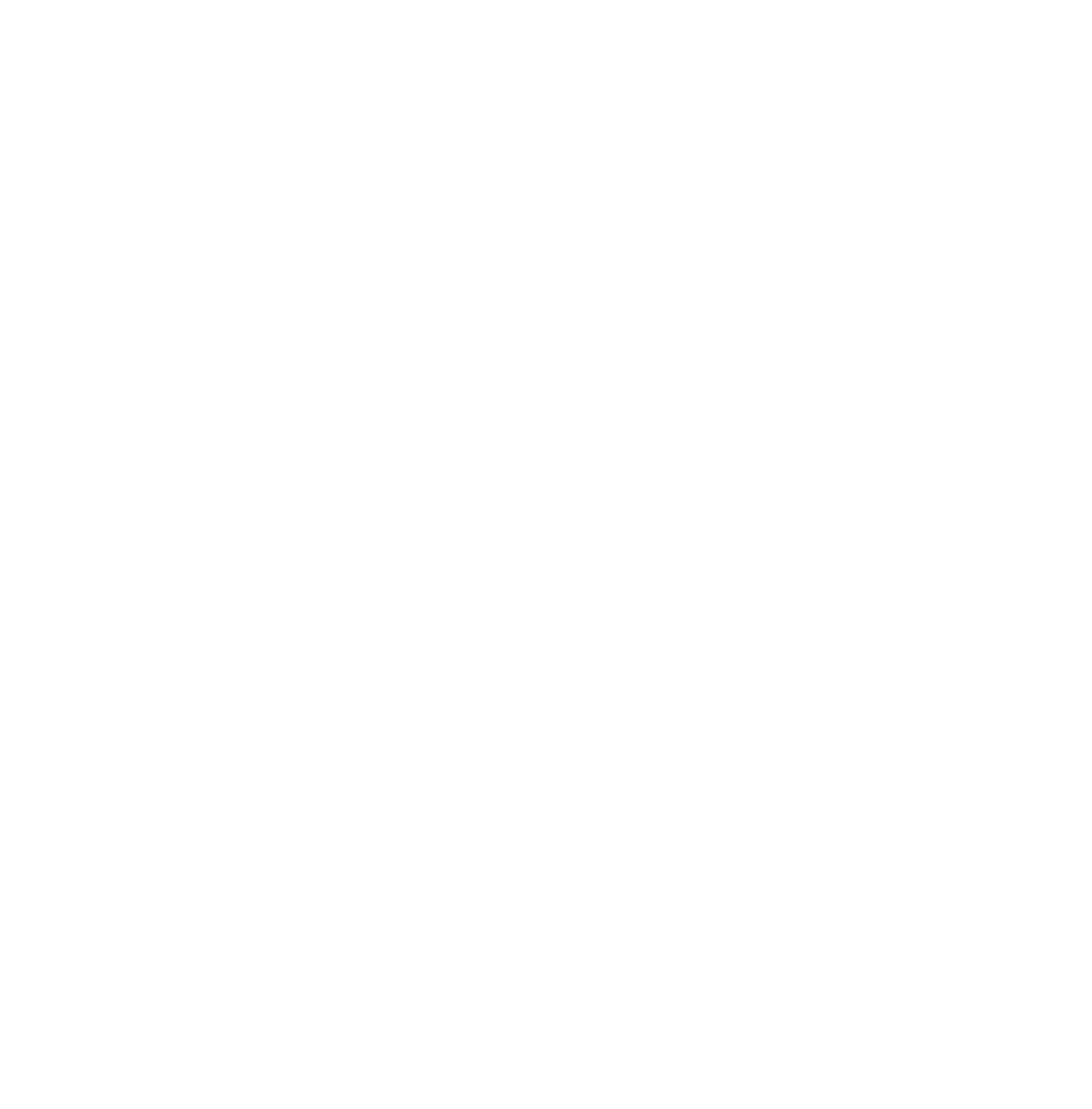 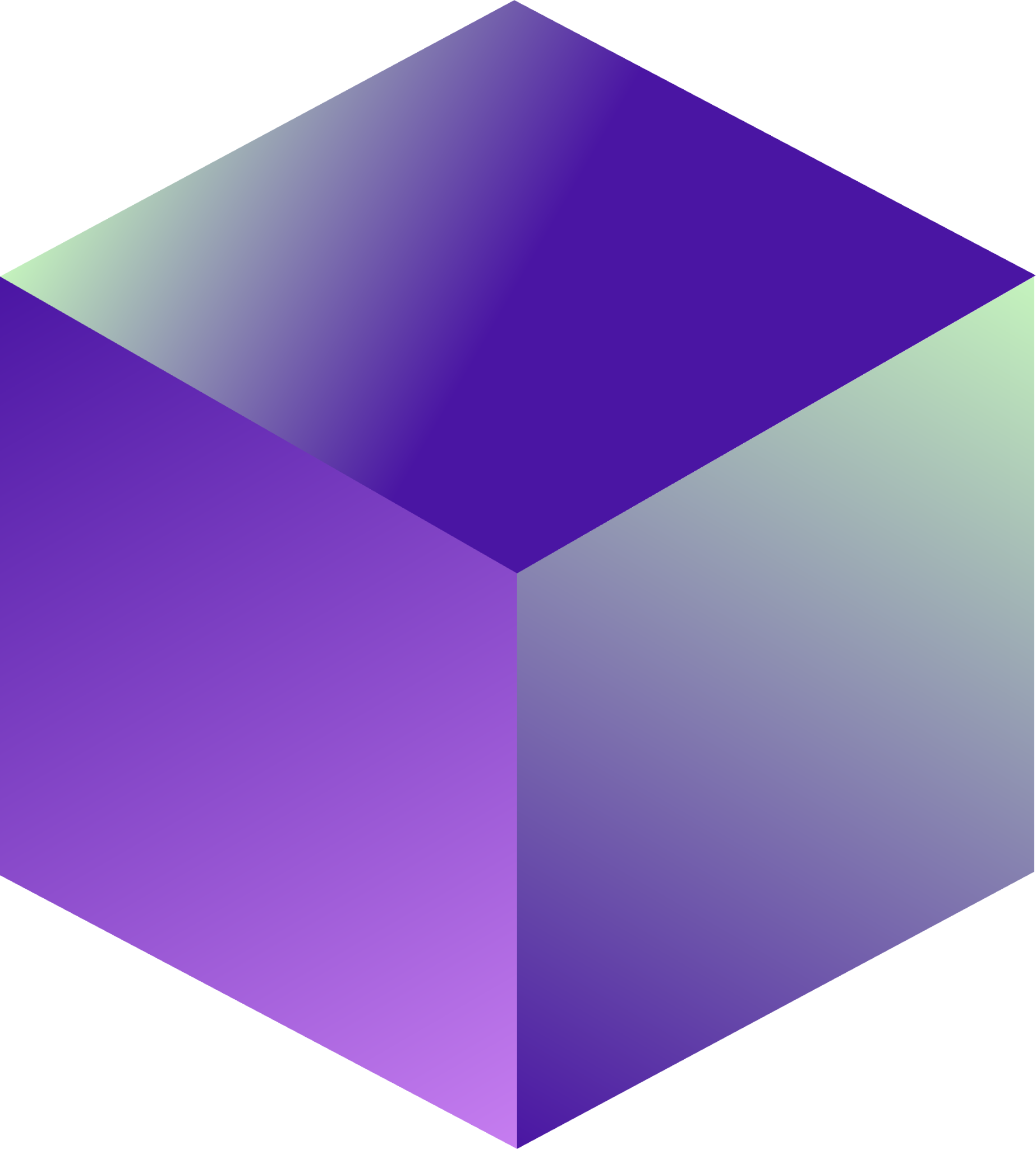 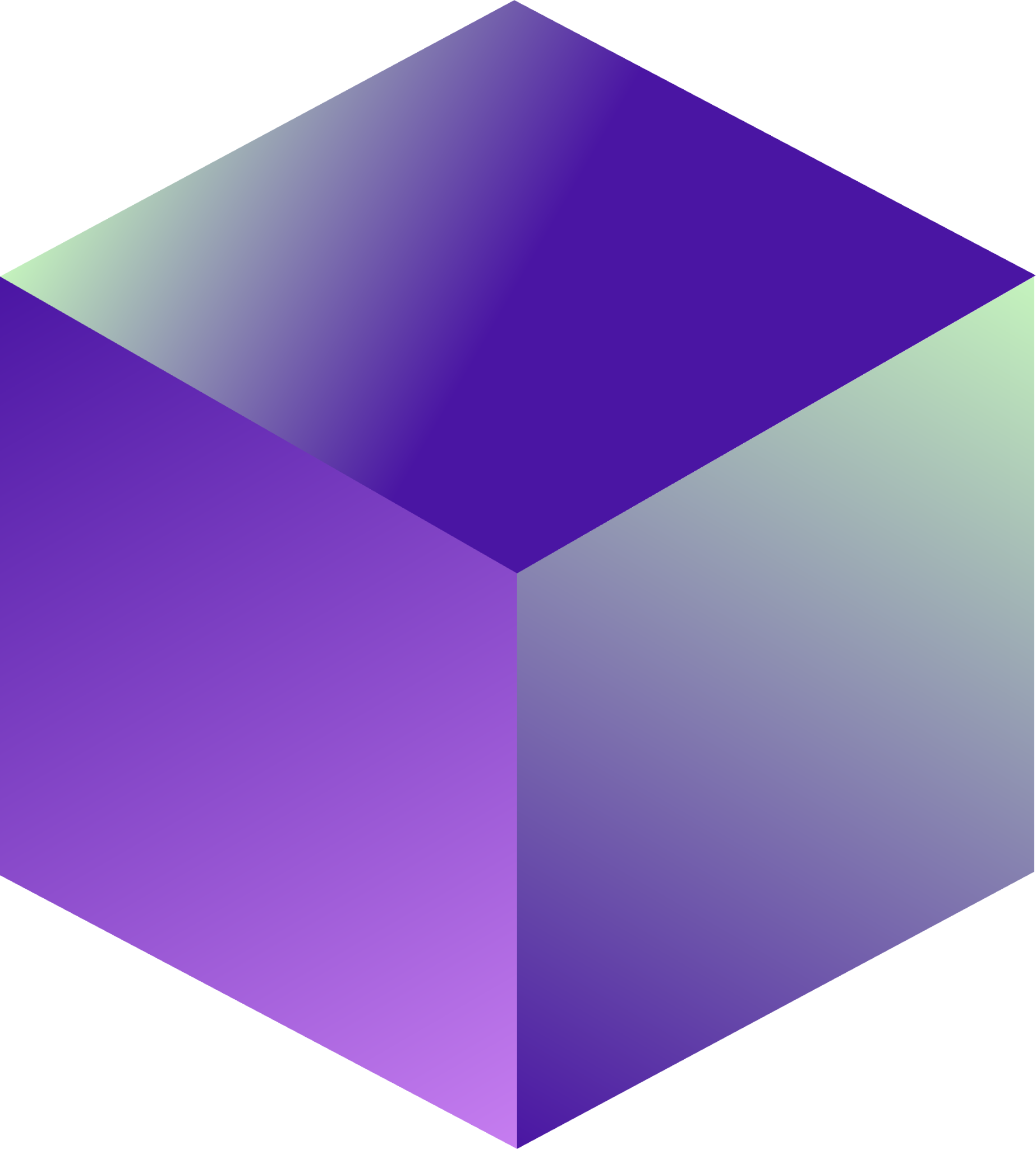 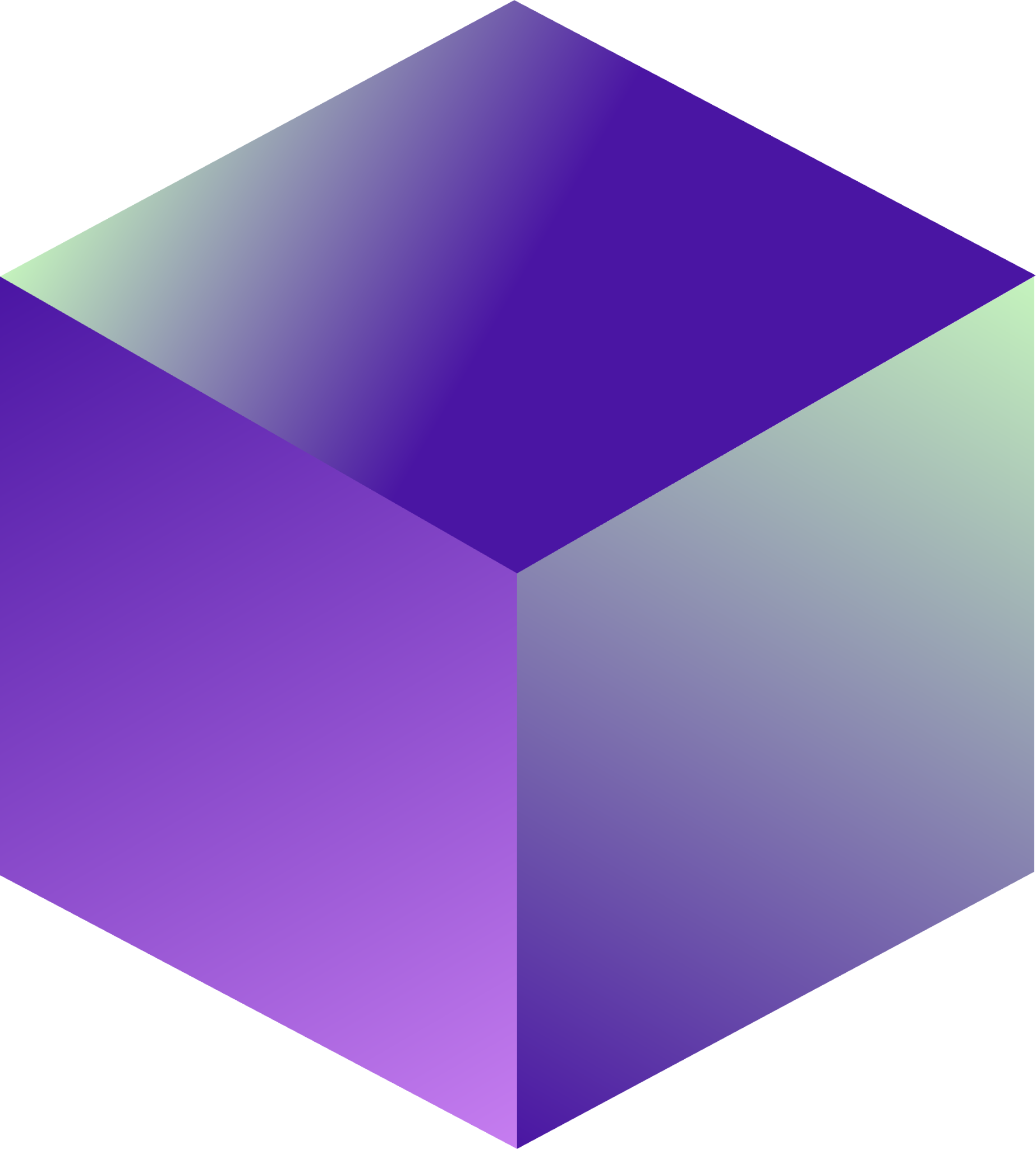 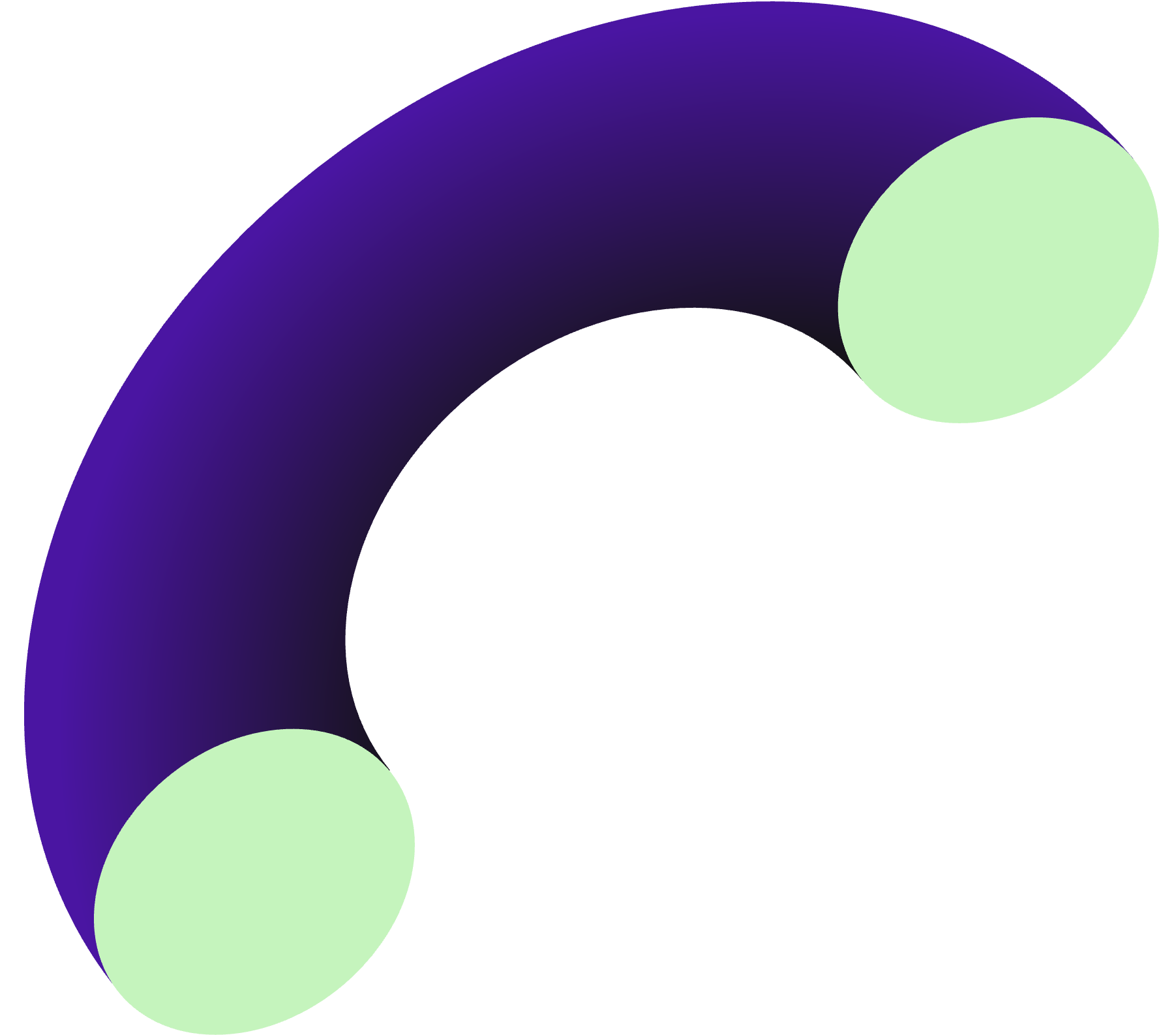 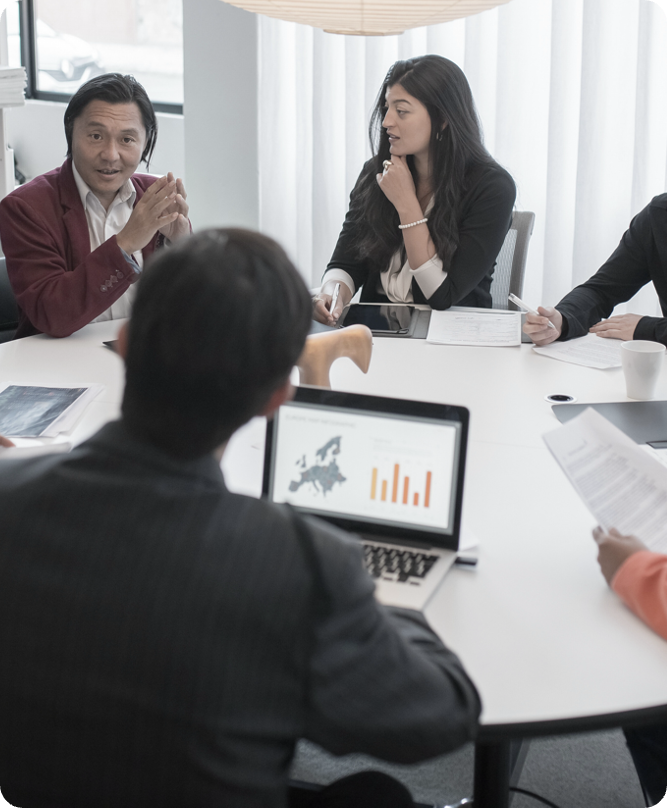 Thank you!
Contact Us
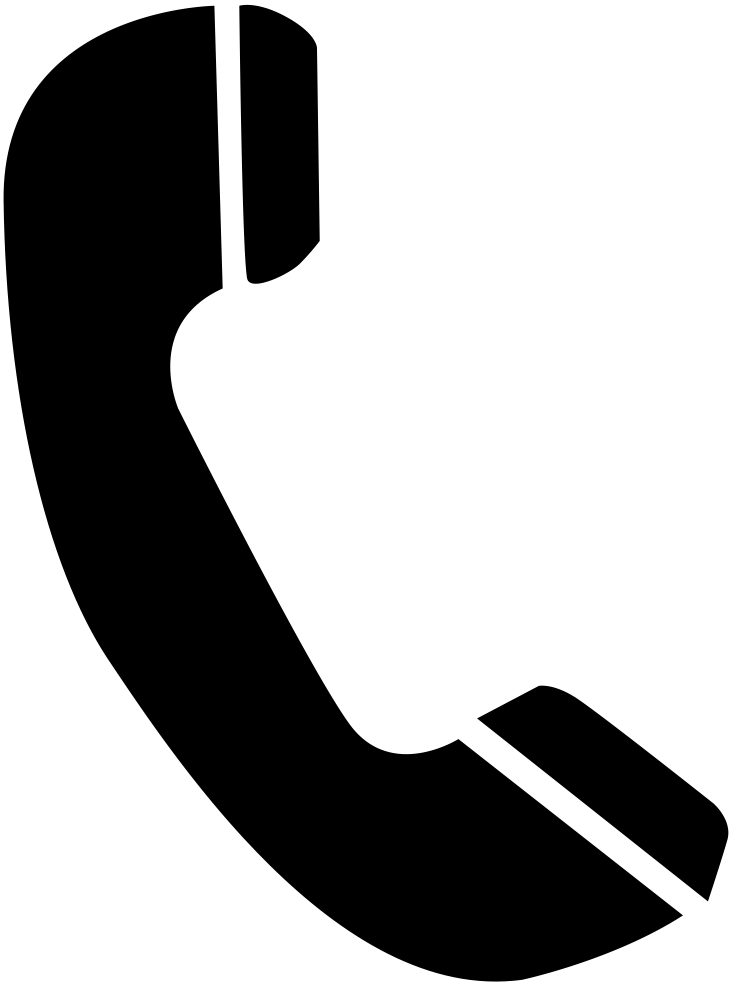 123-456-7890
@greatadsmedia
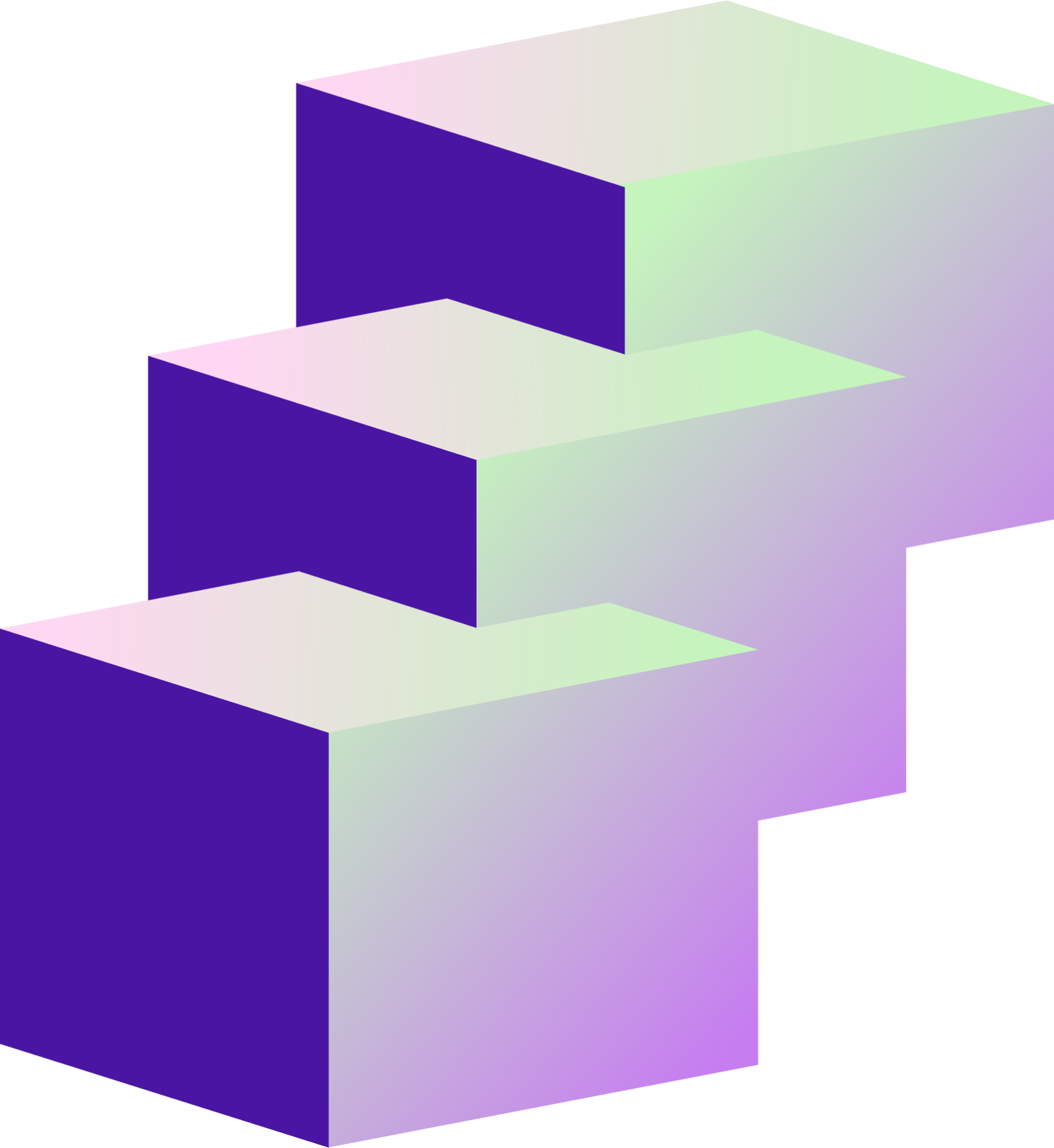 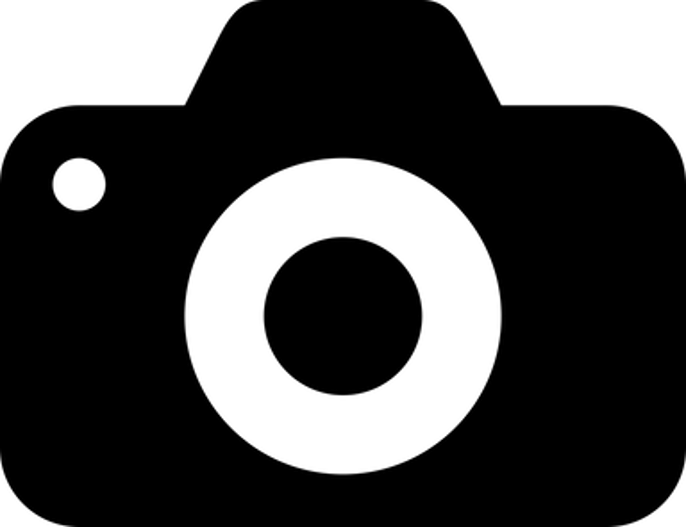 hello@greatadsmedia.com
greatadsmedia.com
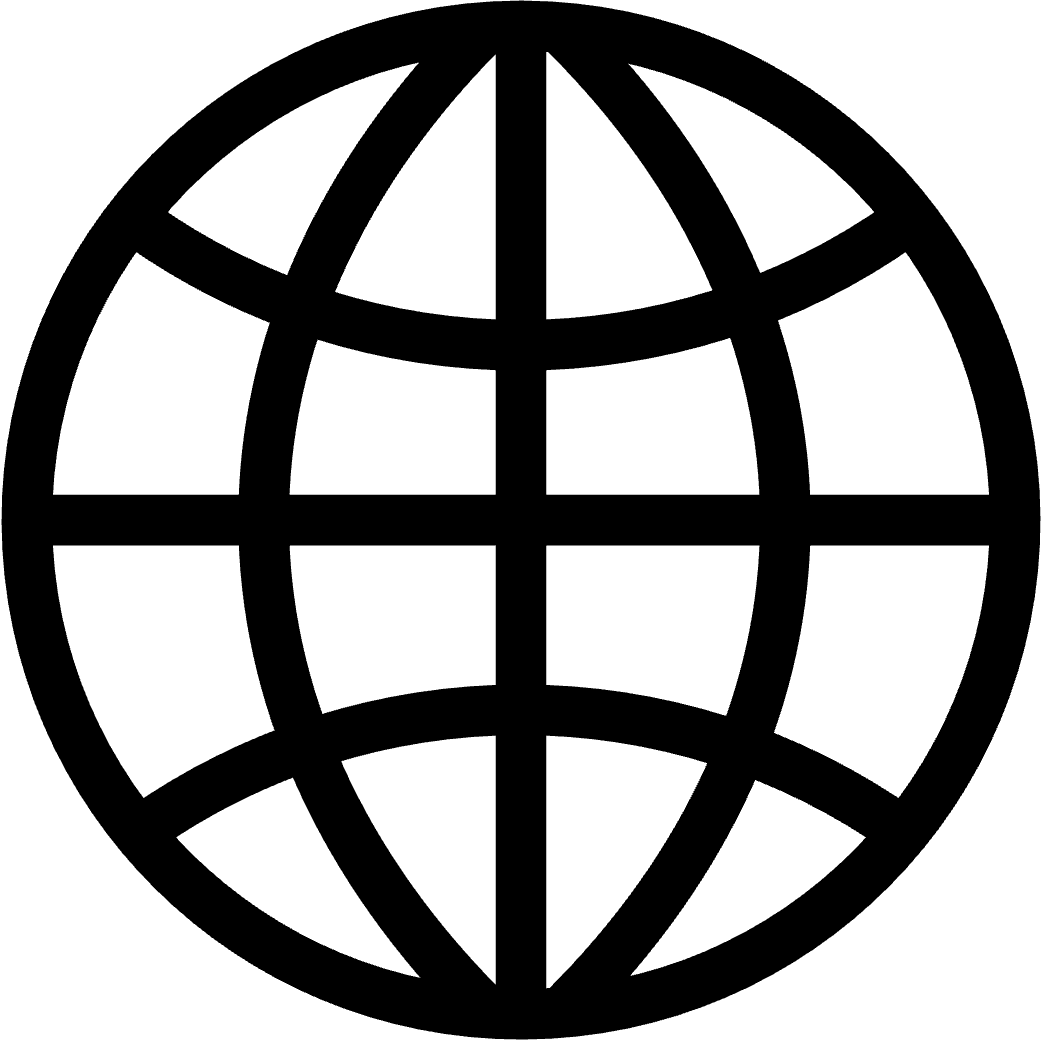 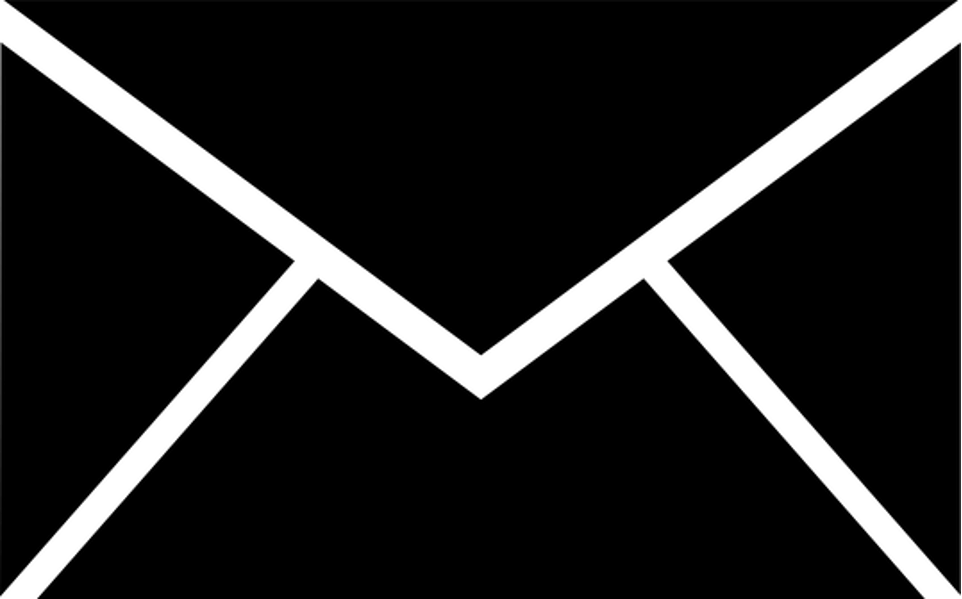 Resource Page
Use these design resources in your Canva presentation.
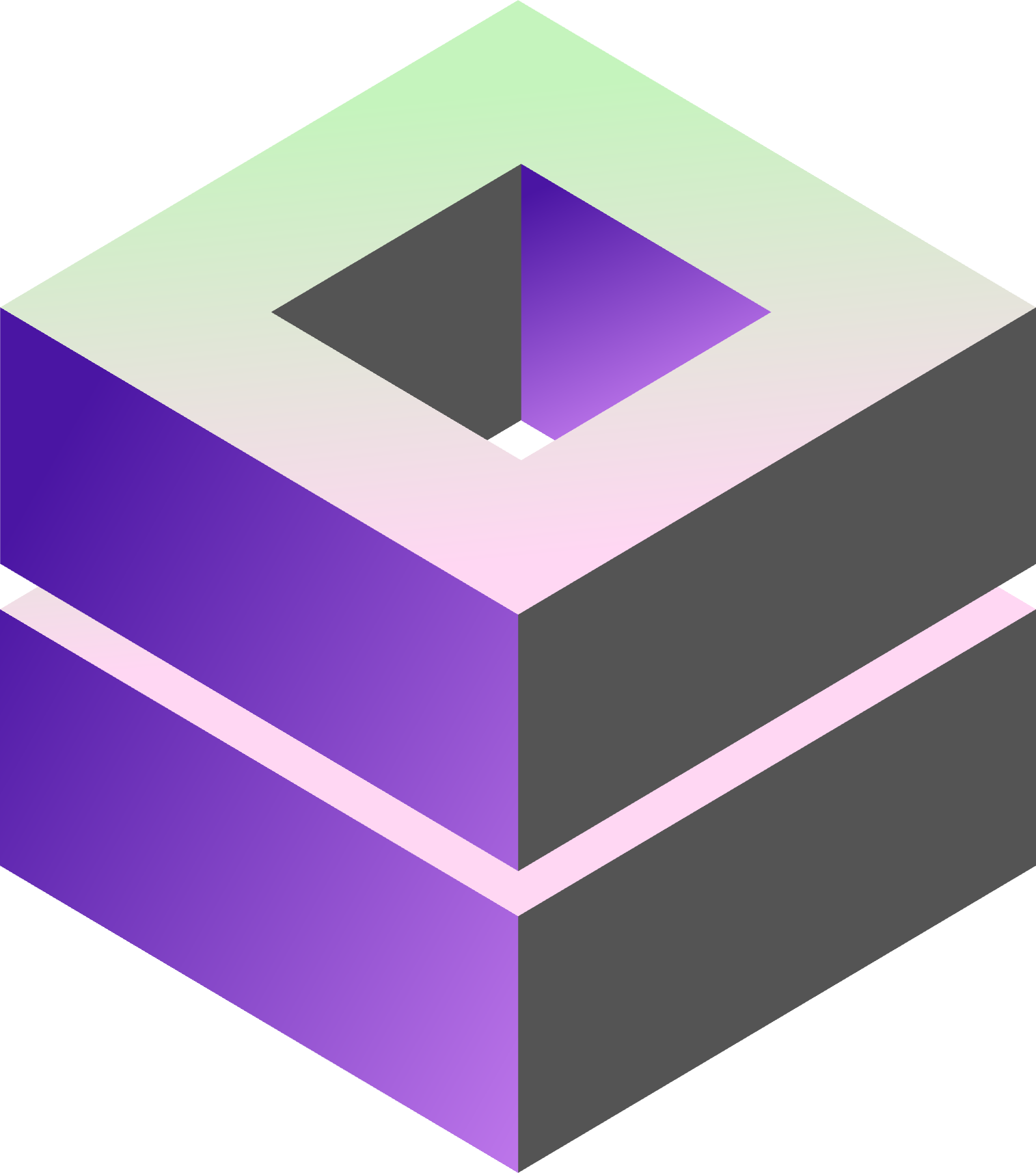 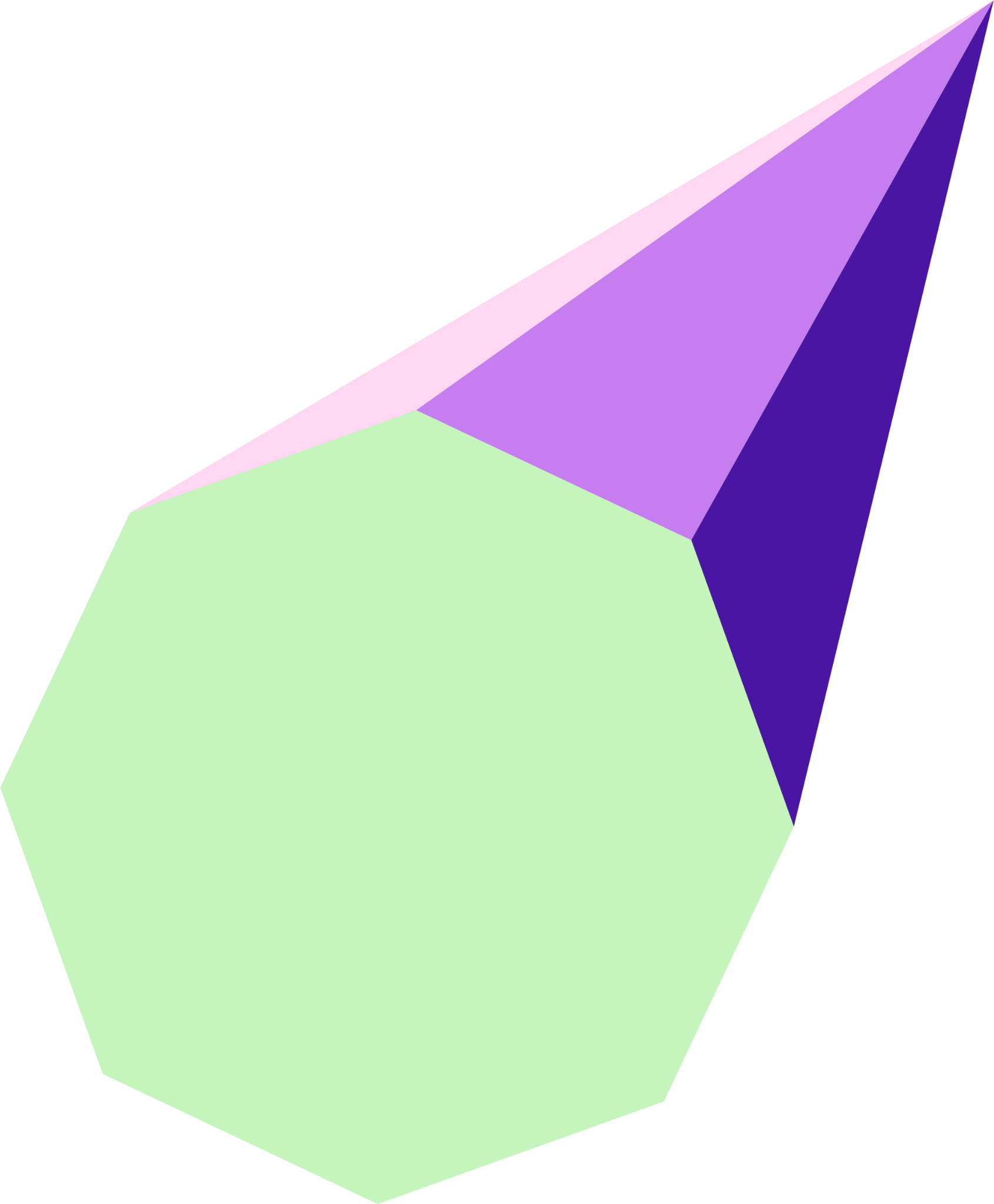 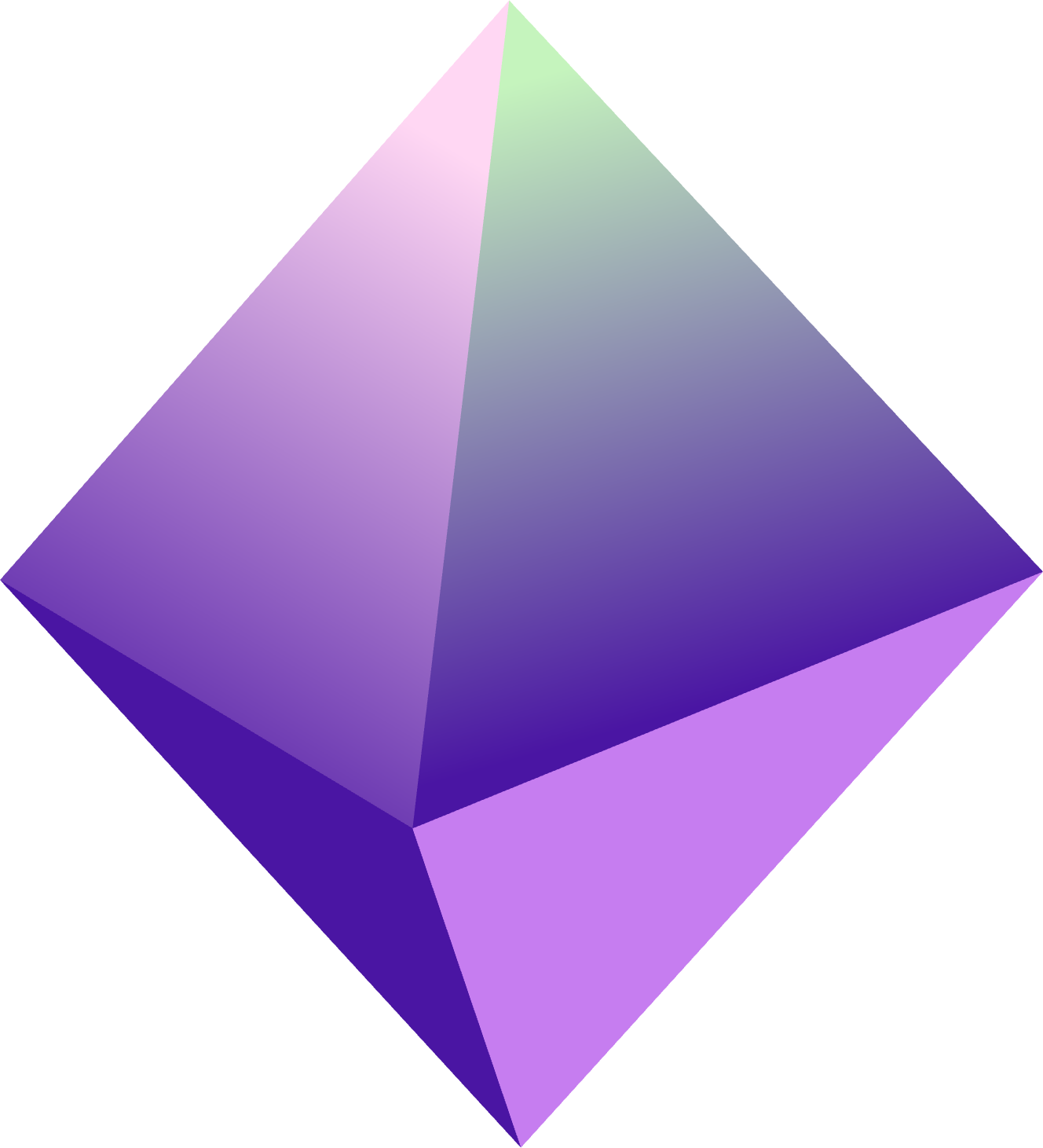 Fonts
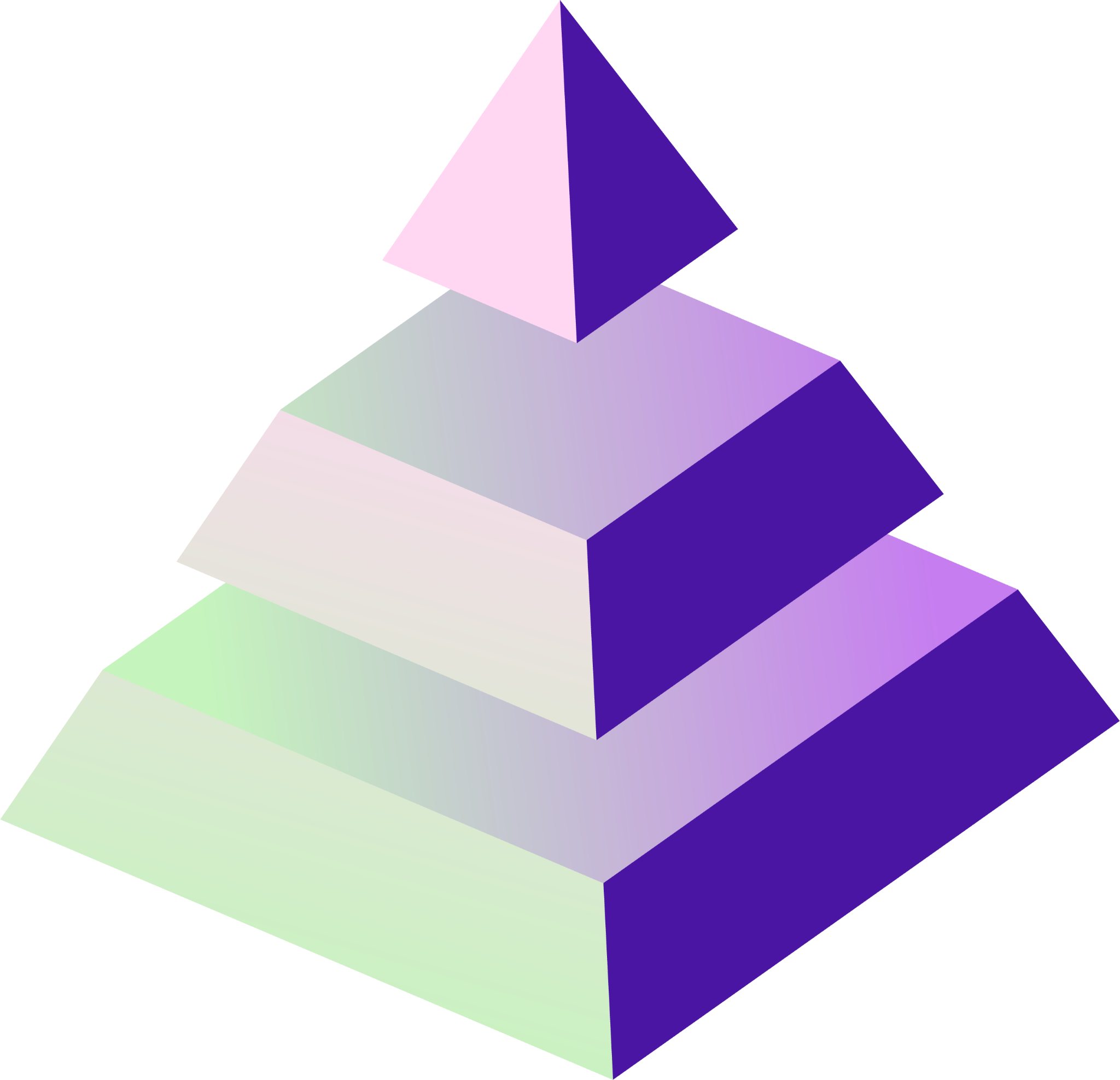 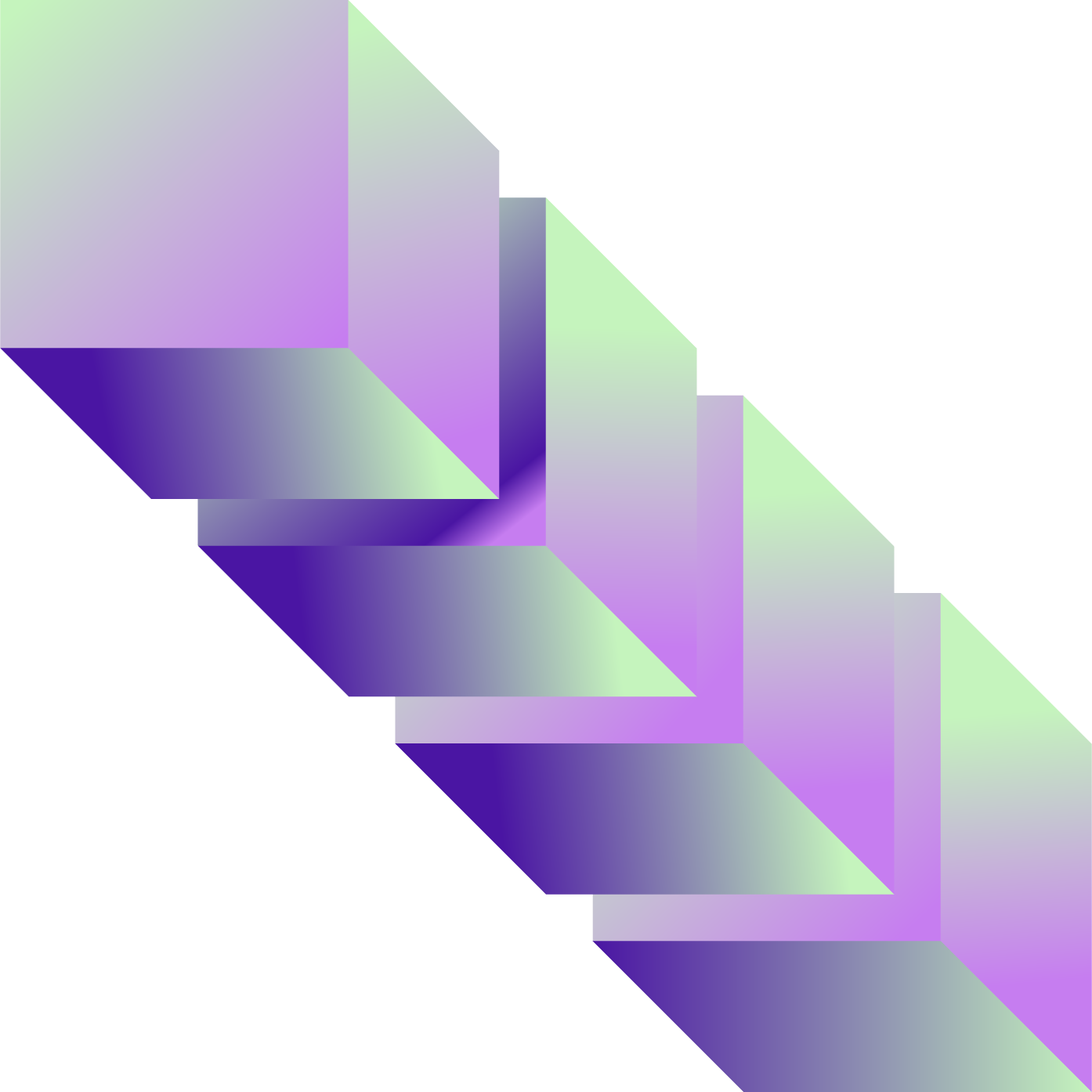 This presentation template
uses the following free fonts:
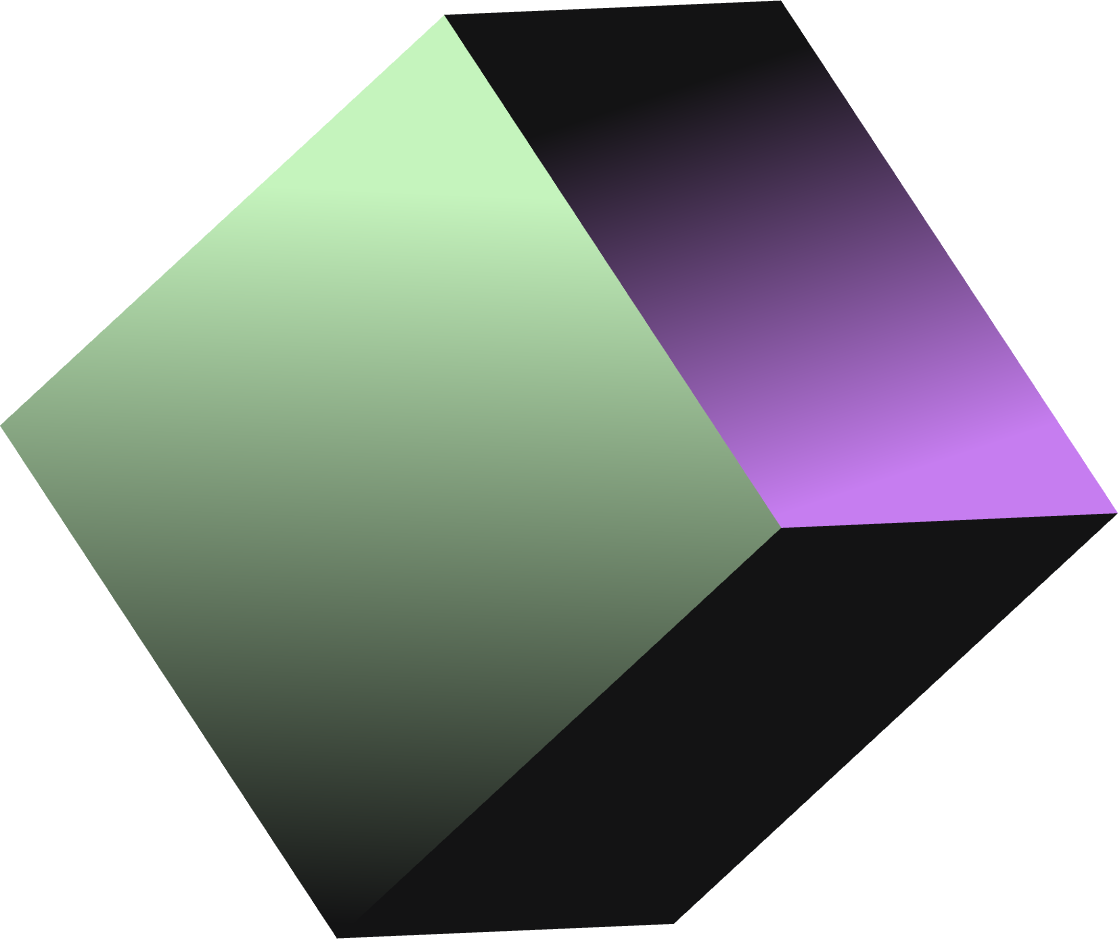 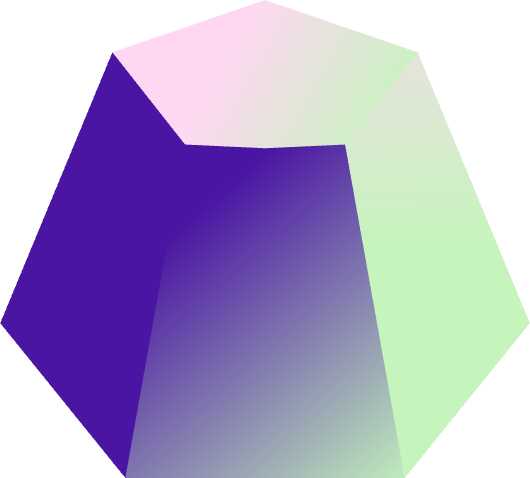 Titles:
Headers:
Body:
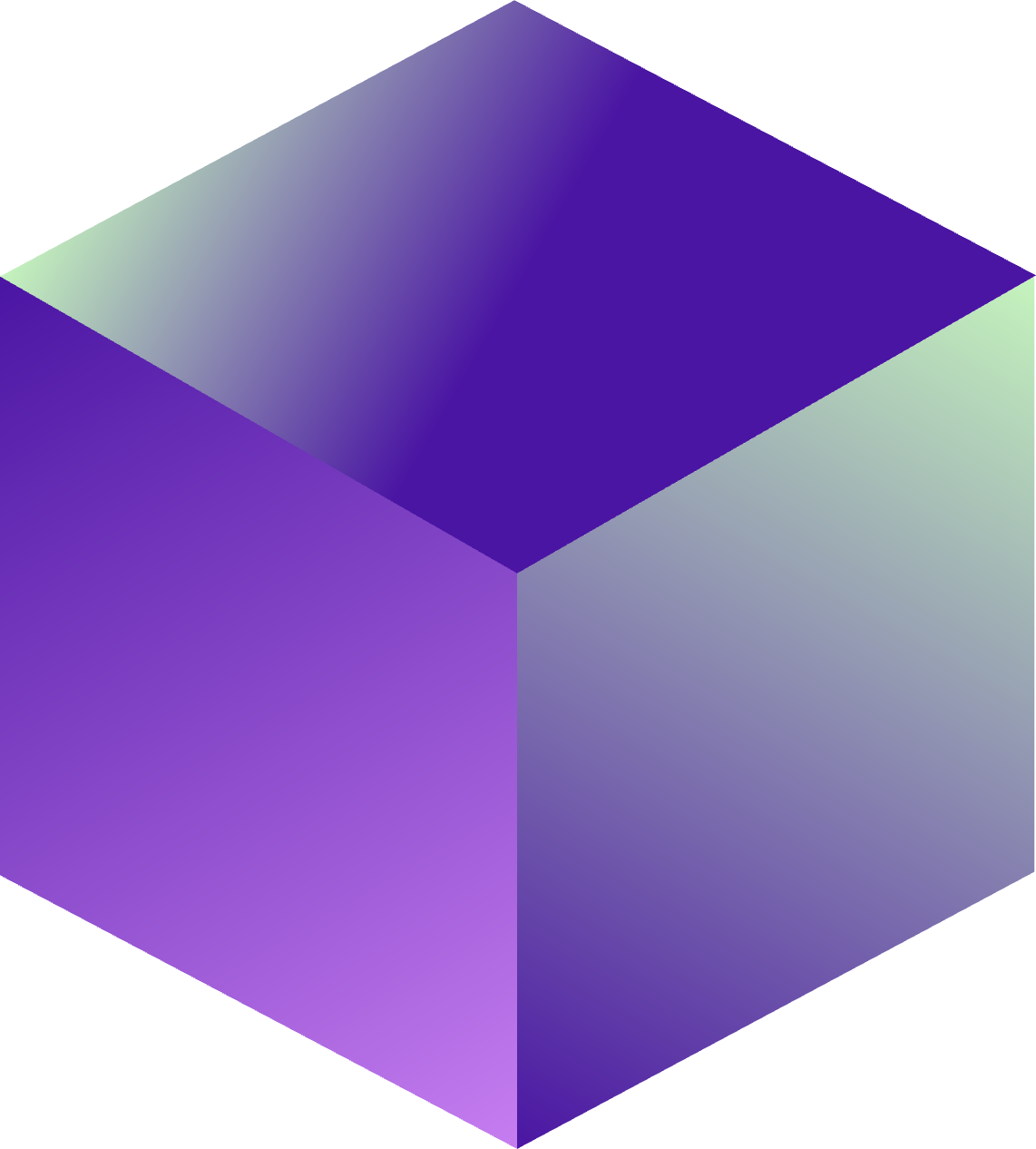 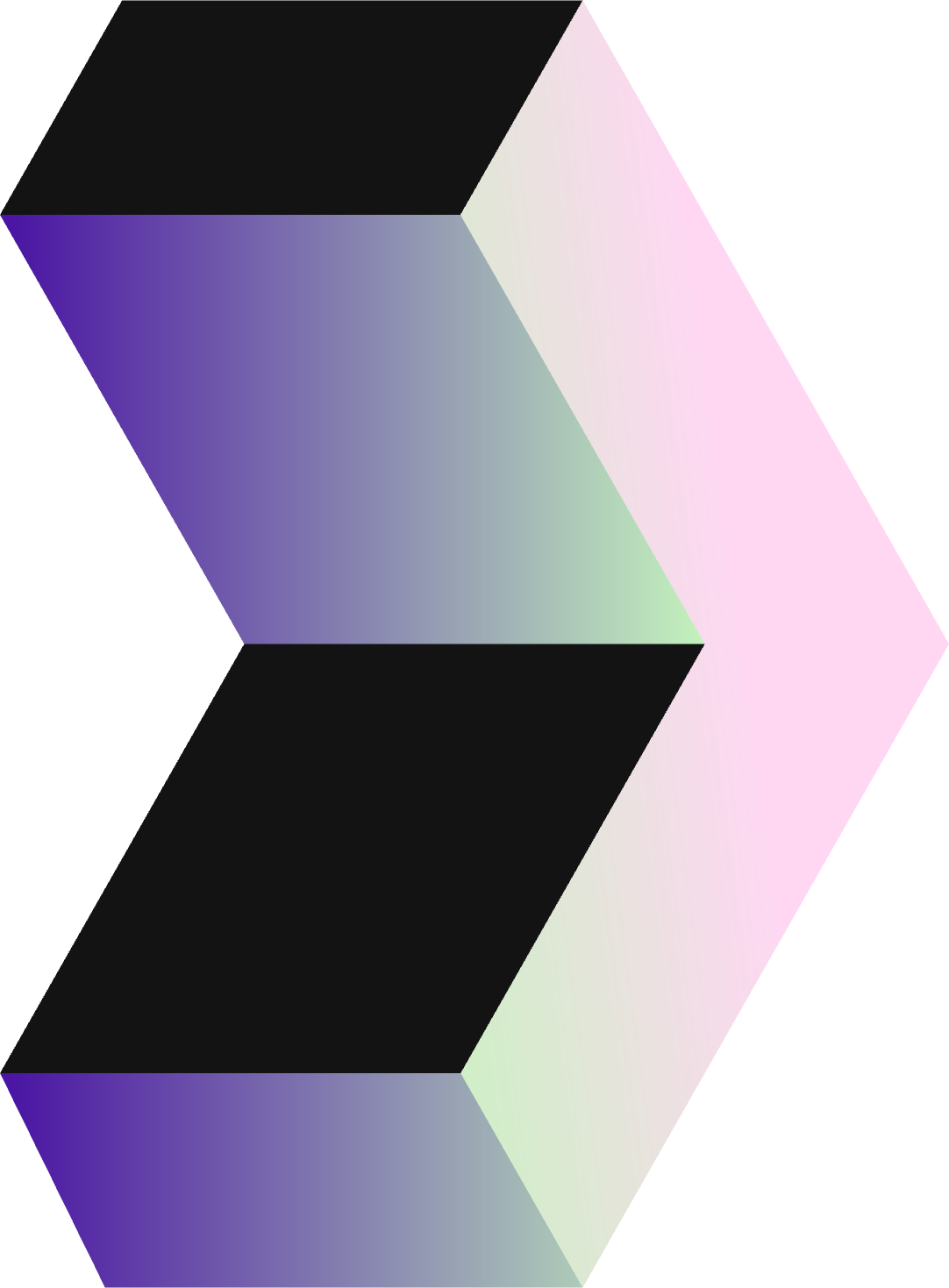 Michroma
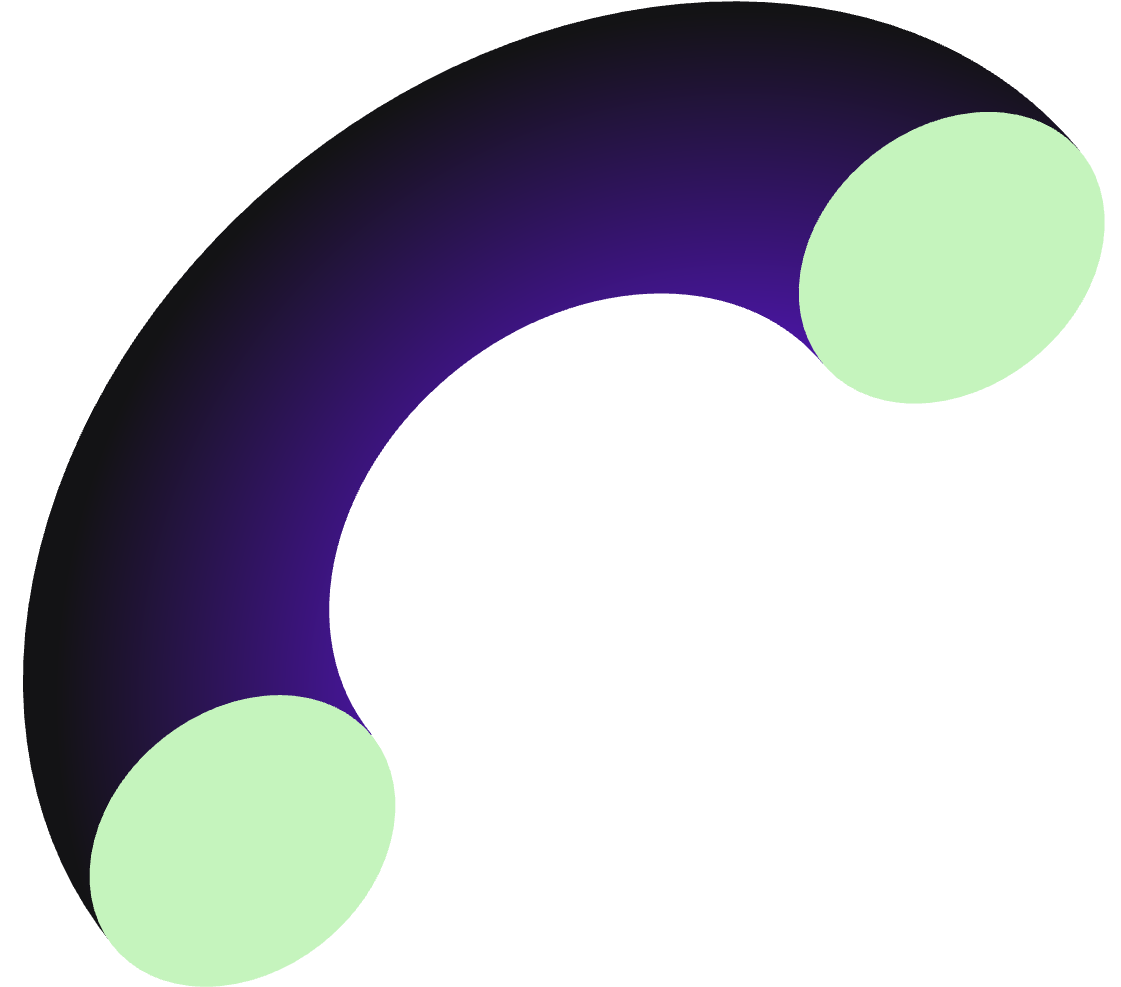 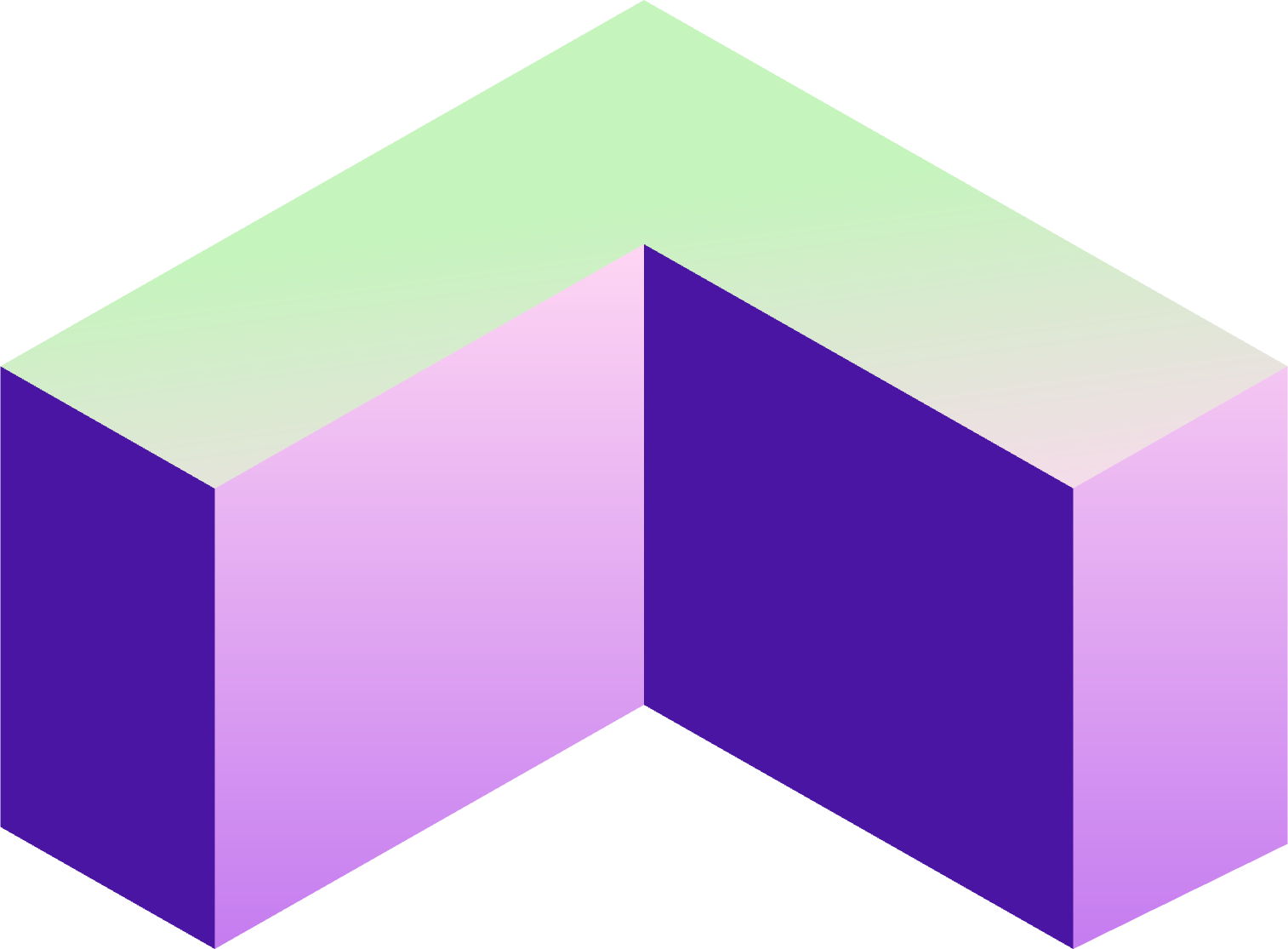 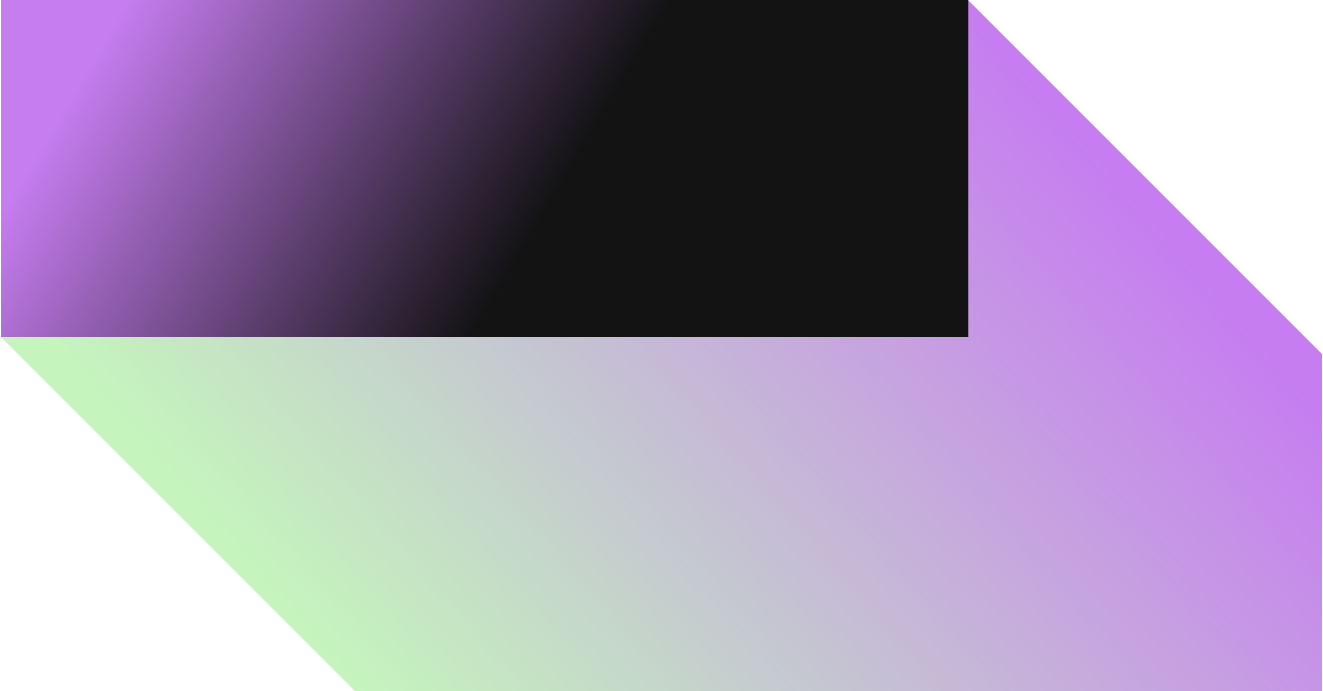 Montserrat
Montserrat
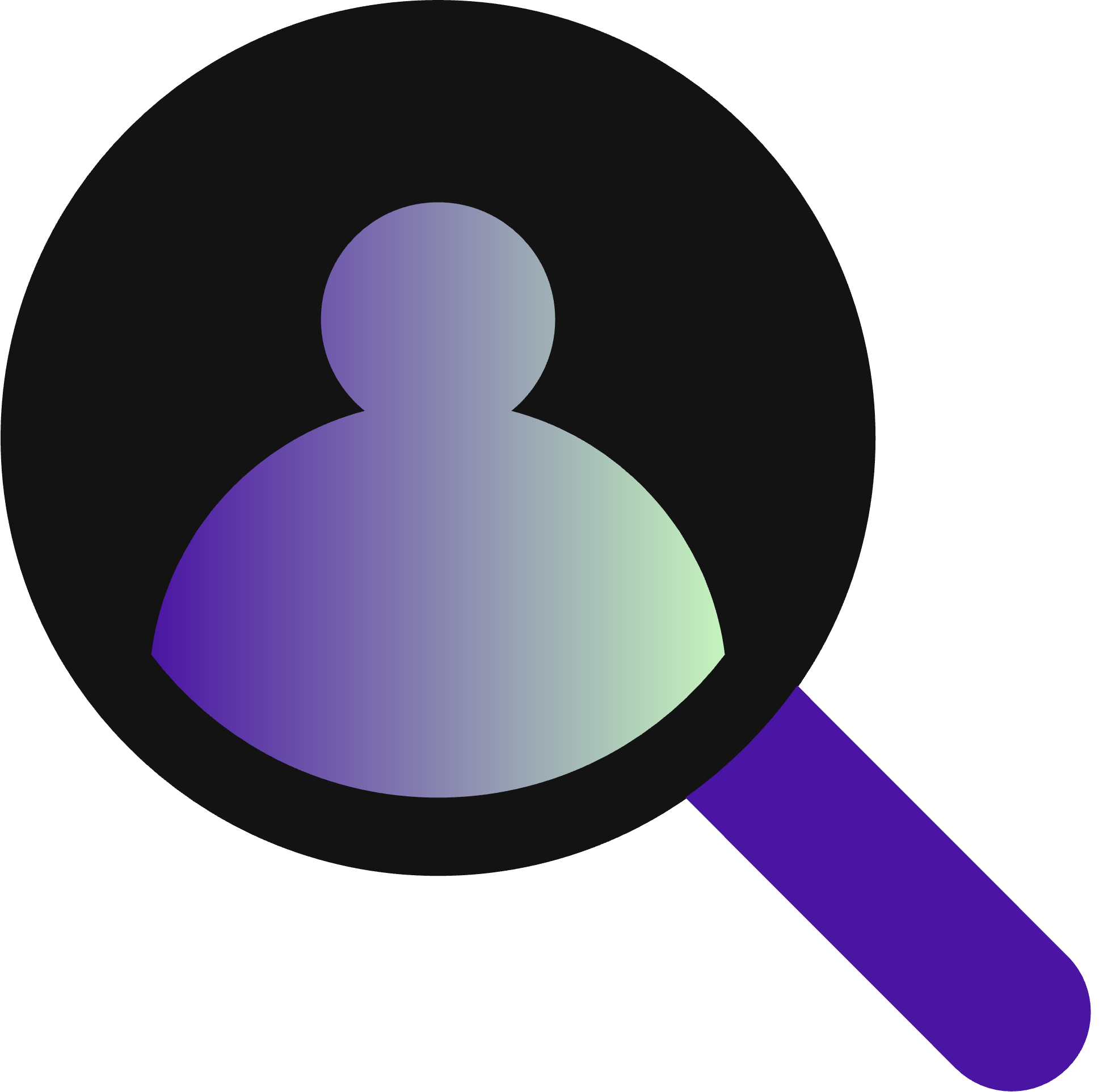 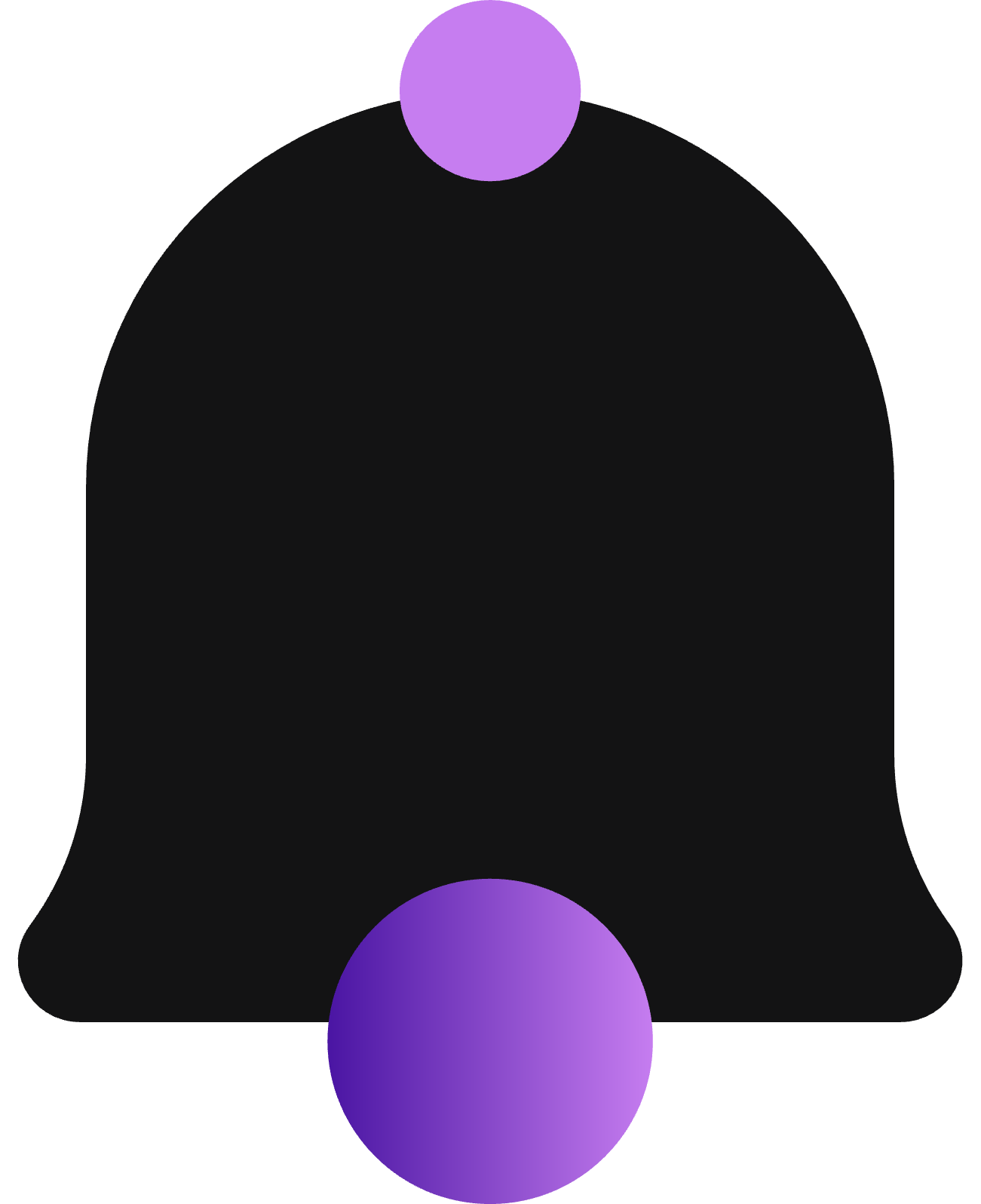 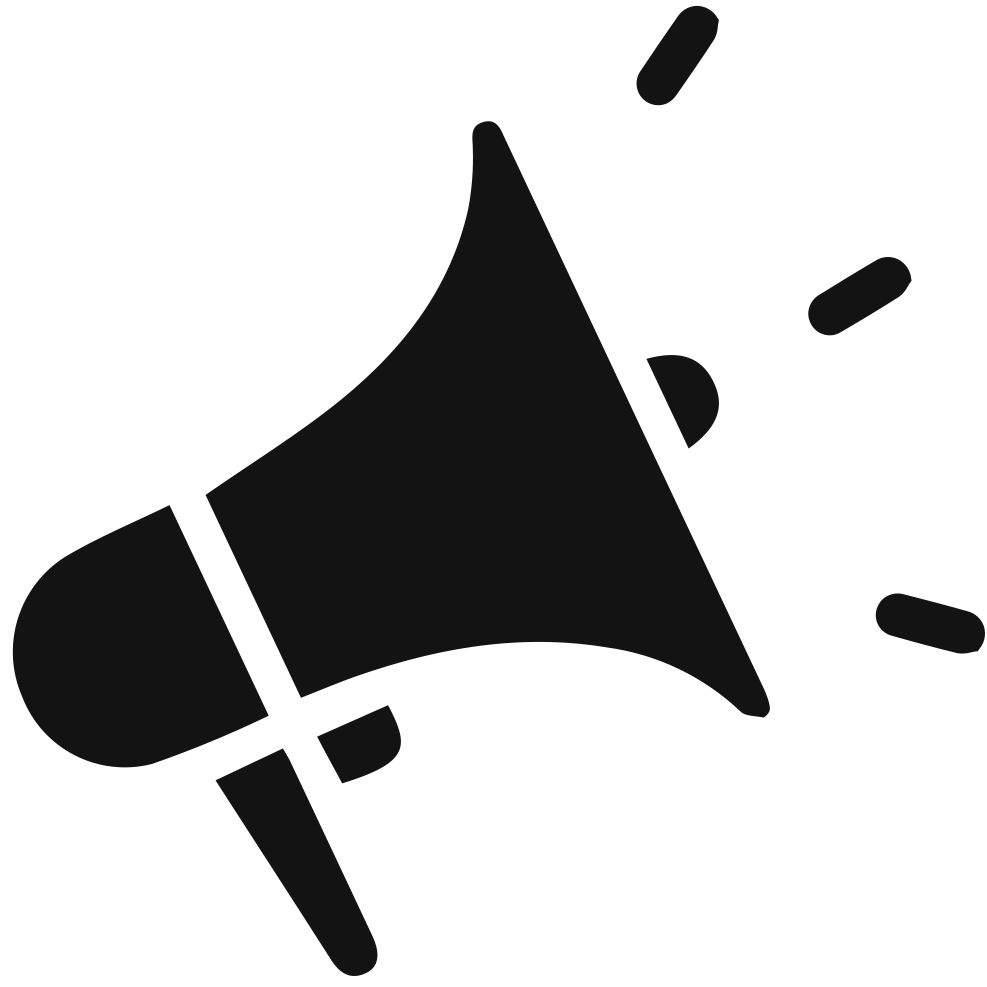 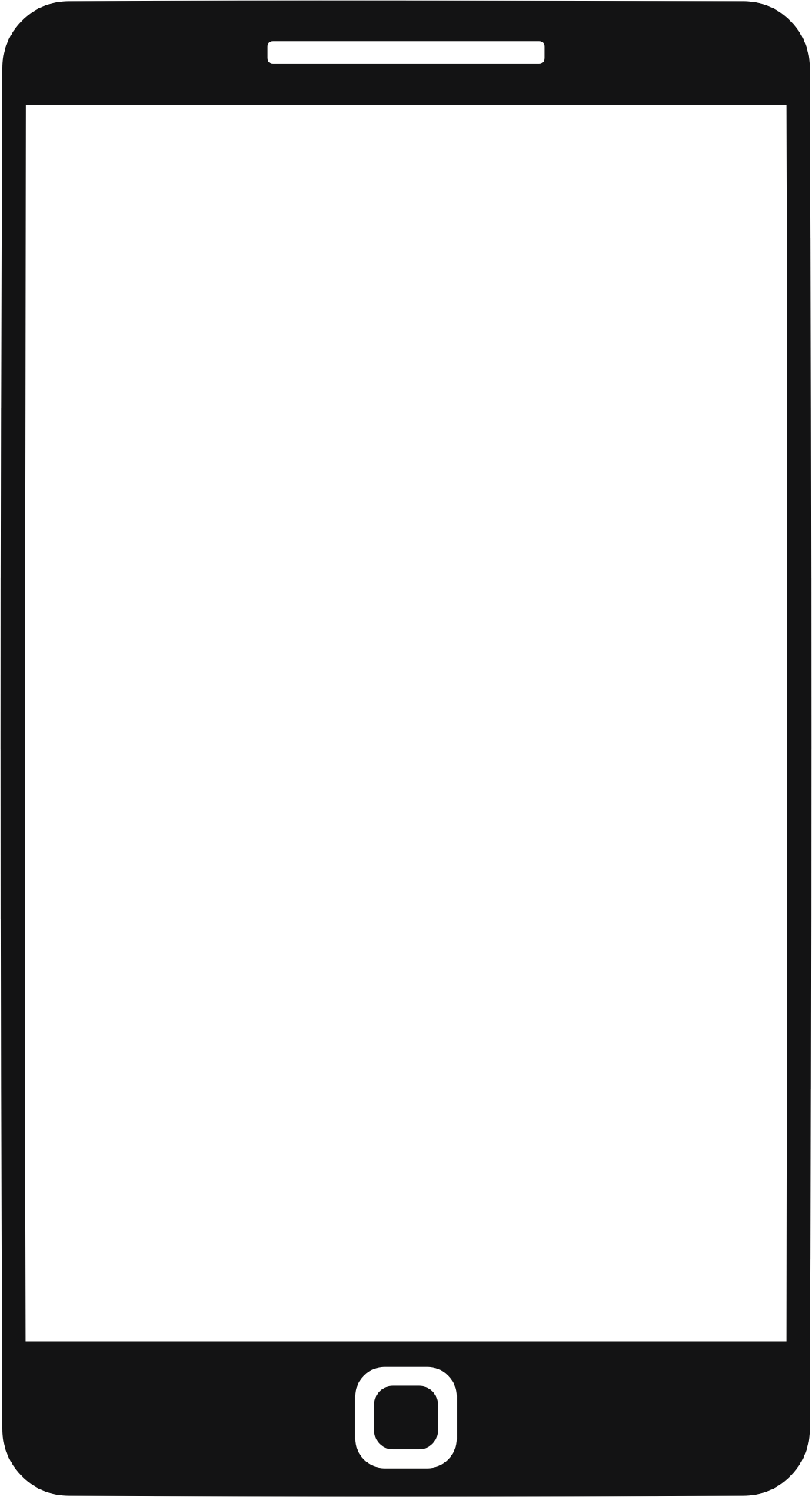 You can find these fonts online too.
Colors
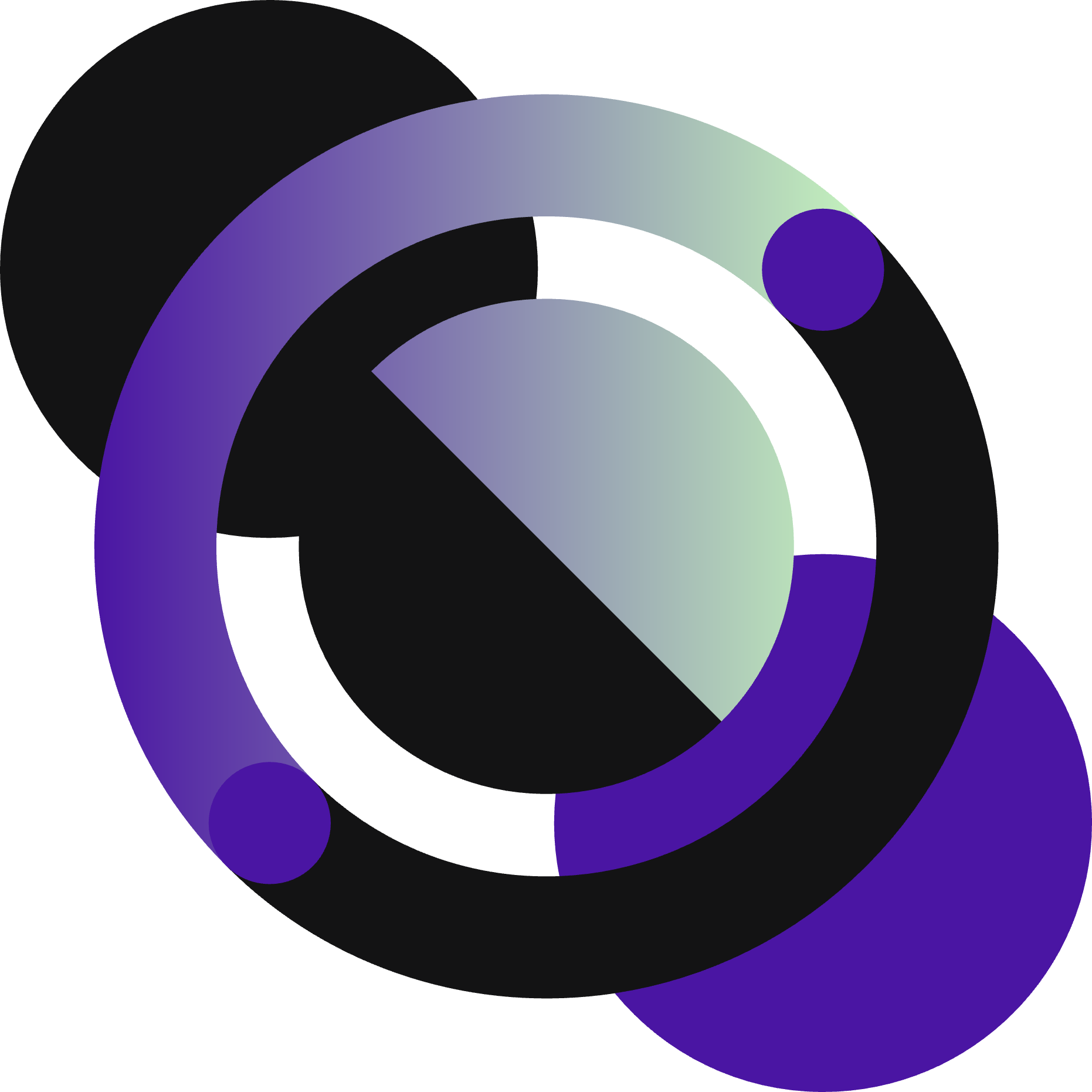 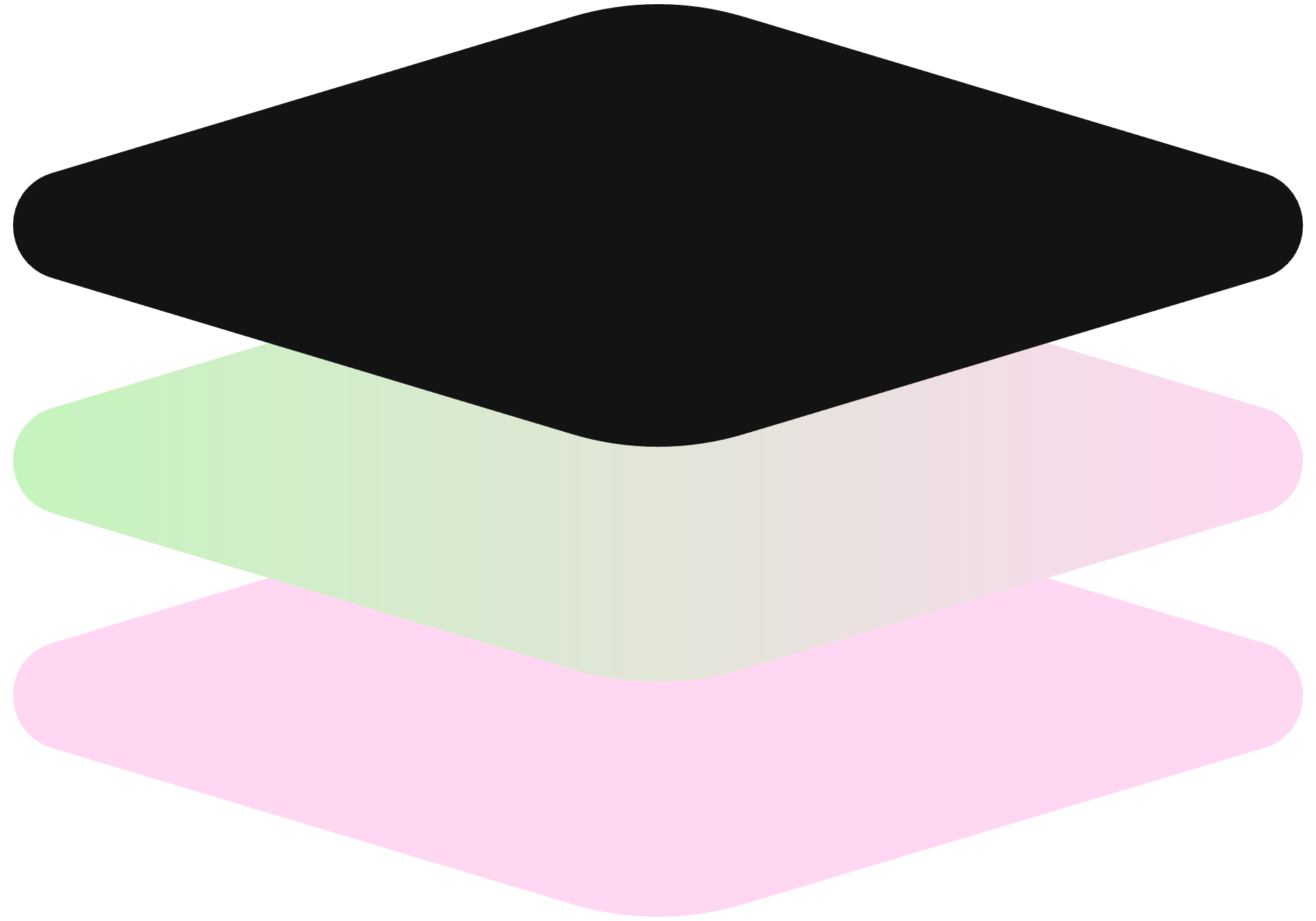 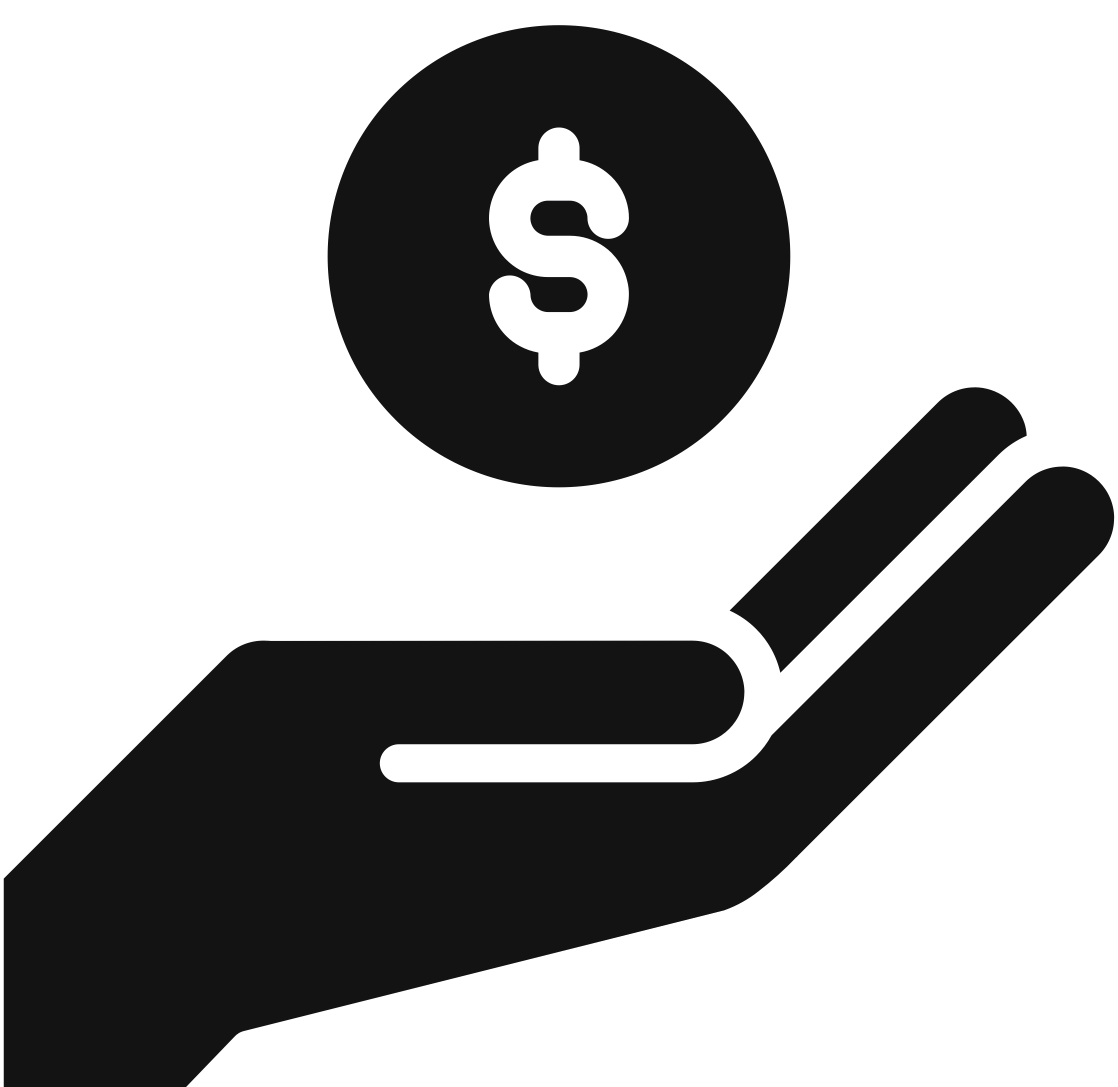 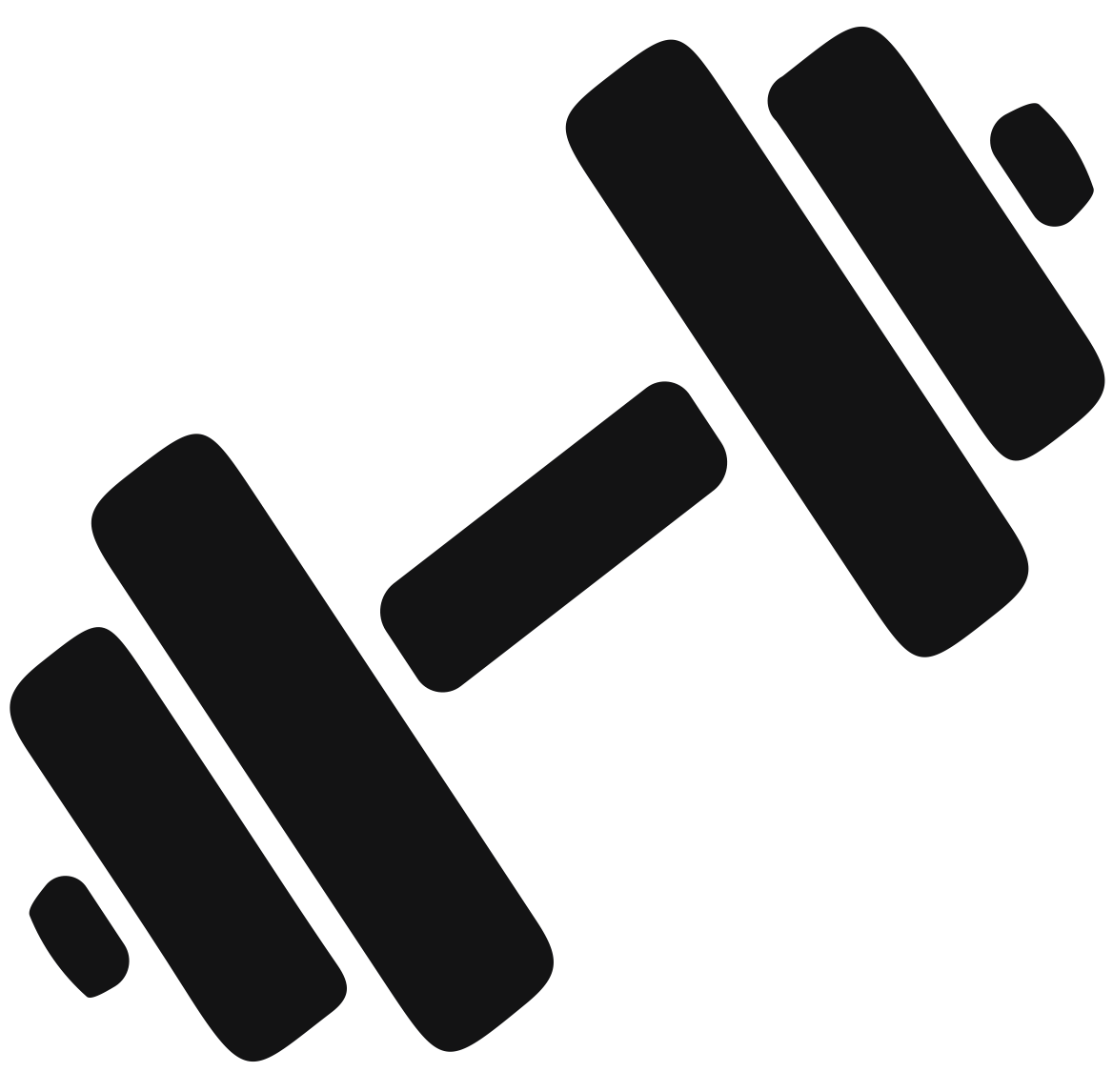 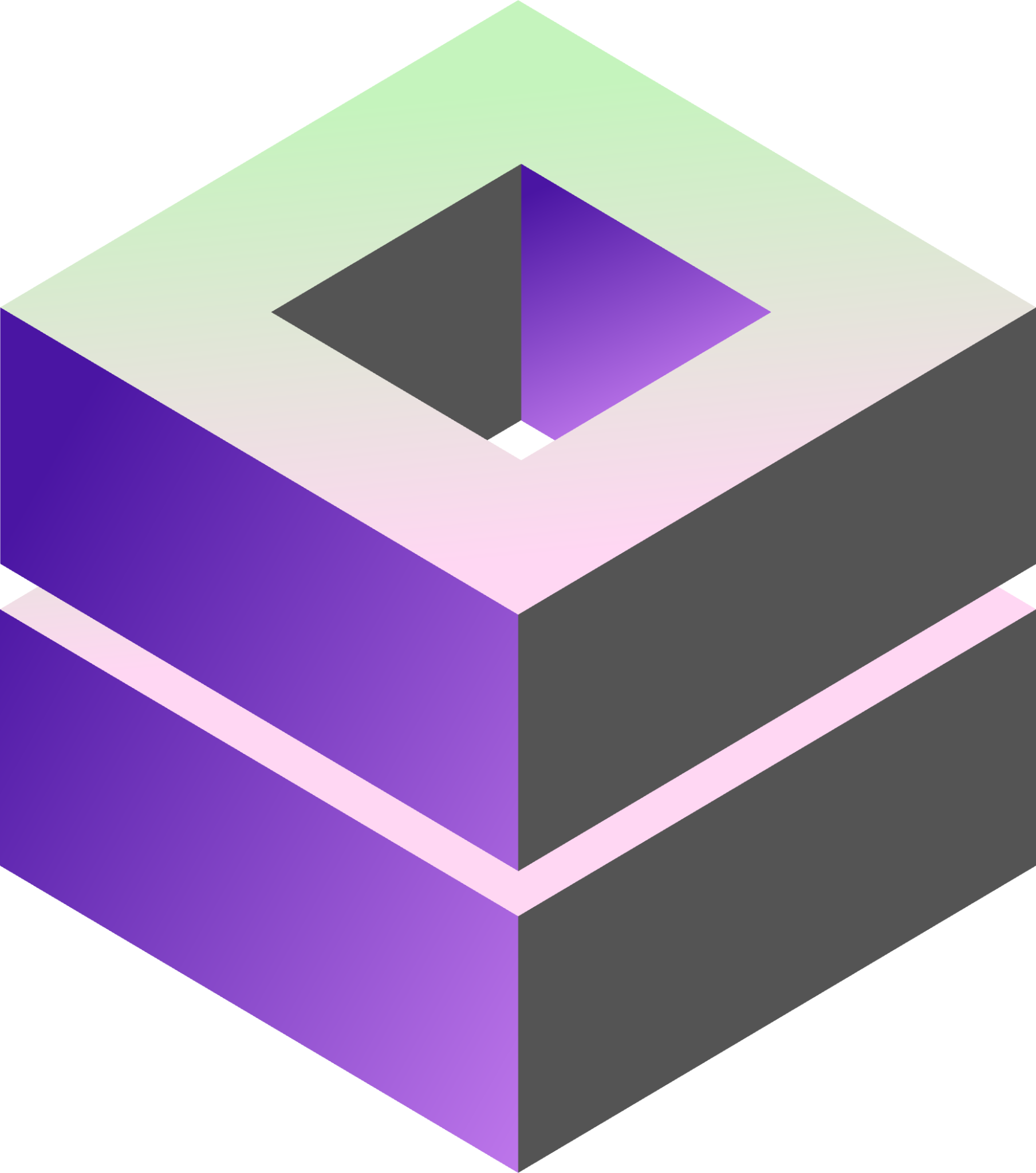 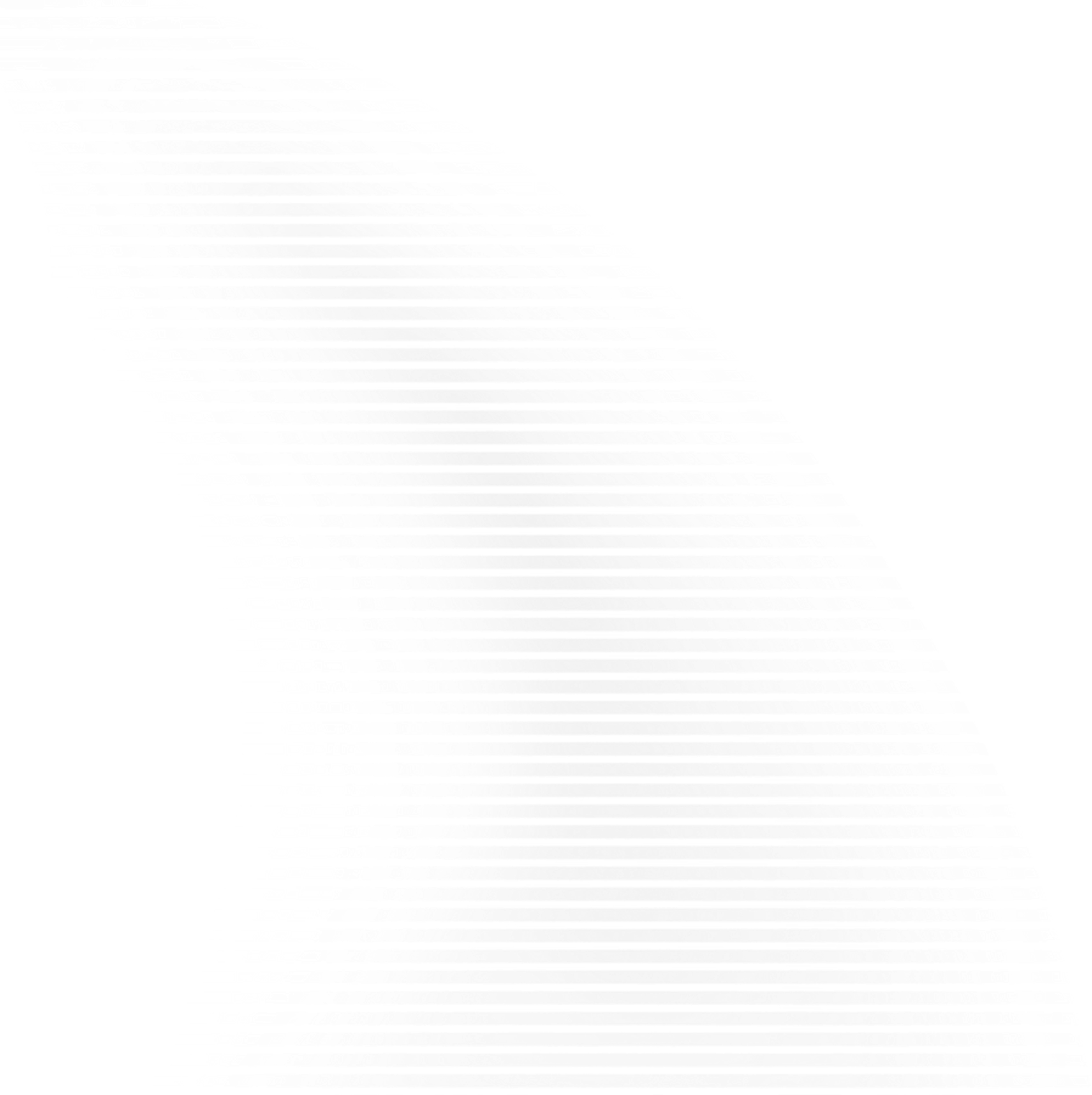 Credits
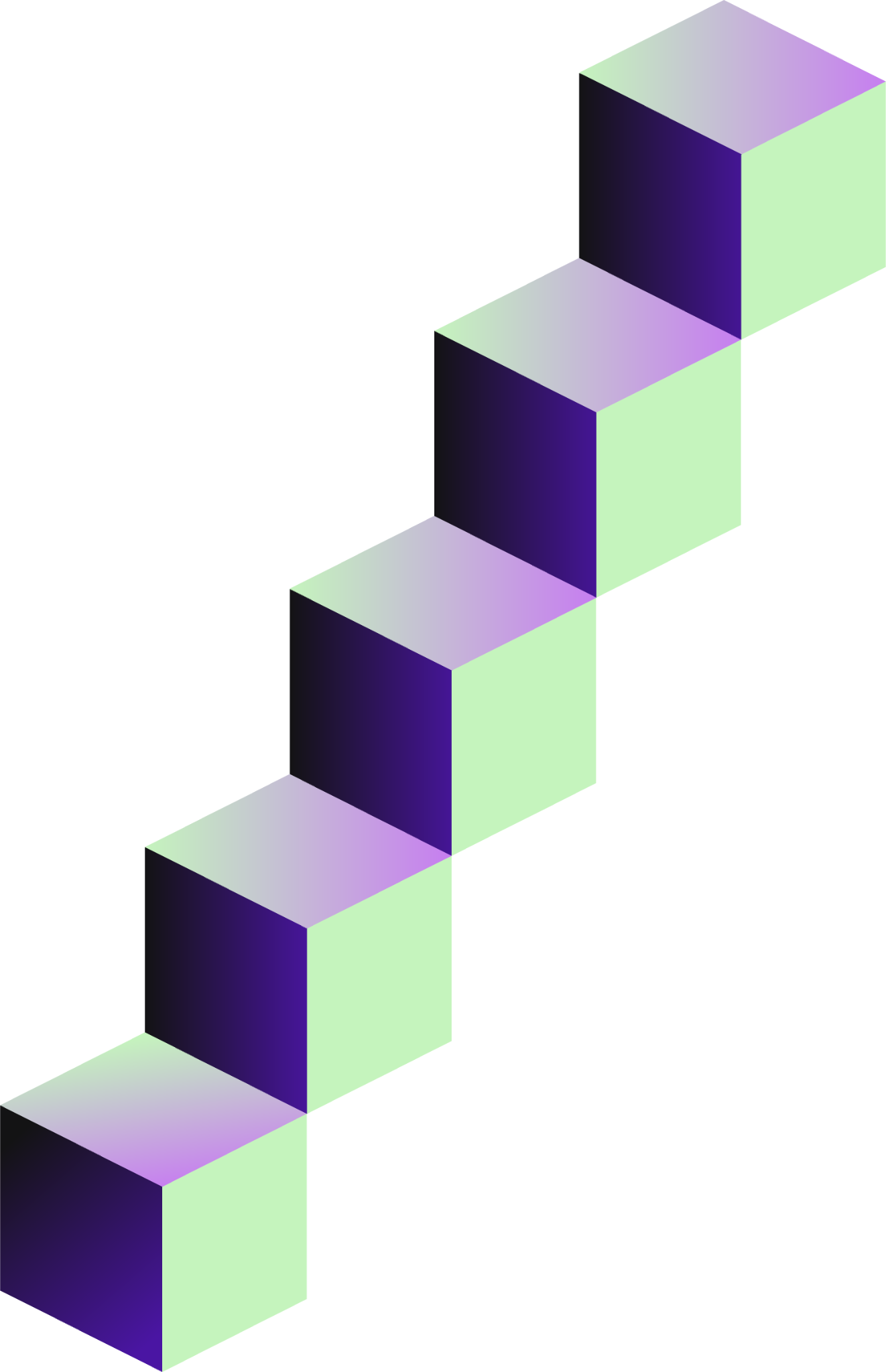 This presentation template is free for 
everyone to use thanks to the following:
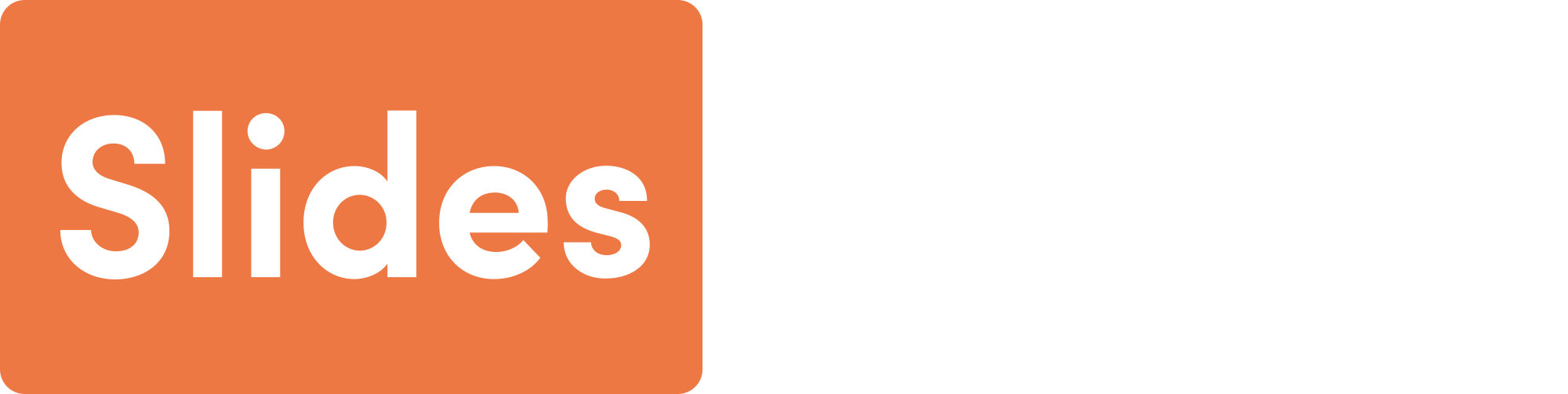 Pexels and Pixabay
for the presentation template
For the photos